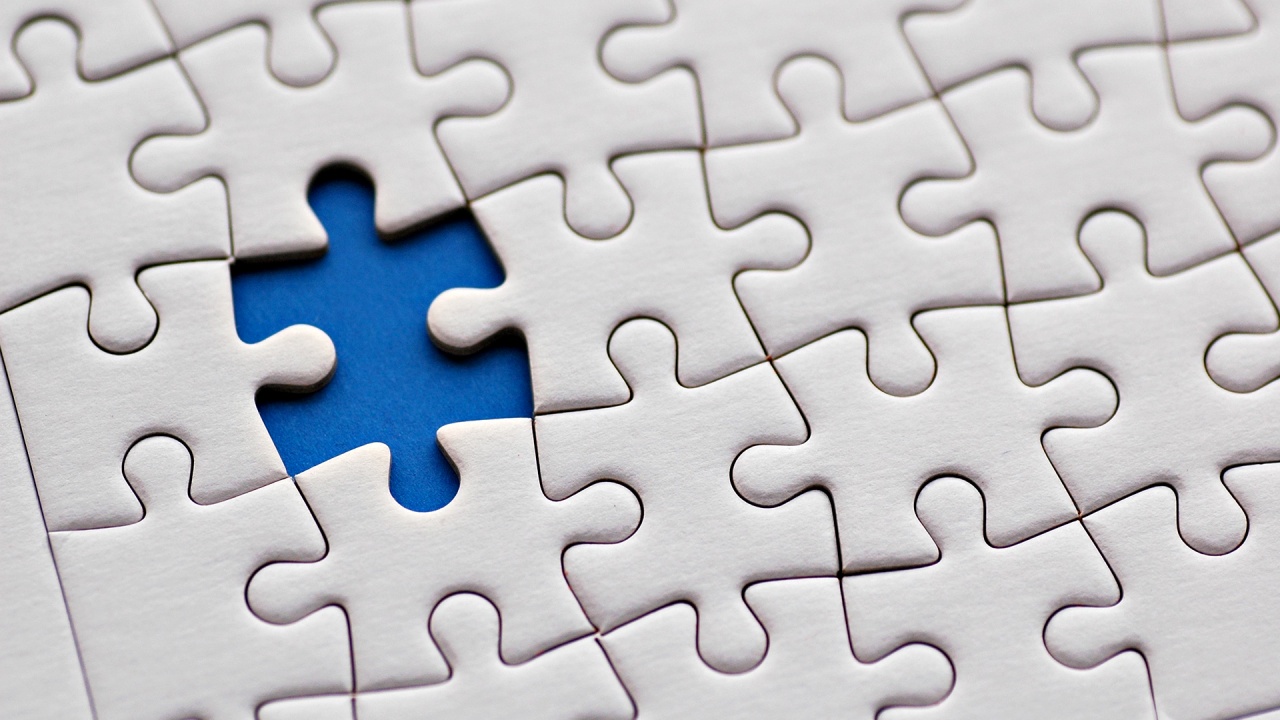 The discovery of the Higgs boson
Ivo van Vulpen (Uva/Nikhef)
CERN in Geneva, Switzerland
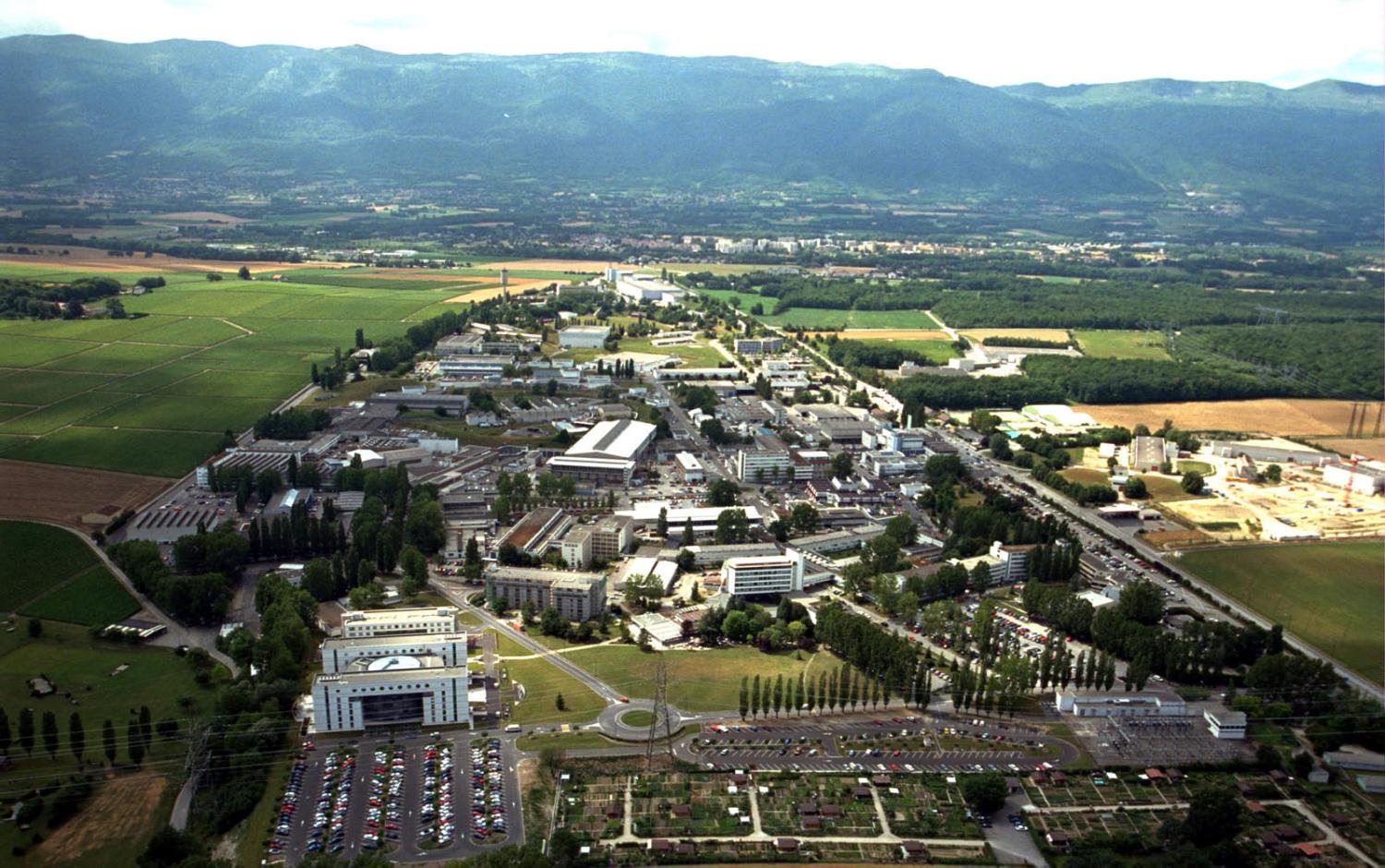 My old house
ATLAS experiment
Things to remember
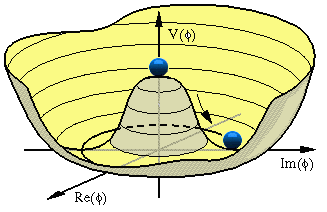 1) Higgs mechanism is at the    heart of the Standard Model
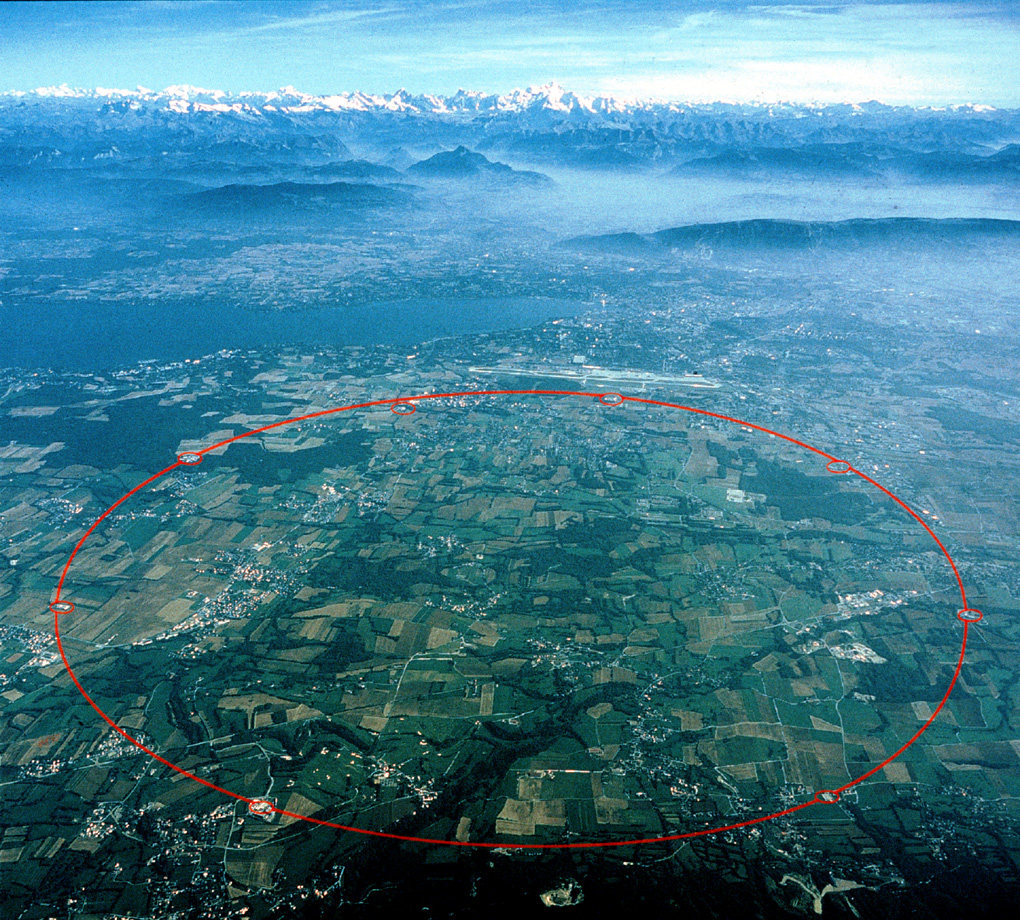 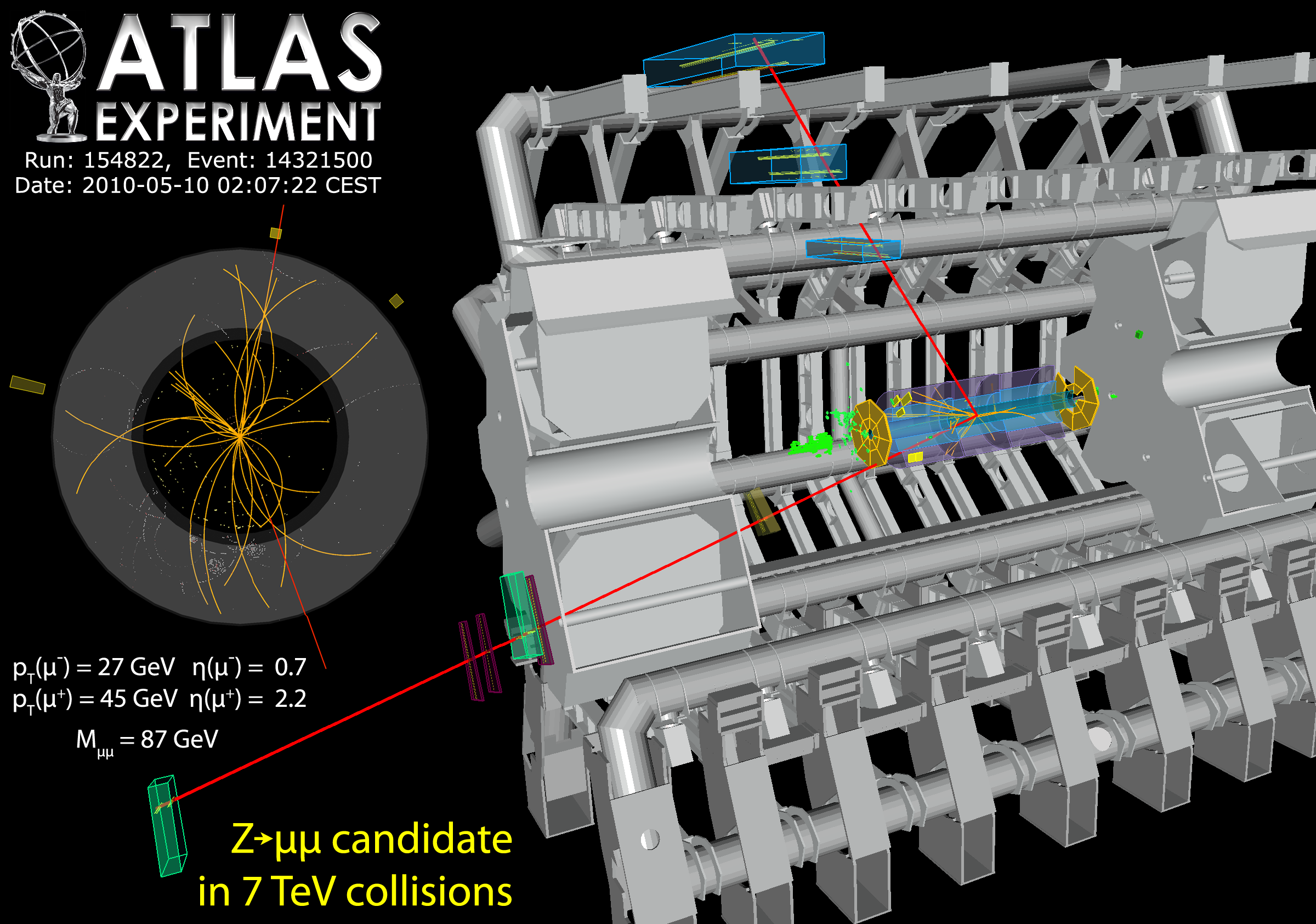 2) LHC and ATLAS detector    operating fine!
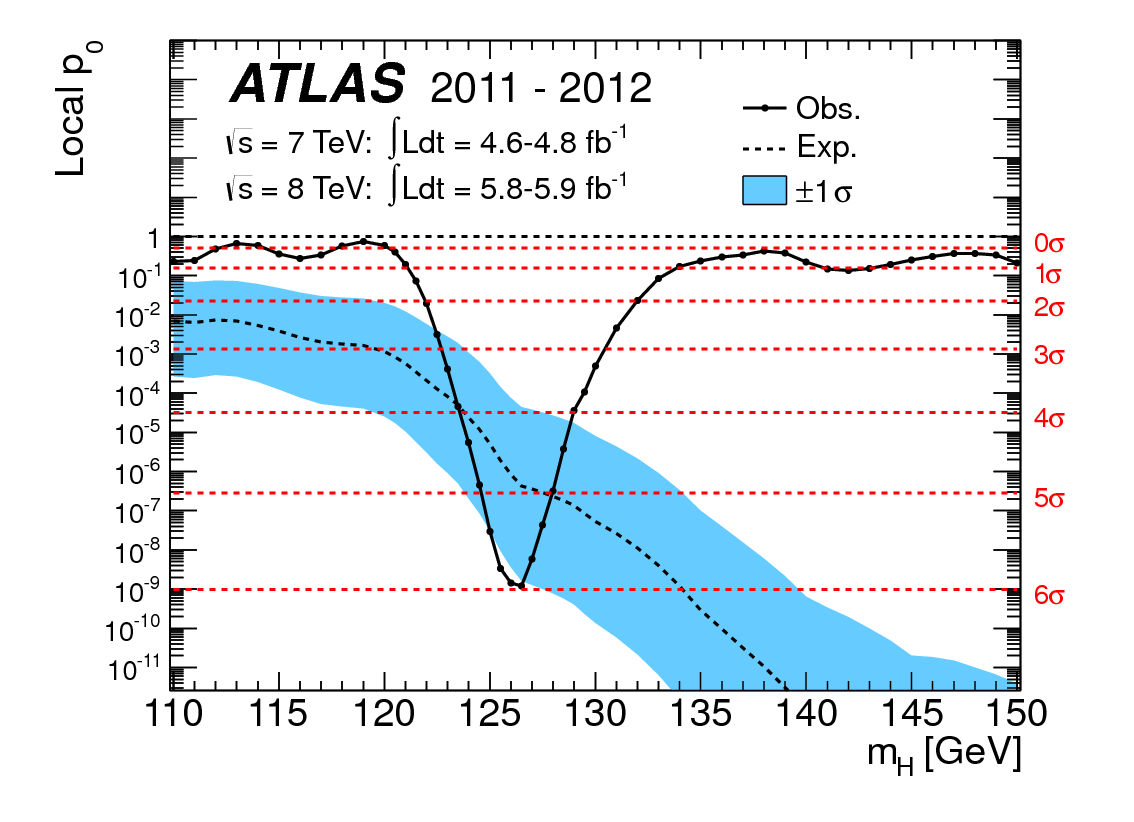 3) Discovery of the Higgs    boson (interpretation)
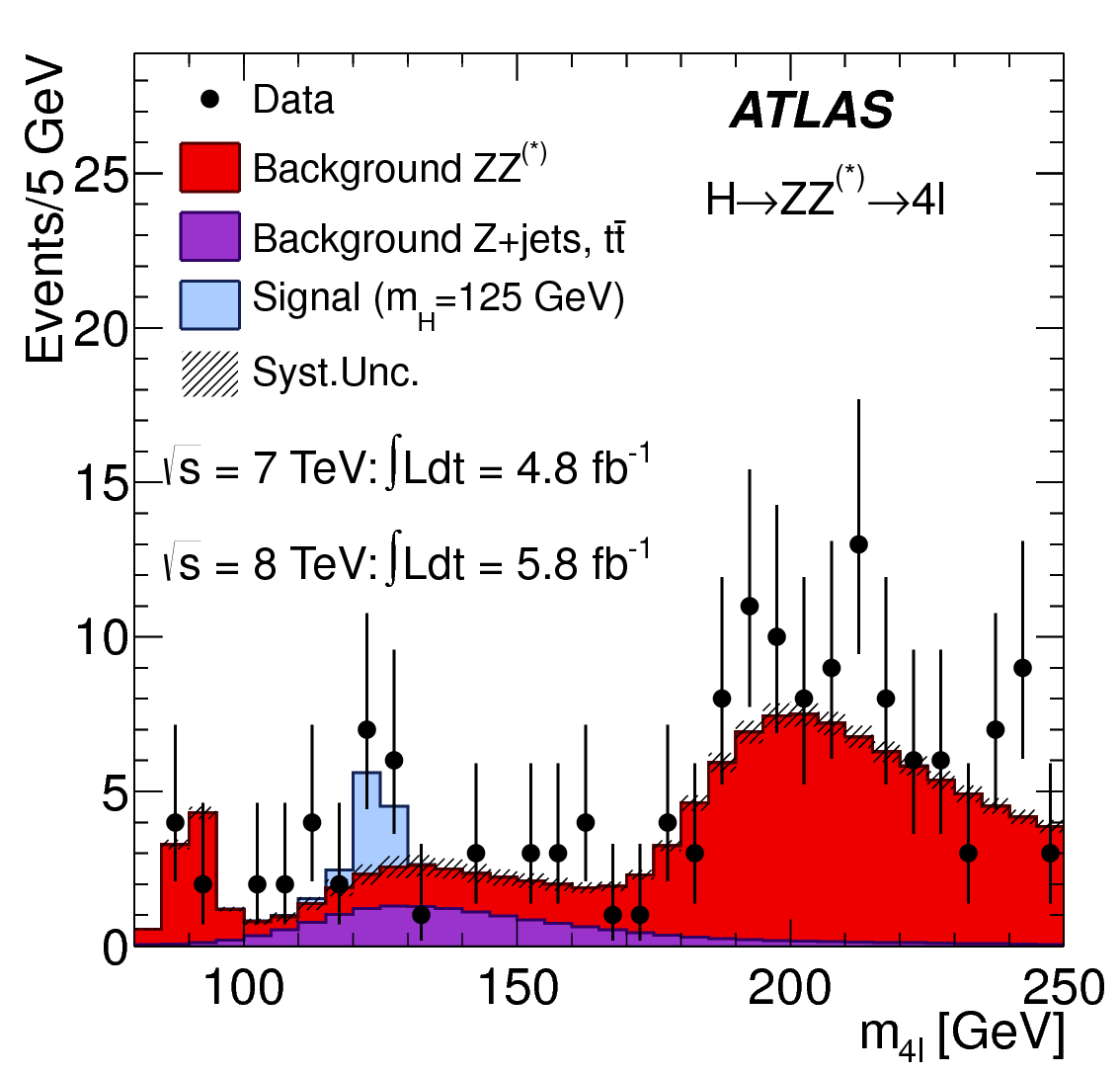 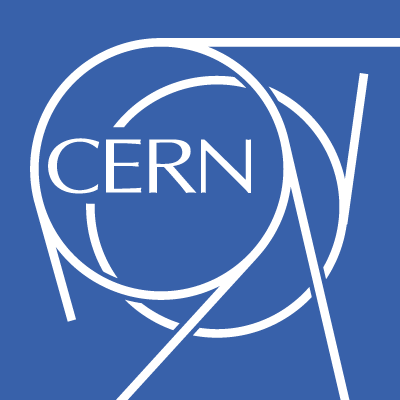 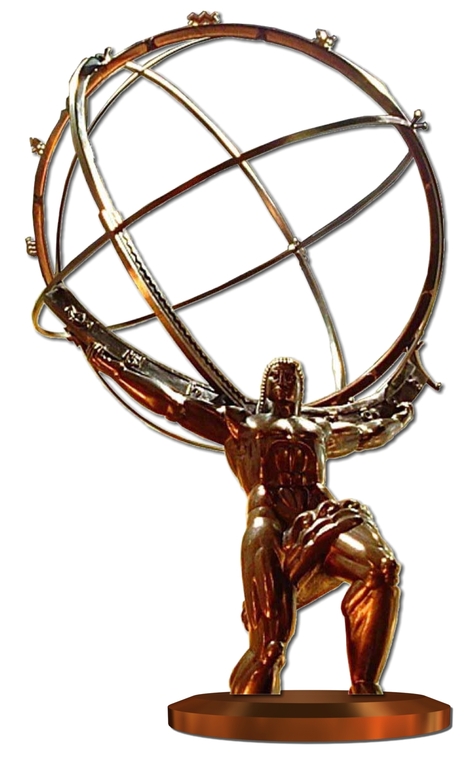 Particle Physics
Studies nature at distance scales < 10-15 m
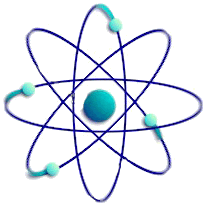 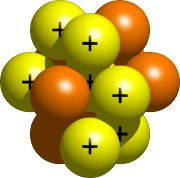 10-15 m
Atom                                nucleus
Standard Model: Quantumfield theory that describes phenomena down to 10-18 m
[Speaker Notes: Below 10-15 m need 2 extra forces …
Transition: What is the current theory ?]
The Standard Model
up/down
top
Particles
Forces
1) Electromagnetism (photon)
2) Weak force (W+, W-, Z) 
3) Strong force (8 gluons)
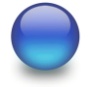 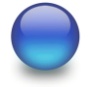 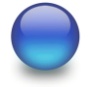 Quarks
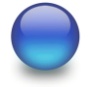 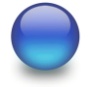 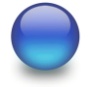 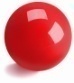 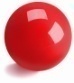 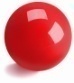 Leptons
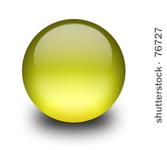 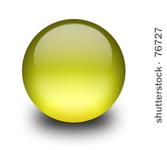 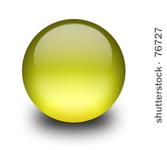 Fermions                                             Bosons
electron
muon
The Standard Model
5/78
Weak iso-spin, hypercharge, colour
[Speaker Notes: Particles and Forces. 
Quarks make up the proton/neutron, the electron (famous), neutrino’s (news)
With only 2 colored strings you can make a beautiful carpet  Like it, our simple model describes complex patterns in nature.
Transition: Why uncomfortable and why does this picture of nature break down ?]
Standard Model based on local gauge invariance (symmetries)
Free electron
Extra symmetry requirement
Local gauge invariance
Introduce covariant derivative (vector-field)
In the Standard Model
e
e
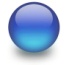 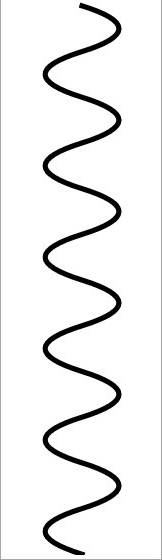 Electroweak:
W+, W-, Z, γ
QCD:
8 gluons
Aμ = photon
‘automatic’ force carriers and interactions’
What is missing in our Standard Model ?
Good things:
Not-so-good things:
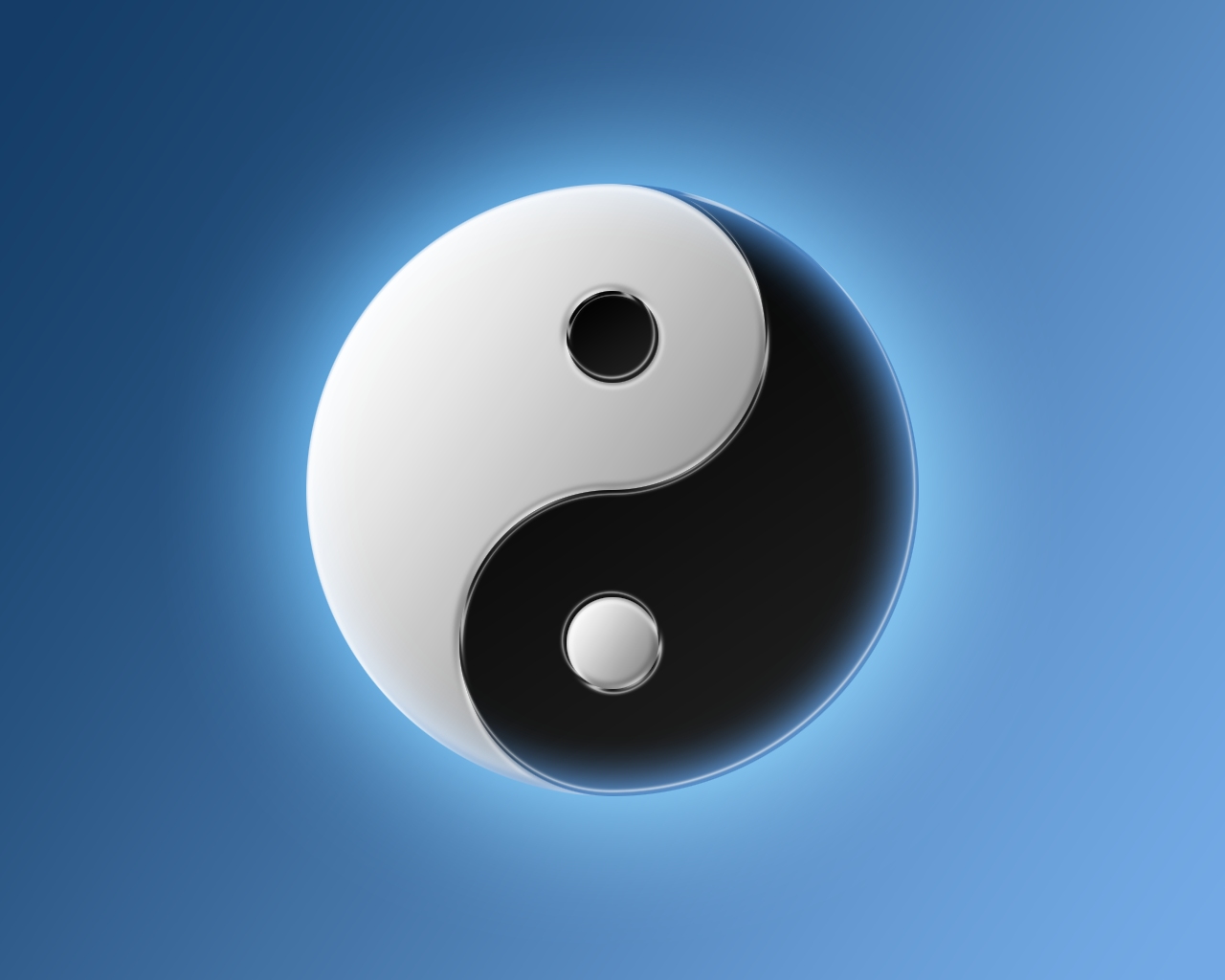 No massive gauge bosons (W±,Z)

    No massive fermions (all particles)

Vector boson scattering diverges
‘understand’ origin of forces
   Excellent agreement data
      Connection EM / Weak force
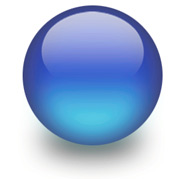 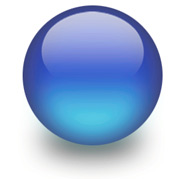 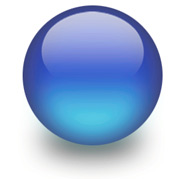 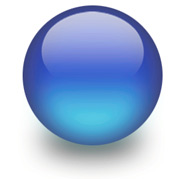 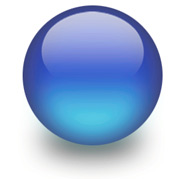 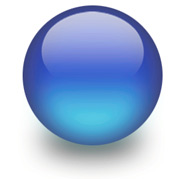 Higgs mechanism
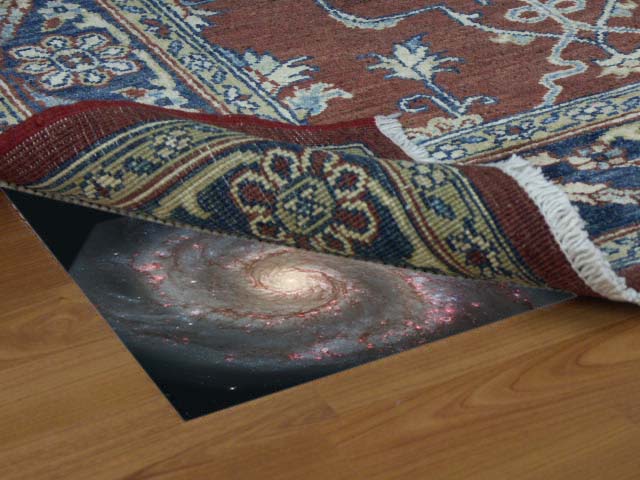 Dark matter
Dark energy
Matter/anti-matter
Nature of gravity
Beginning of time
The Higgs mechanism
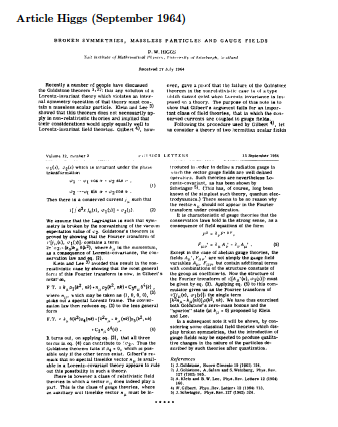 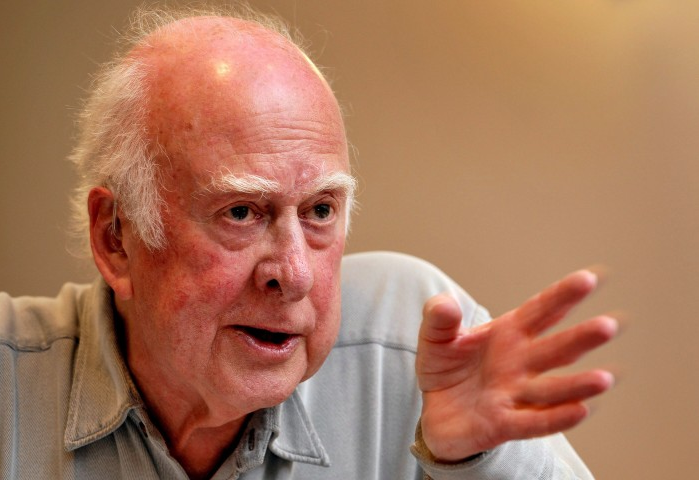 Peter Higgs
Comes at a price: extra scalar particle 

                 The Higgs boson
Massive gauge bosons in a local gauge invariant theory
There has to be a Higgs boson
- September 1964 -
(In)famous Higgs boson
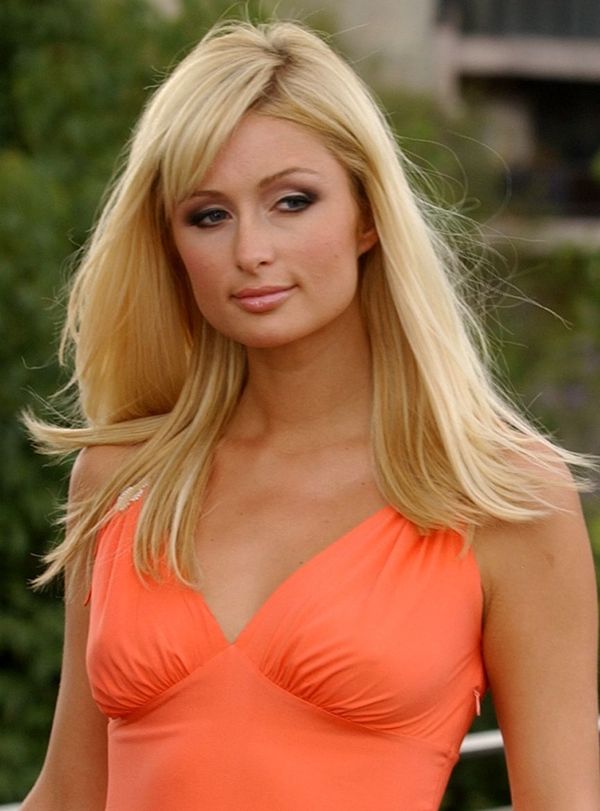 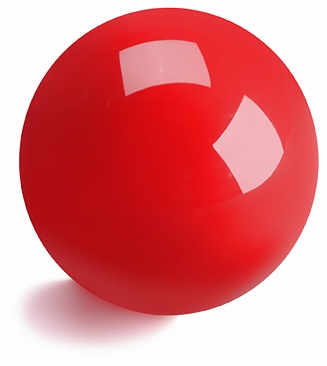 The Higgs boson                        Paris Hilton
Being famous is not the same as being important
10/78
The Higgs mechanism
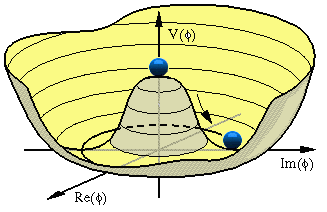 1) Add iso-spin doublet Φ (4 d.o.f.), with YΦ = +1
2) Potential: V(Φ) = μ2Φ2 + λΦ4 , with μ2<0
Φ0 = v+h
Gauge bosons
(V = W+,W-,Z,γ)
Fermions(ψ =e,μ,…)
mass V
mass ψ
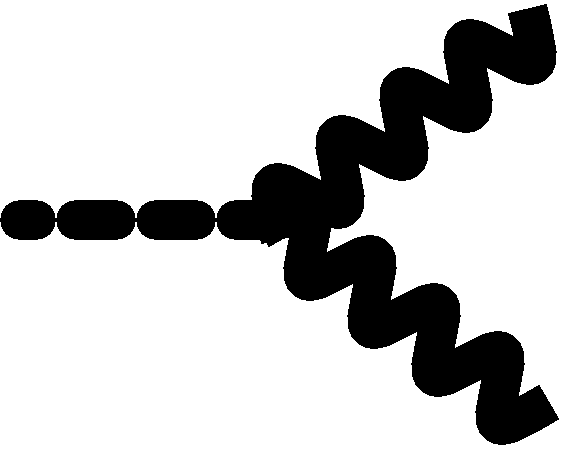 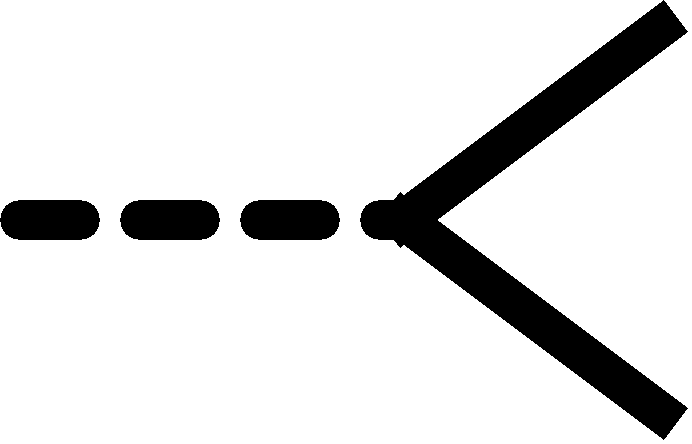 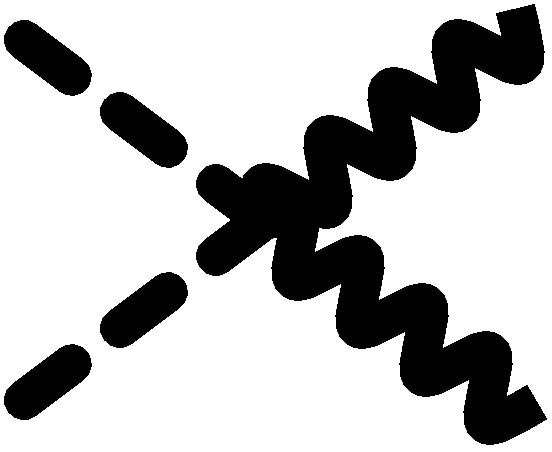 “the Higgs couples to mass”
+ scalar particle
The mass of the Higgs boson
Properties of the Higgs boson are known … as a function of it’s unknown mass
0
50
100
150
200
250
300
350
400
450
500
Higgs boson mass (GeV)
W/Z boson
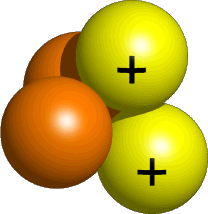 Alpha particle
How do you discover a Z particle ? 
Deviations from the prediction without a Z boson
2-muons as seen in the ATLAS detector
muon
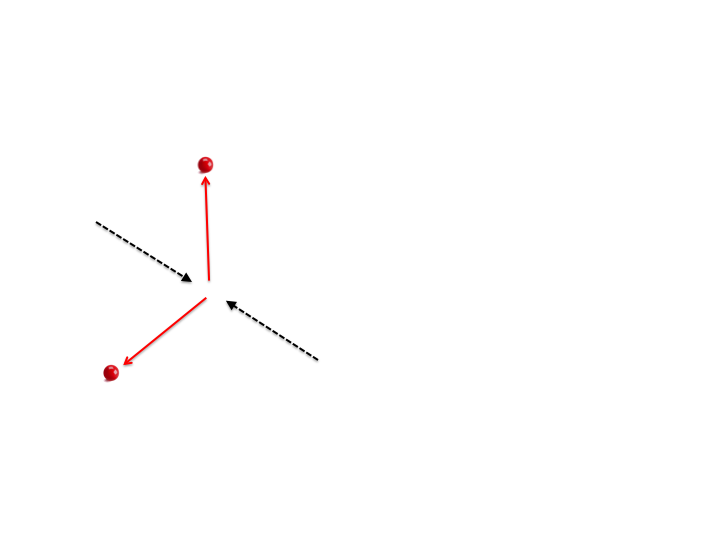 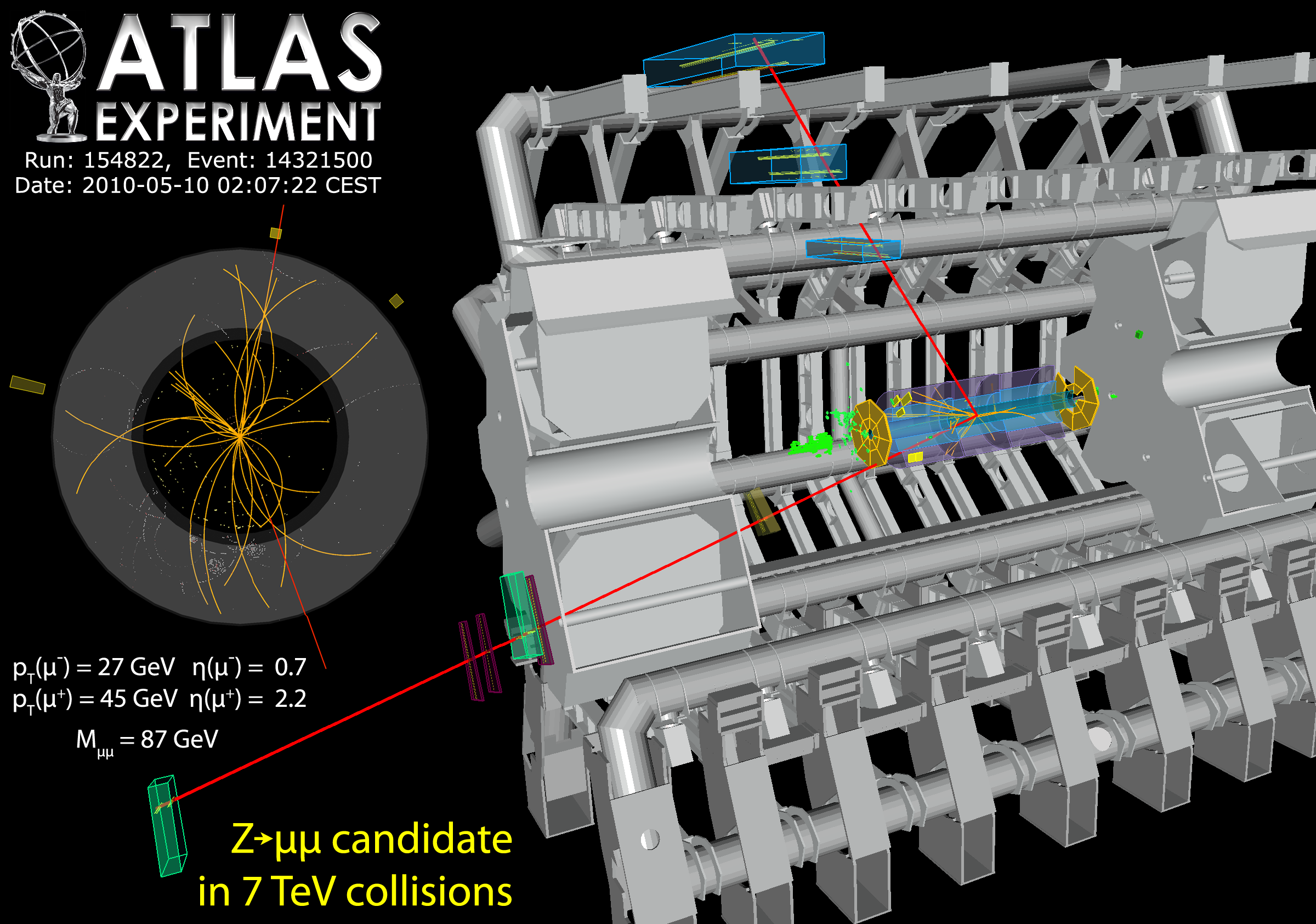 proton
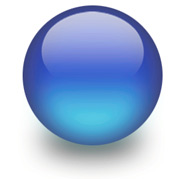 Z-particle ?
proton
muon
What is the fingerprint of the Z particle:
 the di-muon mass
di-muon mass
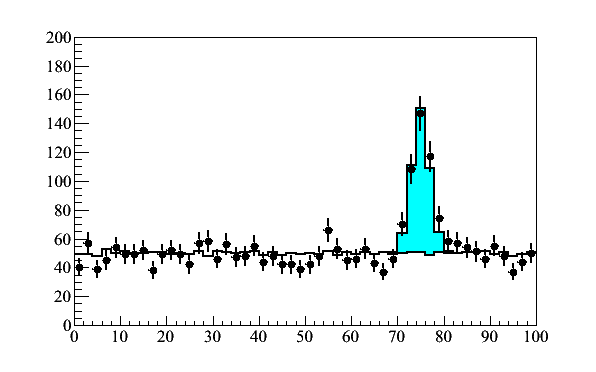 di-muon mass
‘other’:     no preference/structure
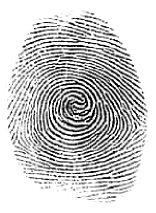 Z-boson
Z-boson:  Breit-Wigner  resolution
Number of candidates
‘other’
di-muon mass
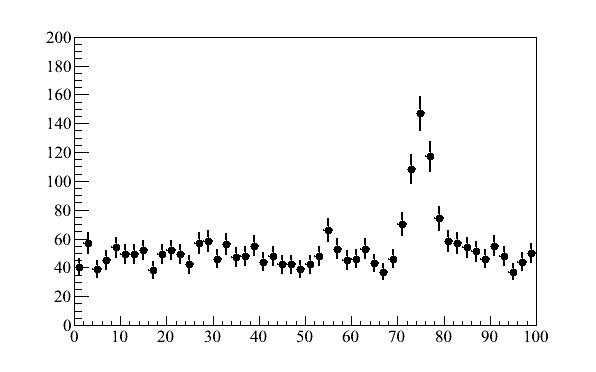 di-muon mass (GeV)
Number of candidates
di-muon mass (GeV)
Di-muon resonances seen at the LHC
di-muon mass
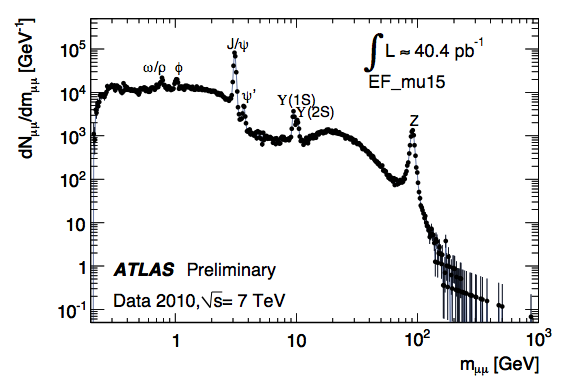 We now have 100x more data
15/78
Large Hadron Collider
The Large hadron collider
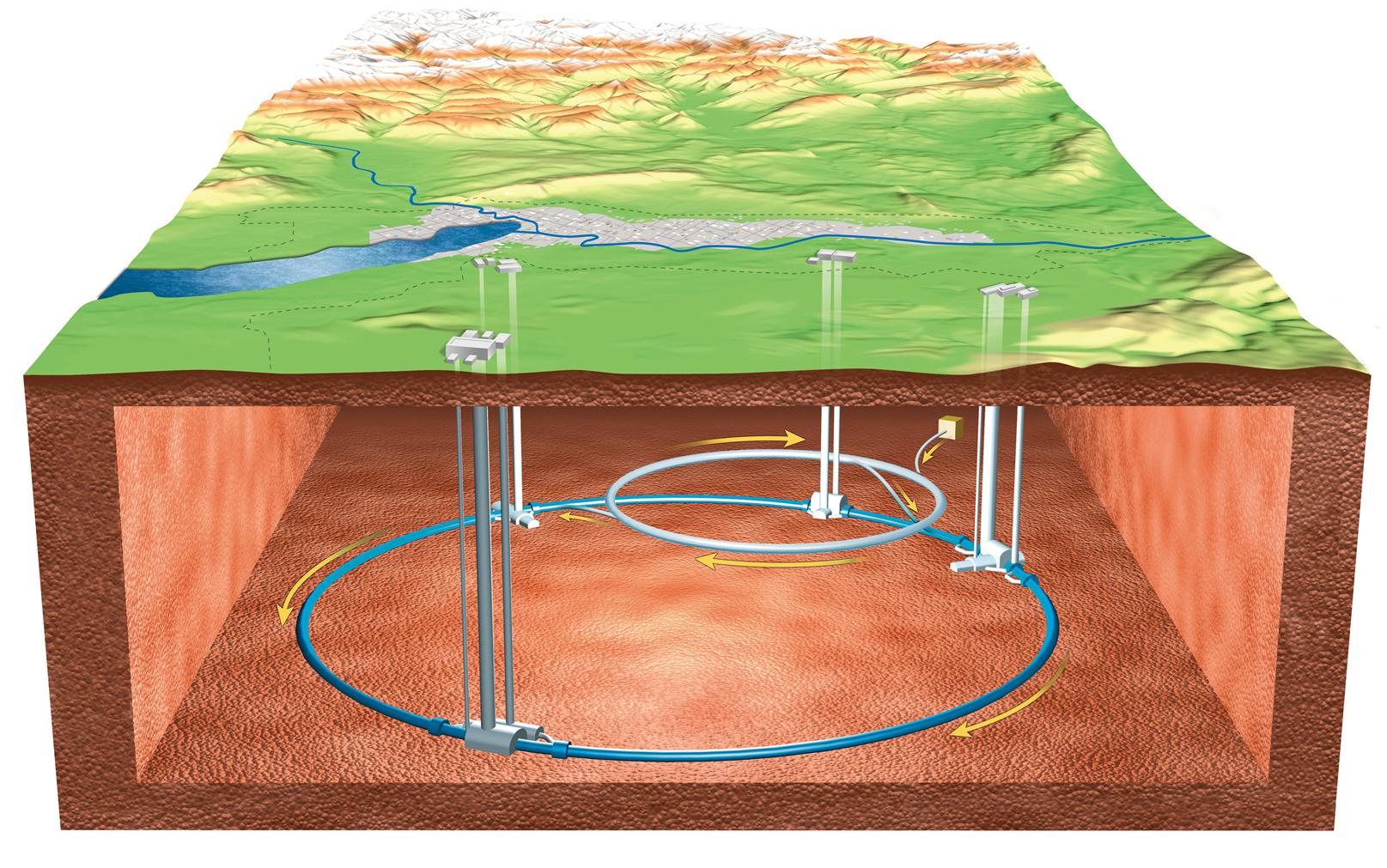 LHCb
ATLAS
Alice
CMS
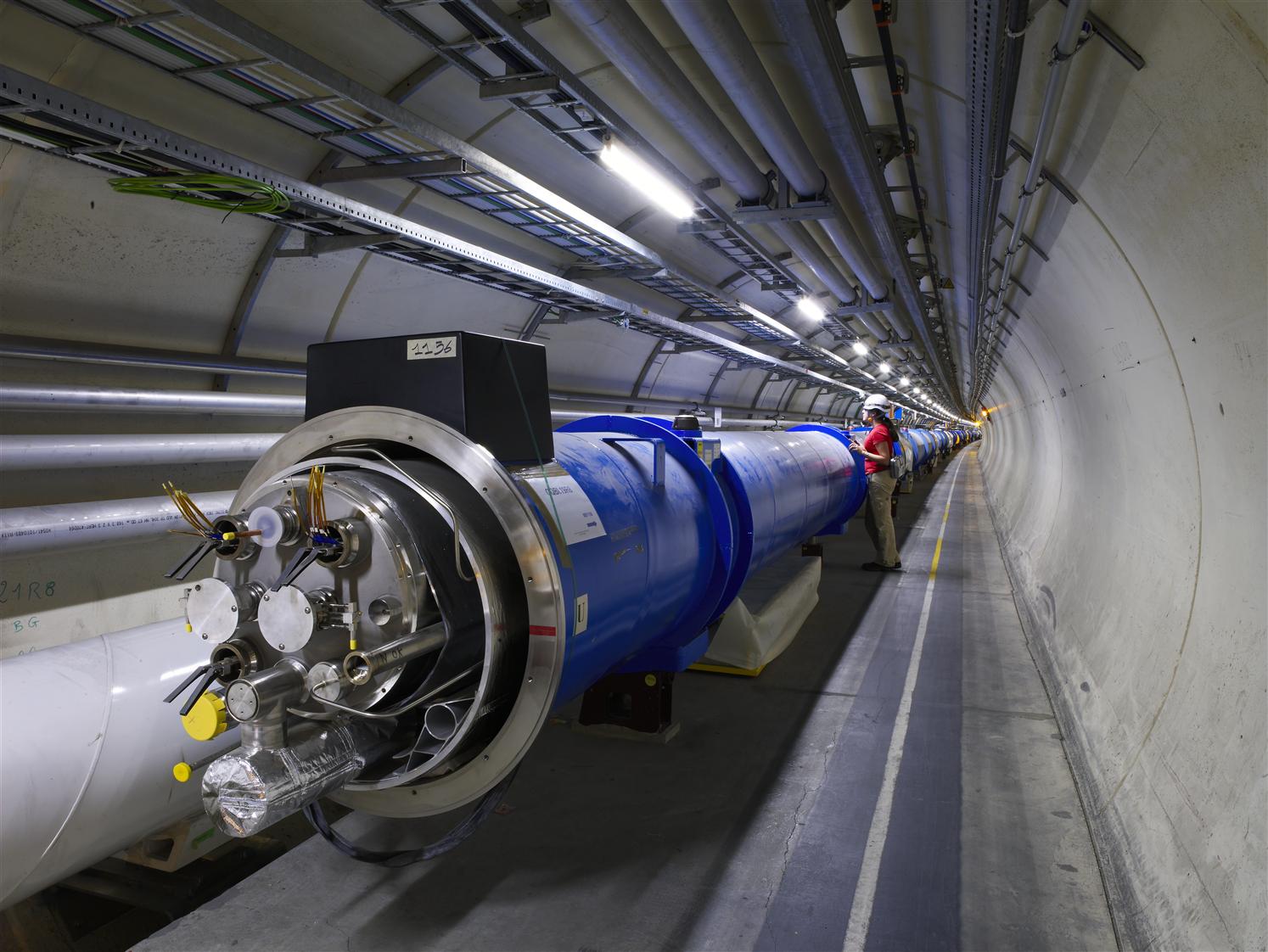 Acceleration is ‘easy’
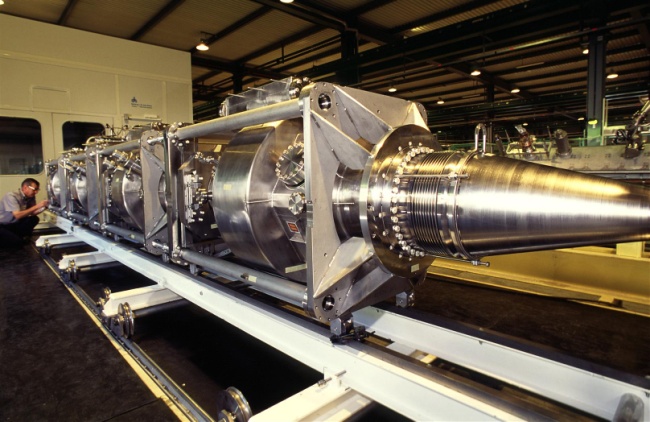 High energy: 7/8 (14) TeV
   Energy limited by strength of 1234 dipole 
   magnets, with B= 8.4 T at 1.9 K
      Production of heavy particles (few TeV)
High intensity: 1033/34 cm-2s-1

   40 million collisions per second
     Look for rare processes
LHC data-set 2011+ 2012
LHC Luminosity
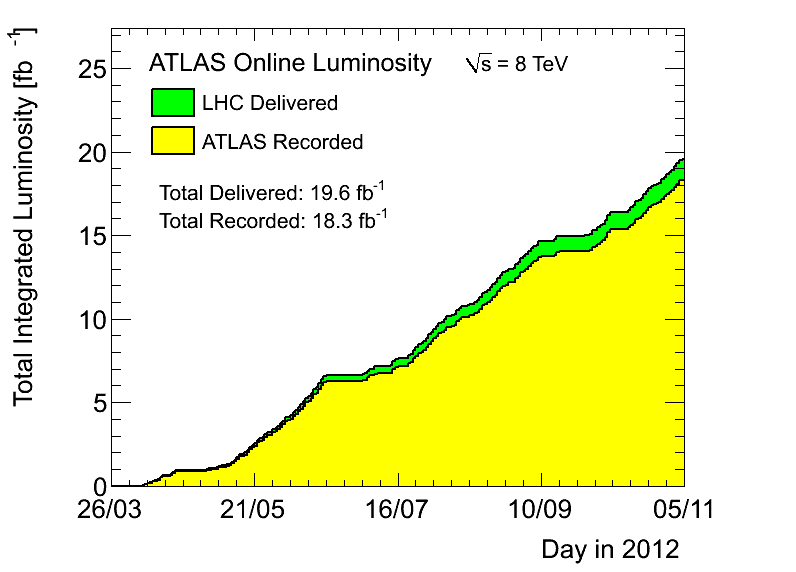 bundel 1
Higgs discovery
bundel 2
40 million collisions per second
Only 200 Hz to tape
ATLAS (2011):   4.8 fb-1 at √s=7 TeV 
ATLAS (2012): 19.6 fb-1 at √s=8 TeV
Note: almost all results in this talk are          from data up to discovery
Phenomenology of proton-proton collisions
“Proton is a bag full of (anti-)quarks and gluons”
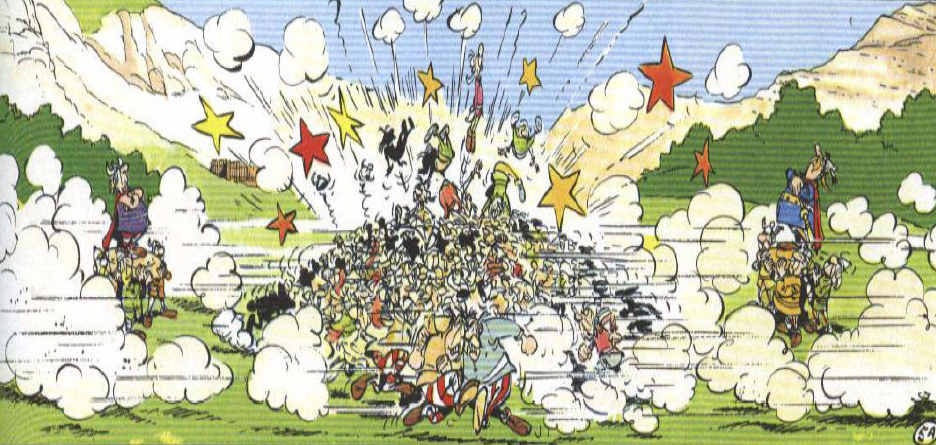 proton
proton
x1P
x2P
Only a fraction of the collision energy available for ‘hard’ interaction
20/78
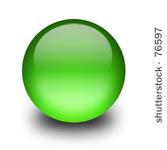 Look for new physicsin ATLAS at 7 TeV
3
Higgs/SUSY
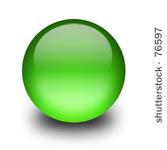 2
Understand SM+ATLASin complex topologies
Top quark pairs
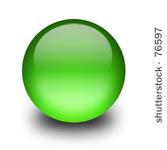 1
Understand SM+ATLAS in simple topologies
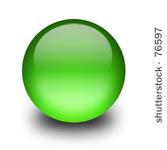 0
Understand ATLAS Testbeam/cosmics
W/Z
LHC start-up programmeNew detector and new energy scale
Integrated luminosity
1 fb–1
100 pb–1
Andreas Hoecker
Time
LHC startup
Interpreting LHC events
top quark pair-production
quark
quark
Simulation top quark production
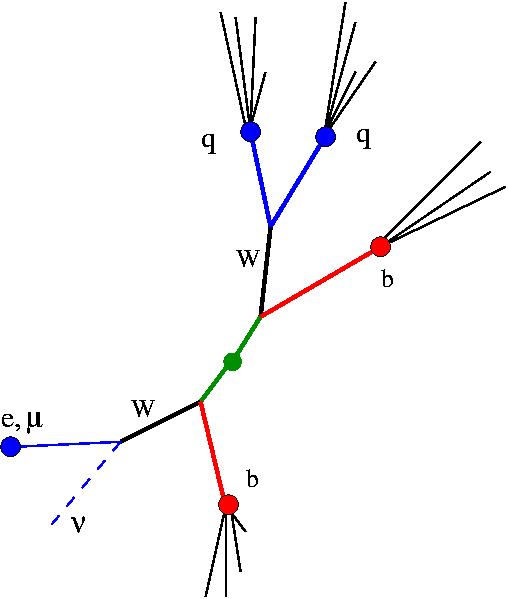 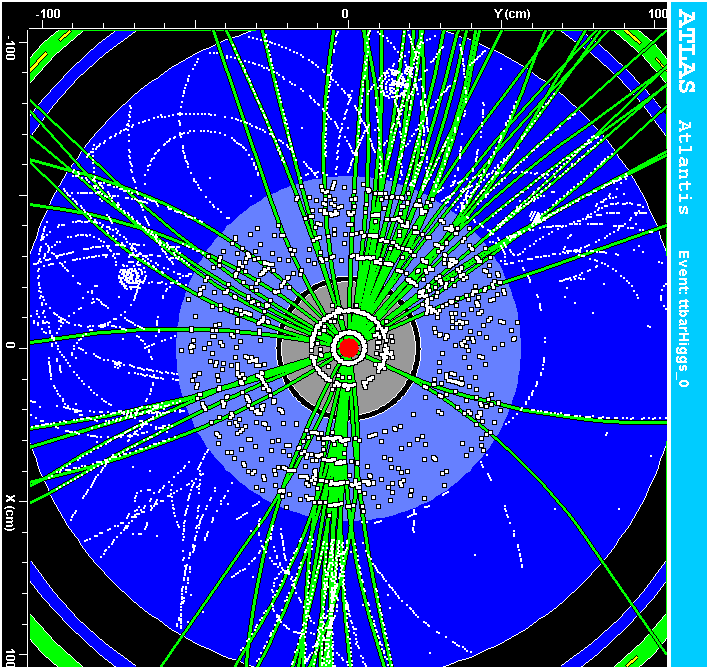 proton
quark
top
top
elektron
proton
neutrino
quark
The ATLAS detector(as a computer model)
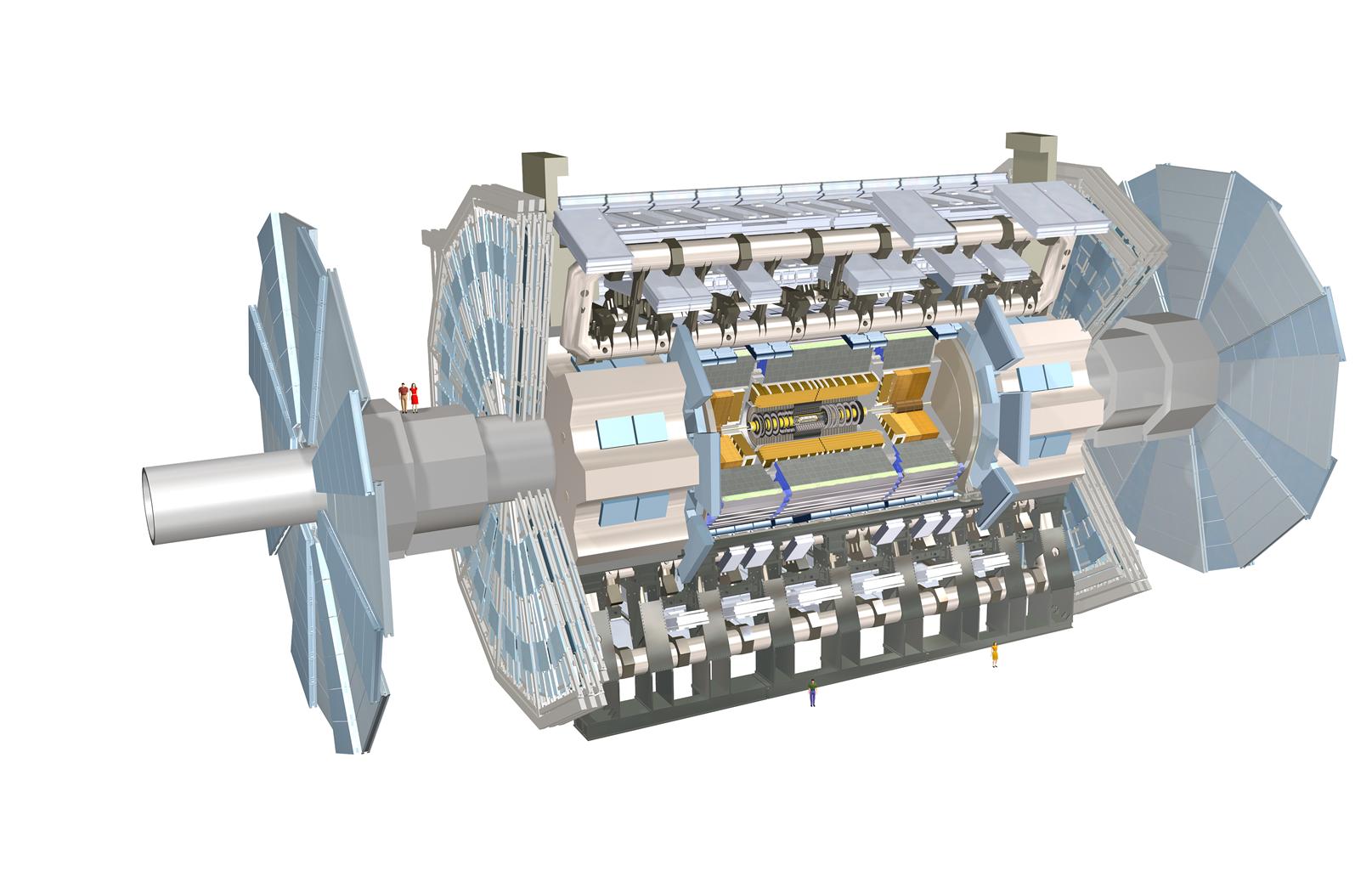 The Atlas detector really exists
old boss
current boss
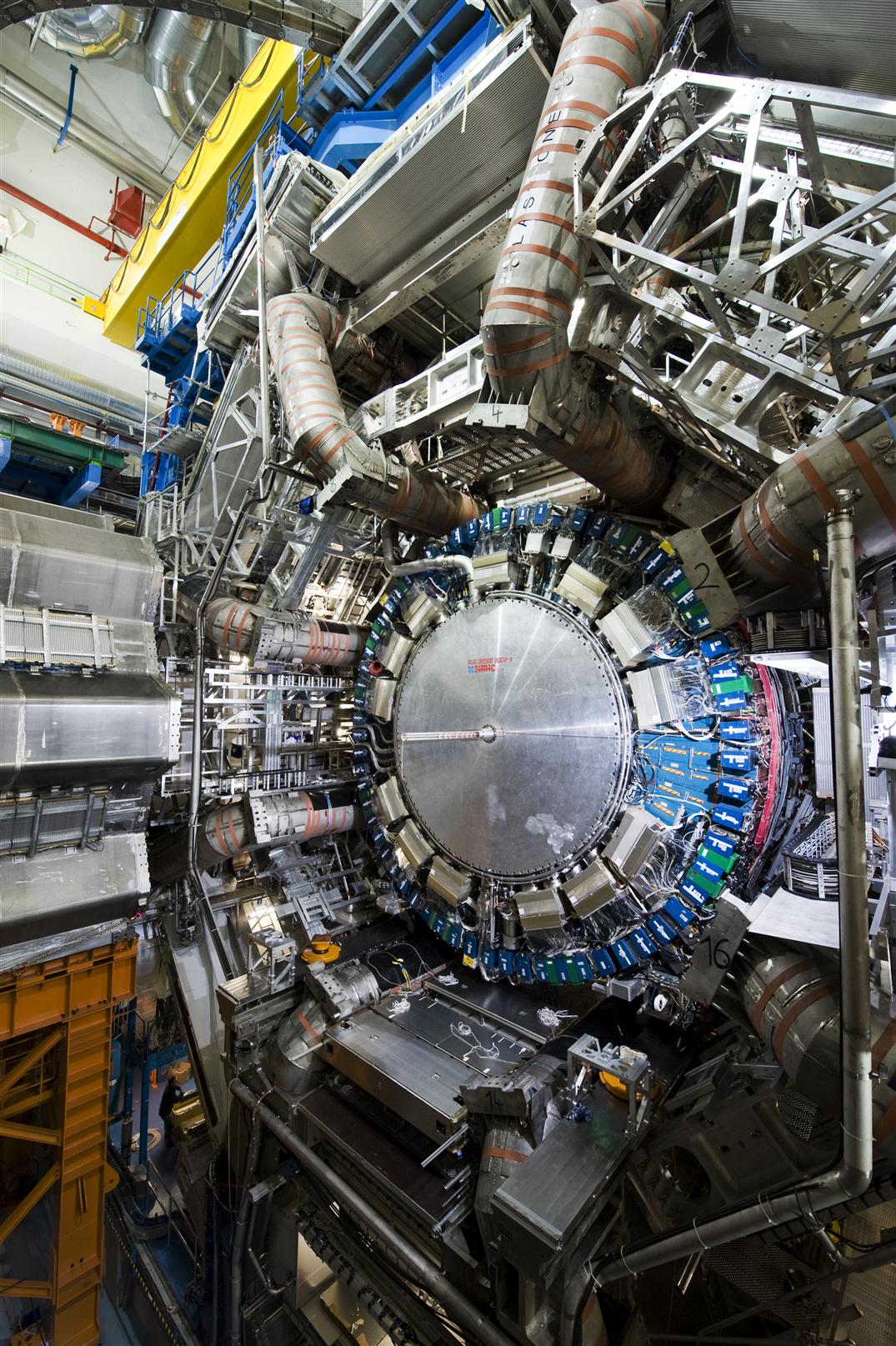 The ATLAS detector
(in real life)
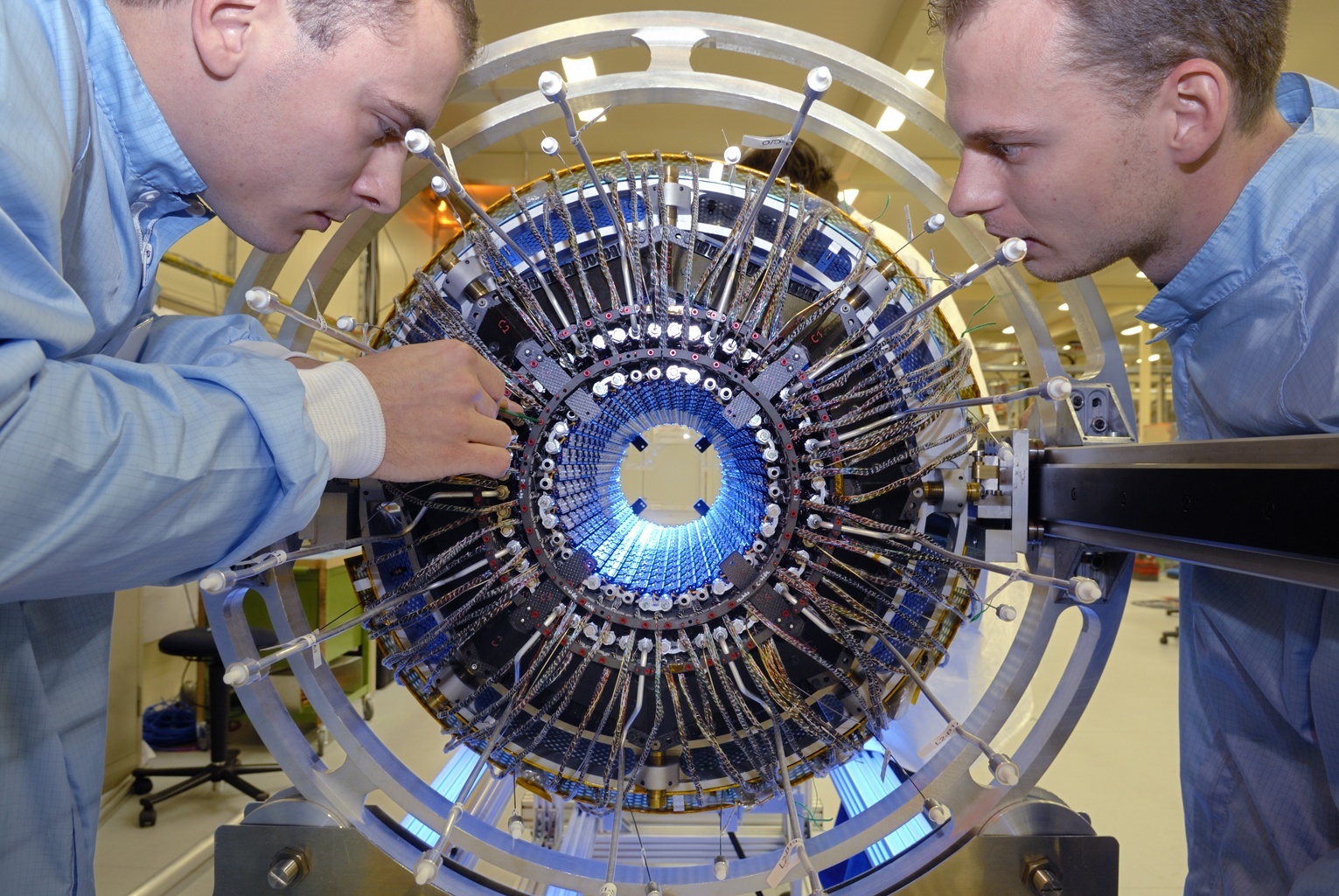 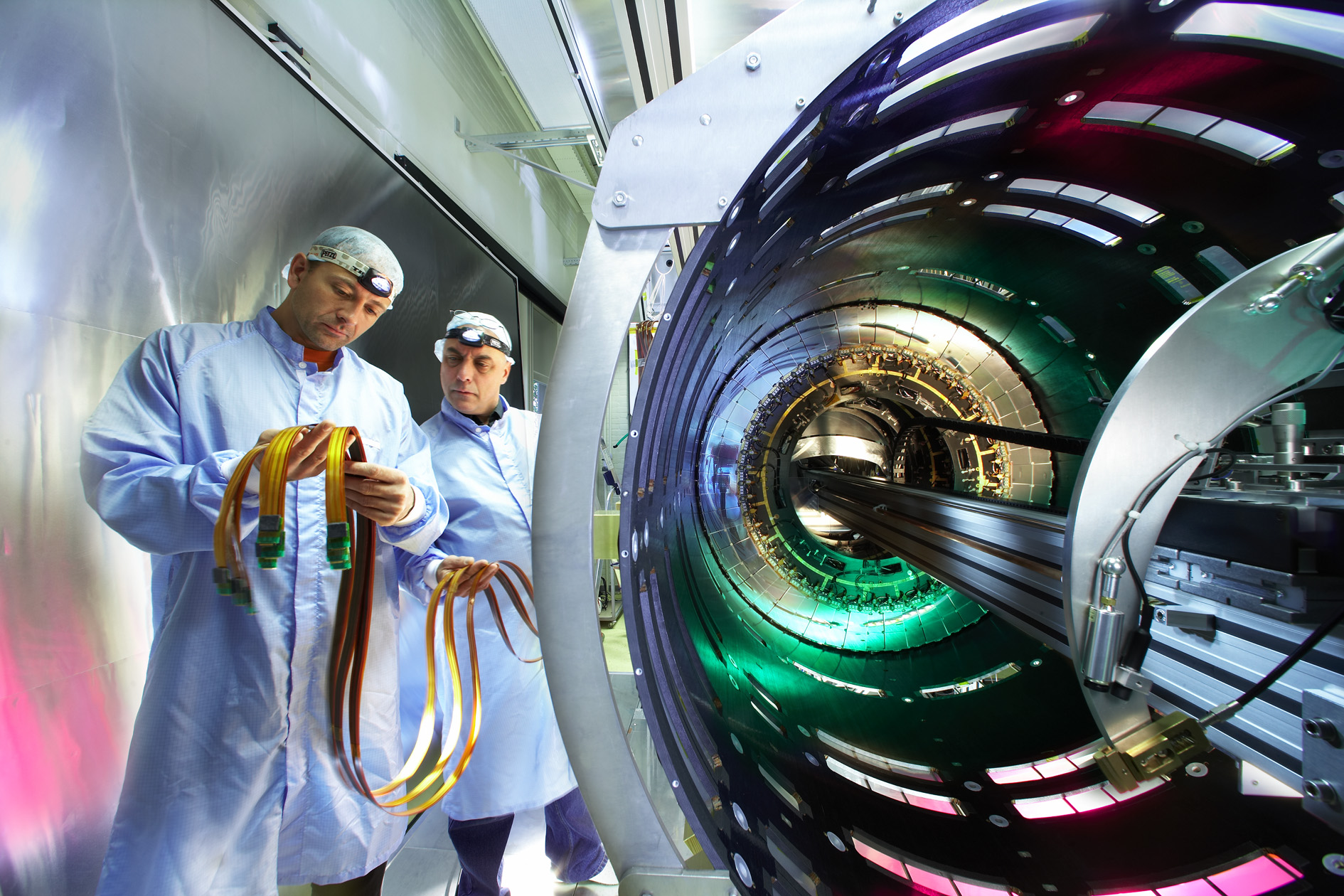 25/78
Part of the ATLAS detector has been designed and built at Nikhef
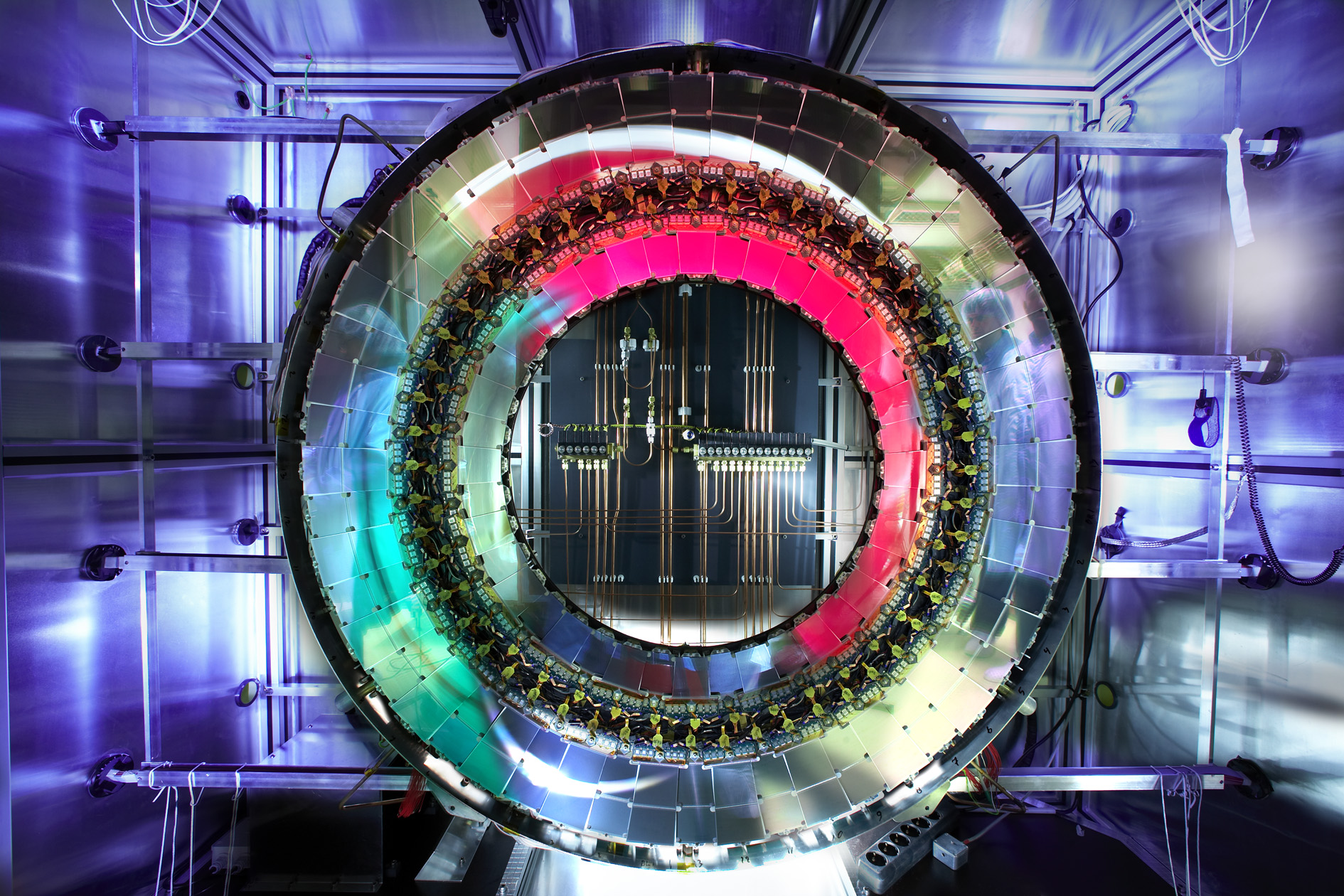 μ-
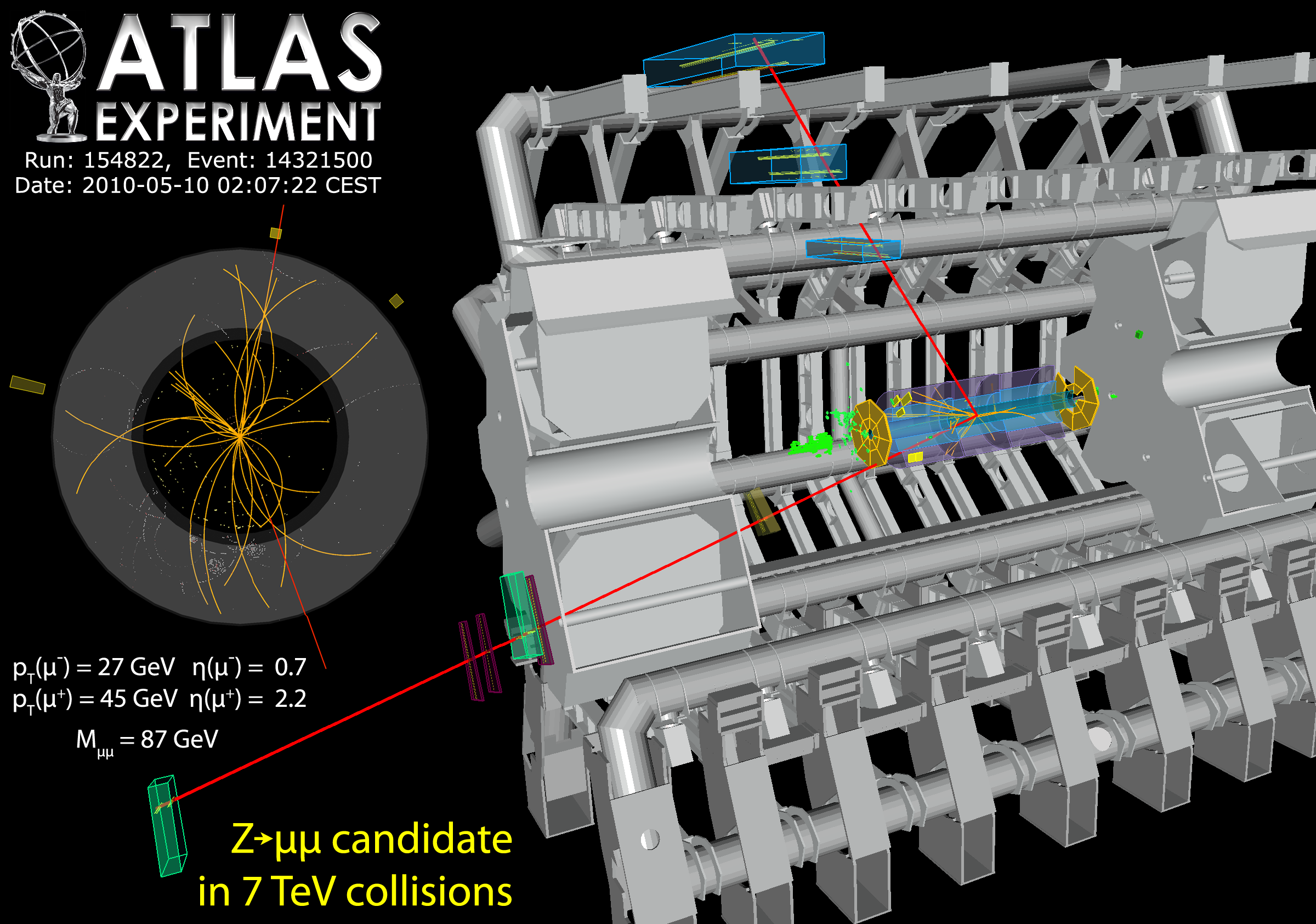 μ+
Z  μ+μ- candidate
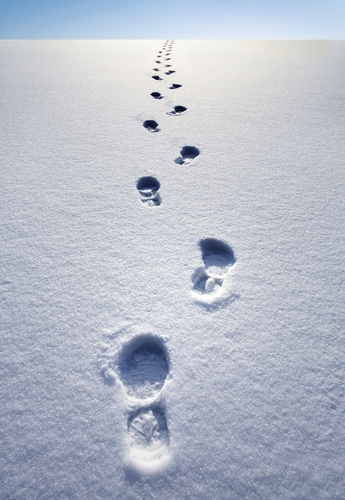 Rabbit, car or human ?
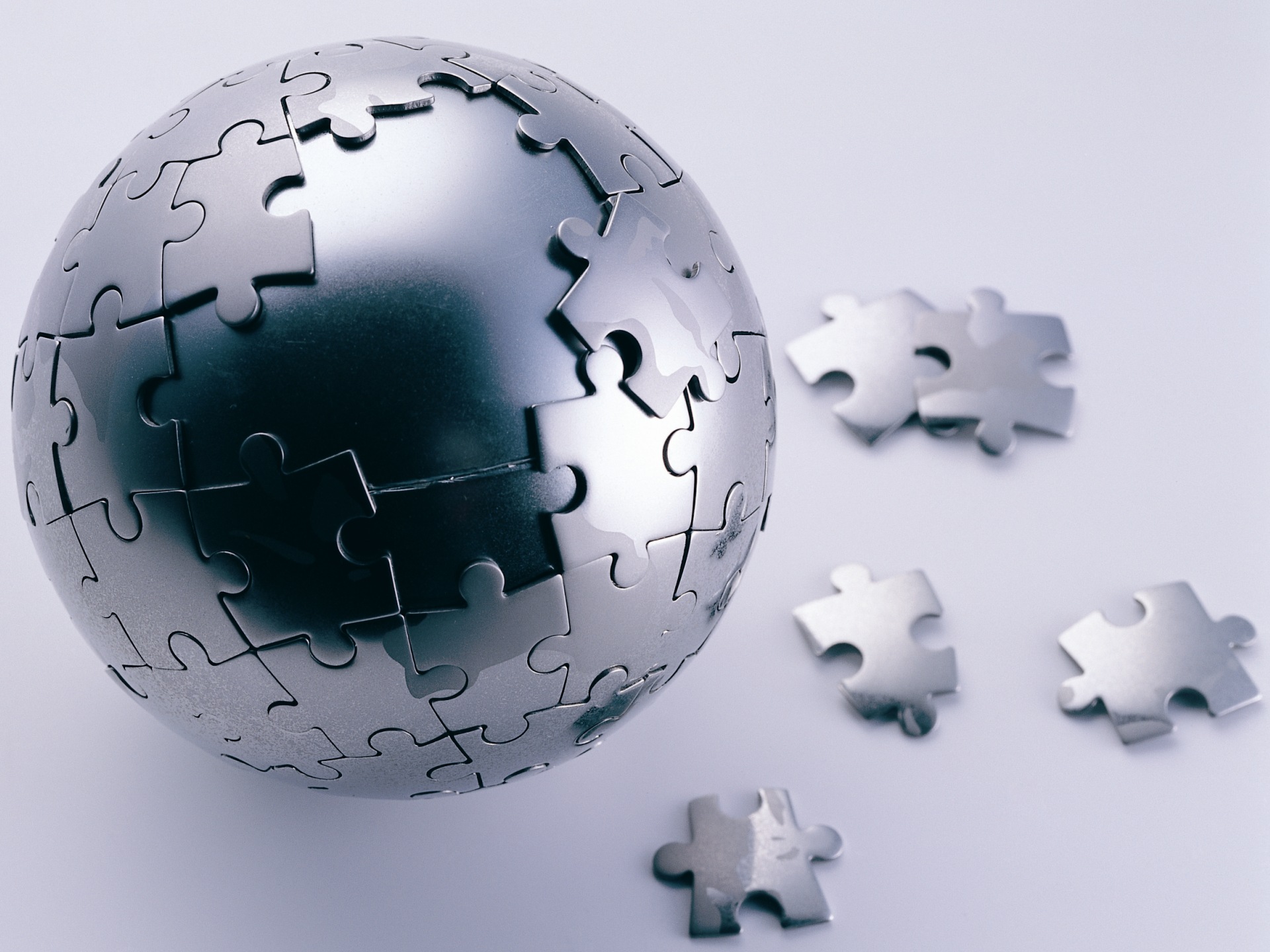 Quarks (jets)
Neutrino
Charged particles
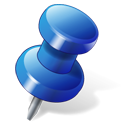 CSI CERN
electrons
B-quarks
Trigger
Muons
Complex structure ATLAS detector ?
Wide range of particle types / characteristics
particle
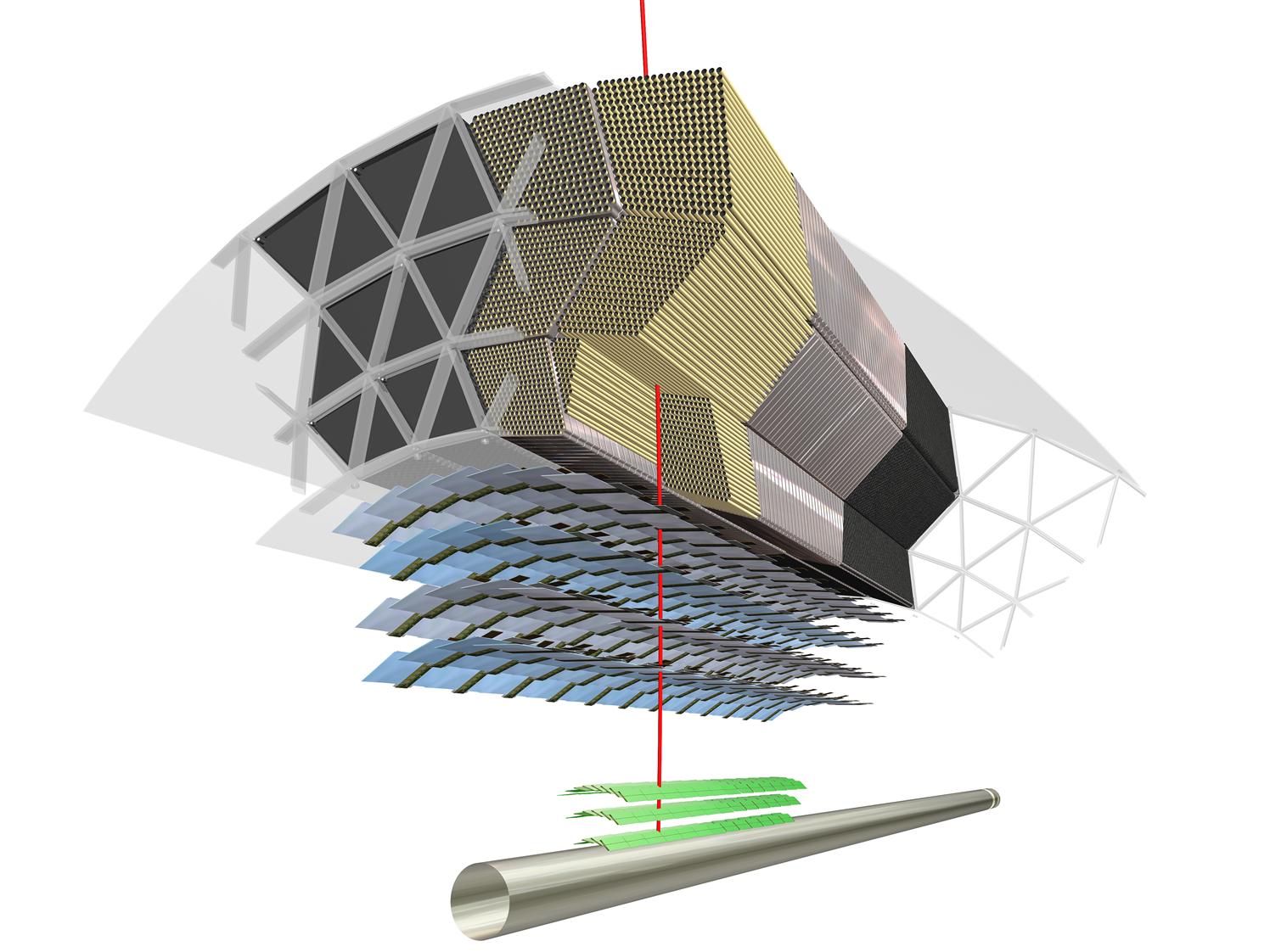 Transition Radiation Tracker
barrel: ≥ 30 straws
SemiConductor Tracker
barrel: 4 layers (x2)
Pixel detector
Momentum charged particles: Tracking detectors in a 2T solenoid field
barrel: 3 layers
30/78
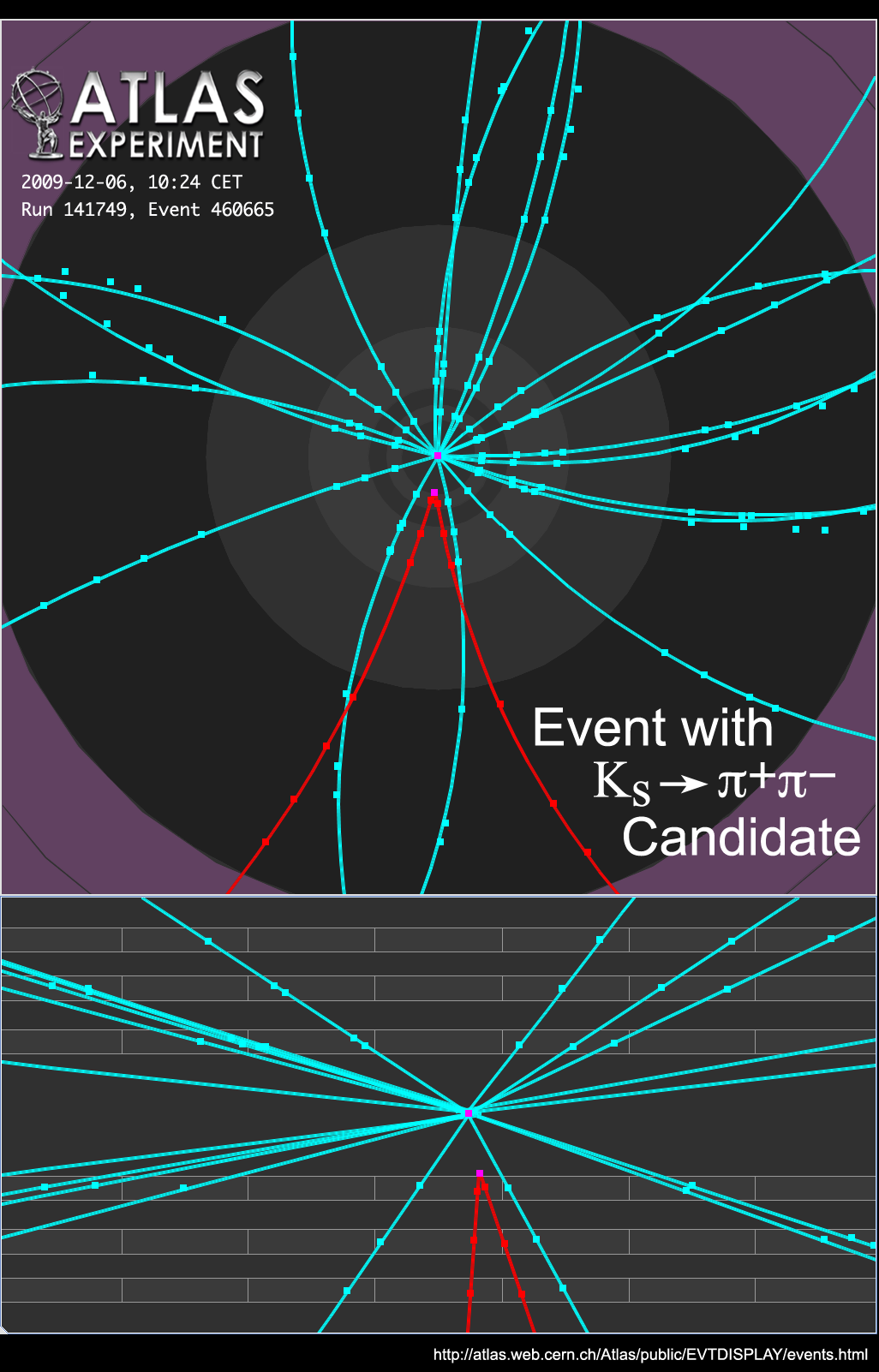 Secondary vertices
Ks invariant mass
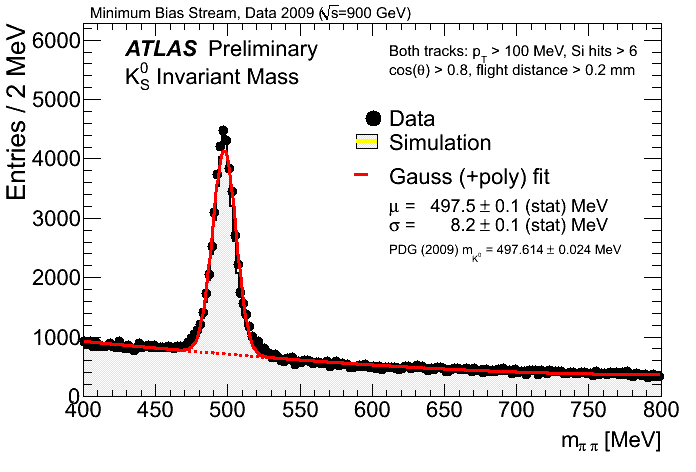 Λ invariant mass
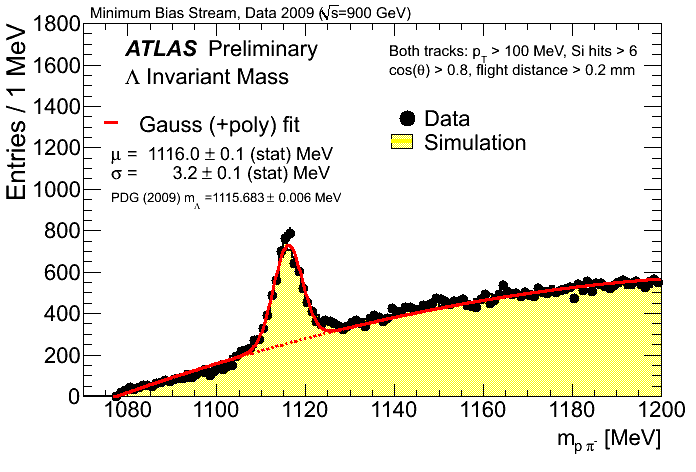 Quark (jet) reconstructionTracker and calorimeters
8-jet event
di-jet event
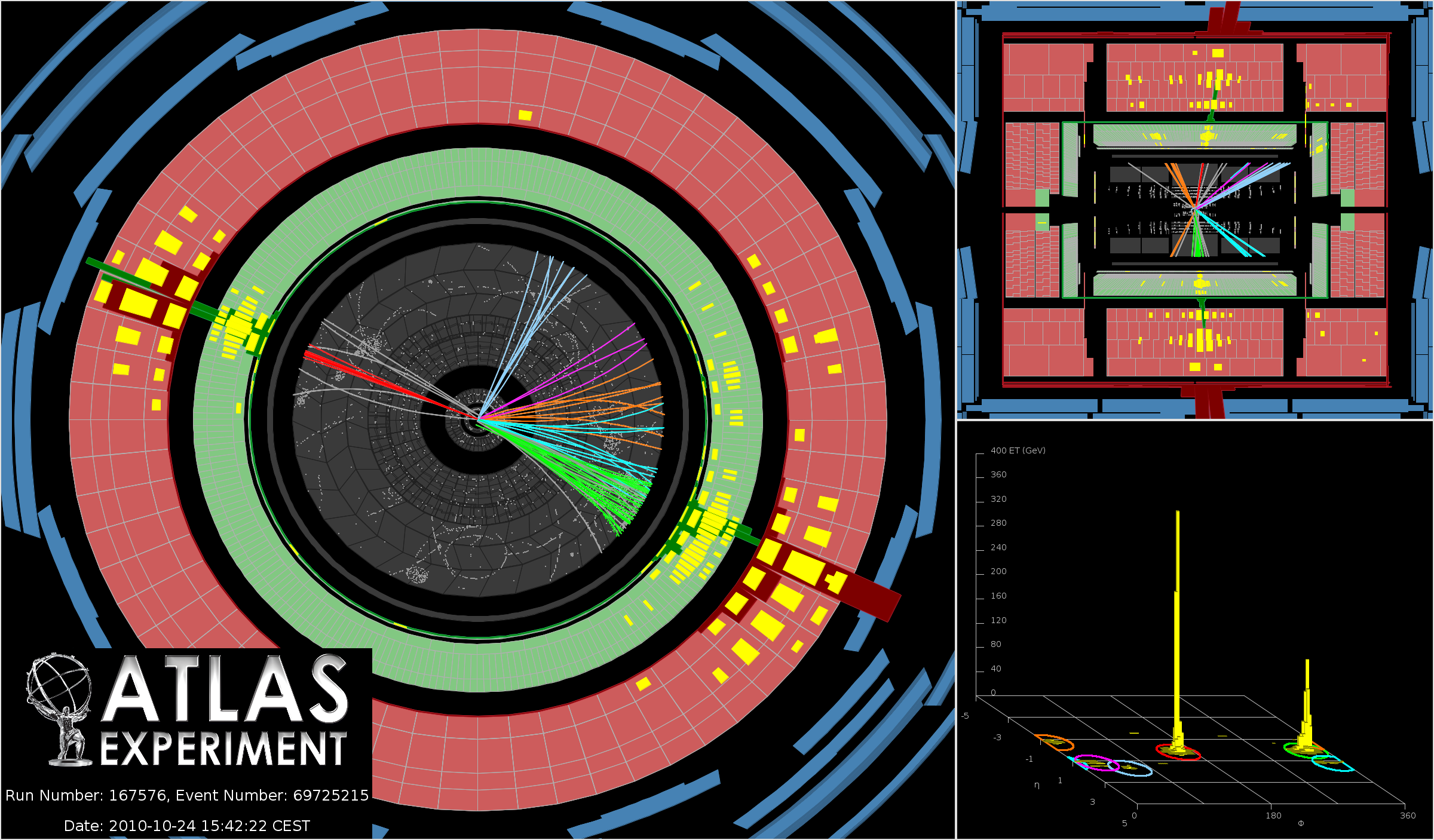 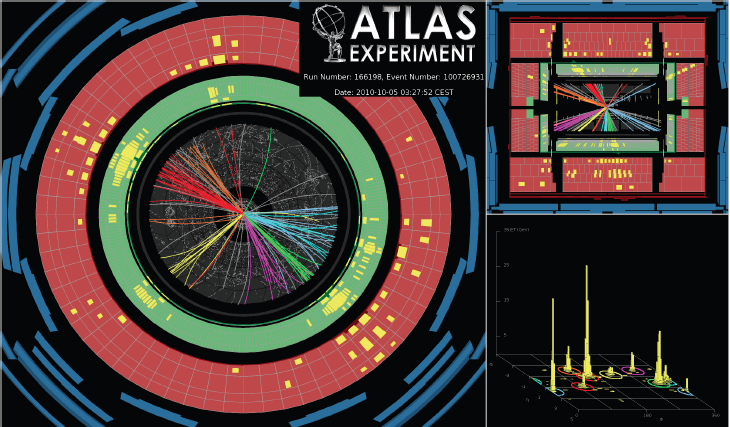 PT = 1.3 TeV
PT = 1.2 TeV
High transverse momentum
Multi-jet: 8 jets with PT > 60 GeV
μ-
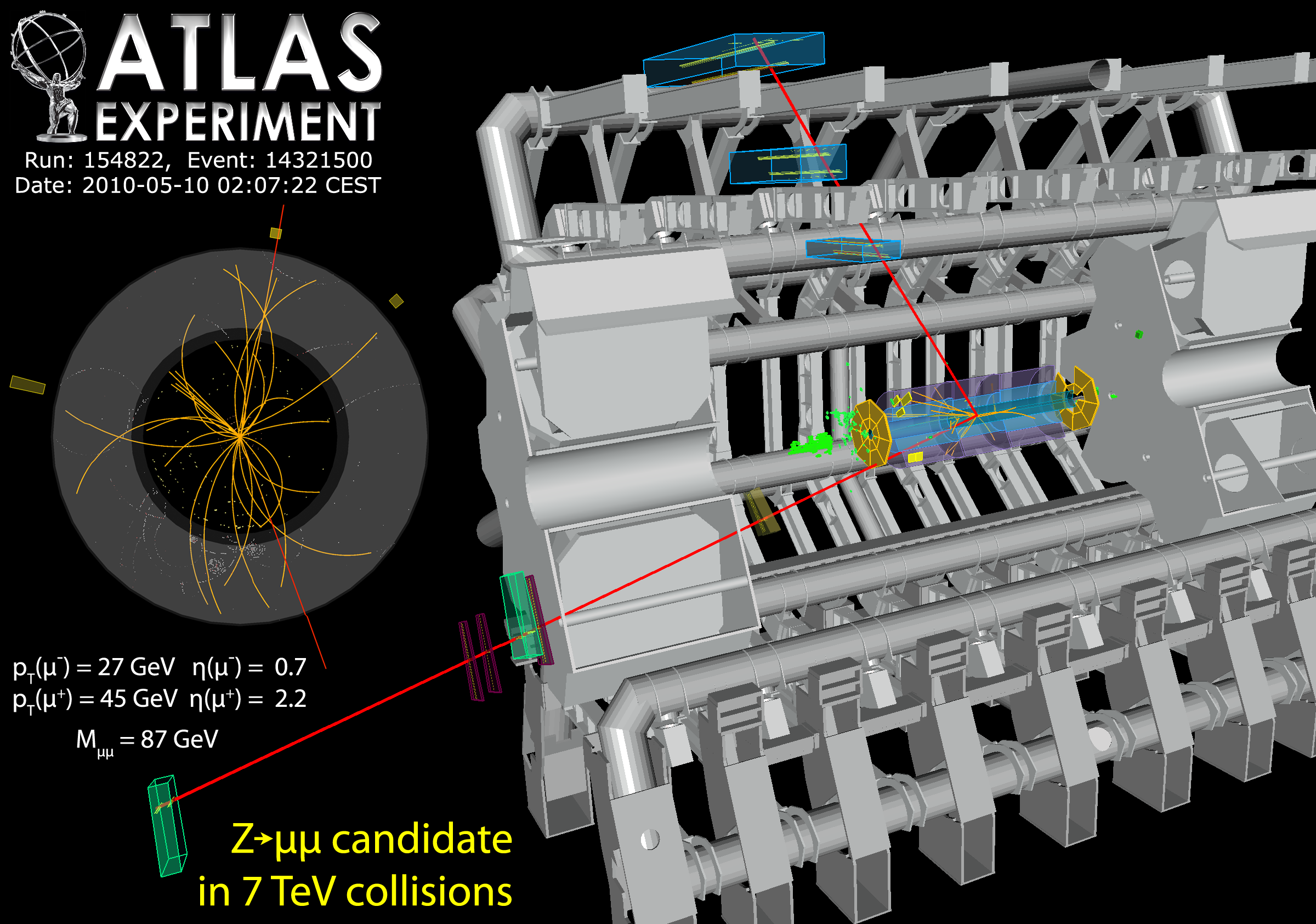 μ+
Z  μ+μ- candidate
LHC is not a quiet environment
Z μ+μ- event with 20 vertices
Number of interactions per bunch crossing
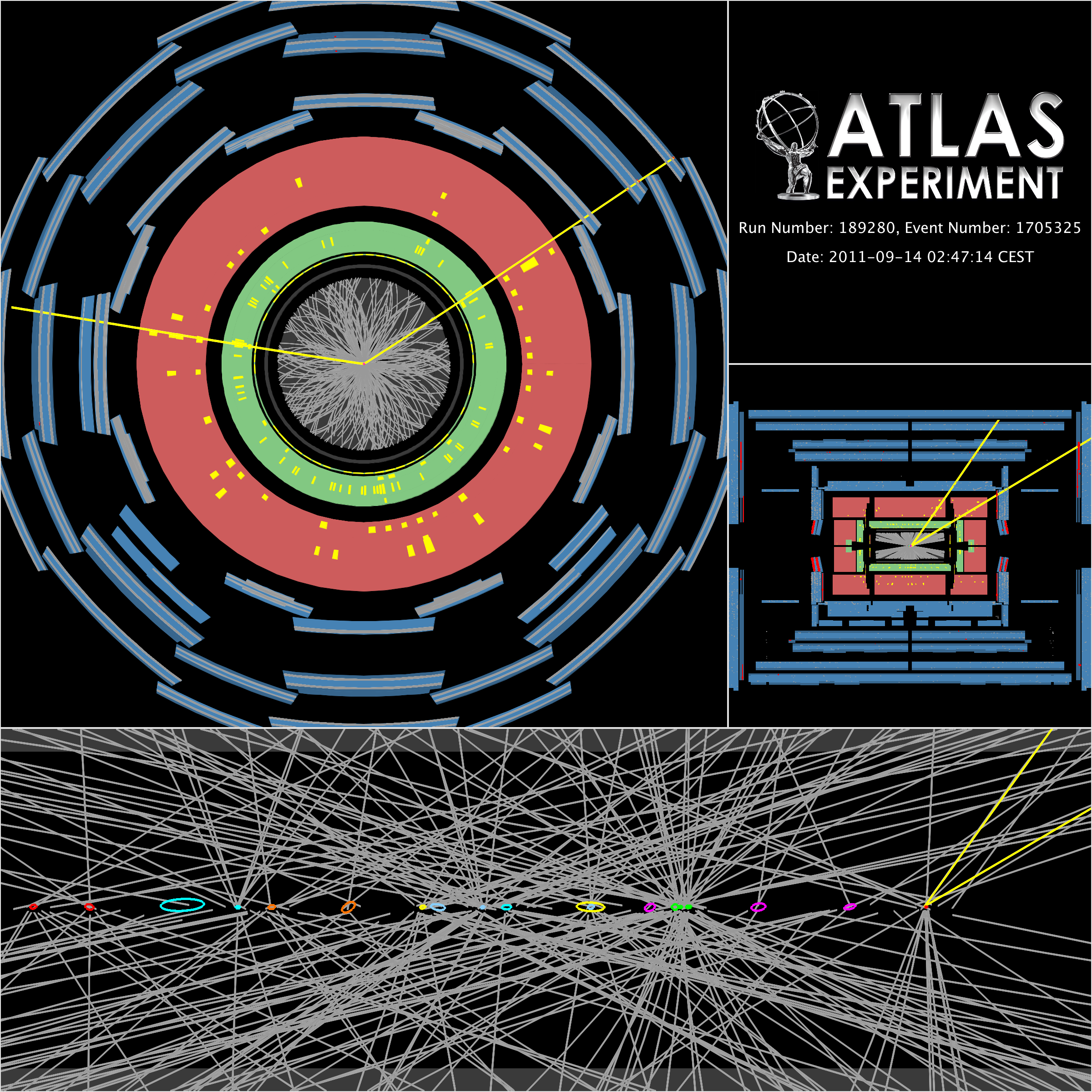 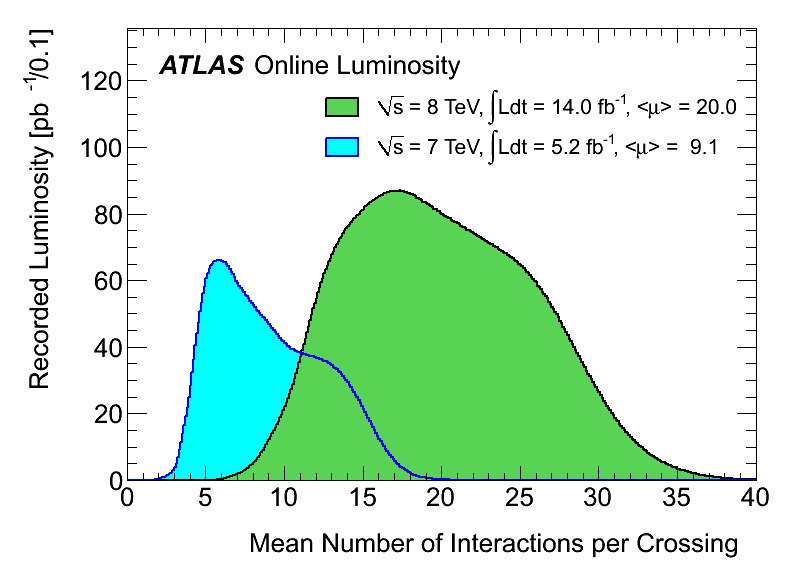 μ+
√s = 7 TeV
<μ>= 9.1
√s = 8 TeV
<μ>= 20.0
μ-
μ+
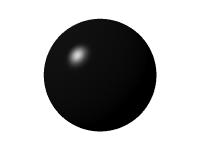 μ-
Vertex region
W and Z boson production at the LHC
σ(ppWlν)
Transverse mass
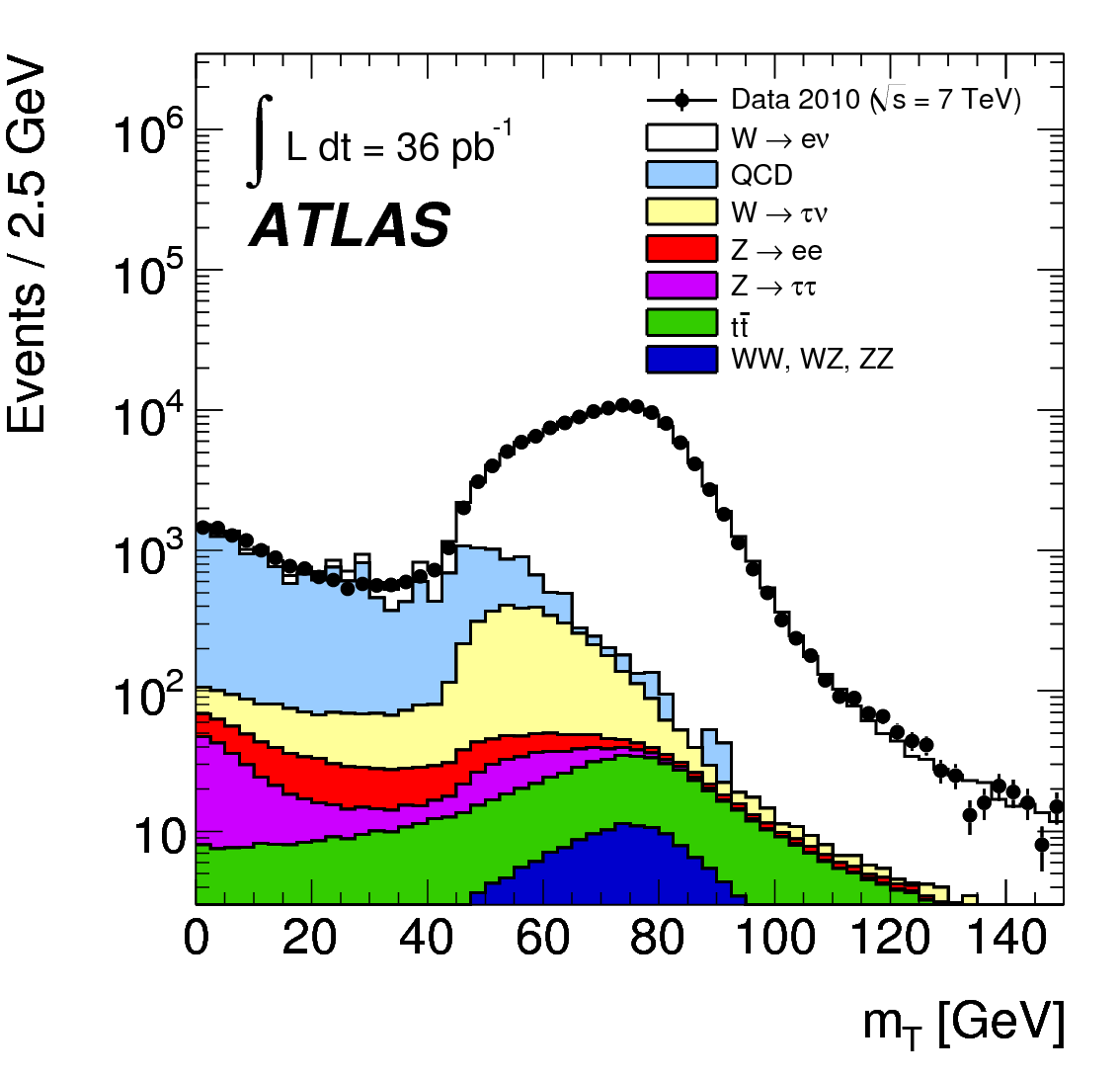 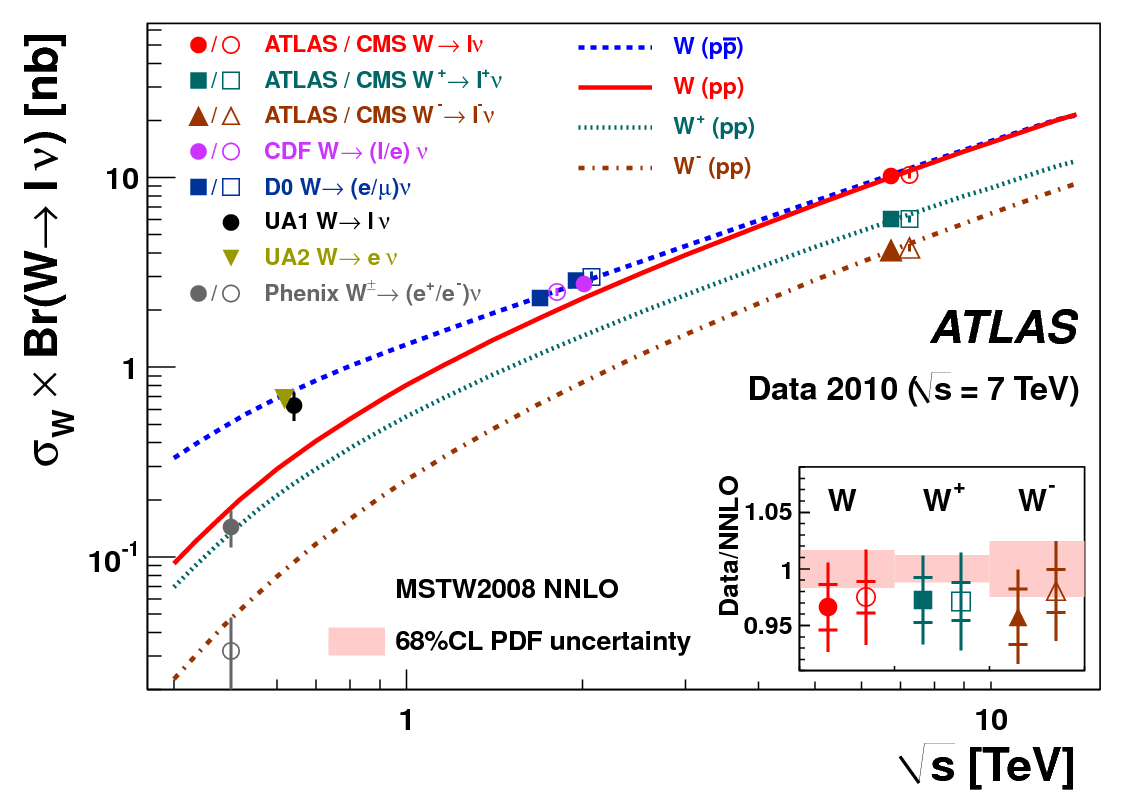 W-signal
W-boson
σ(ppZ/γ*l+l-)
Di-muon mass
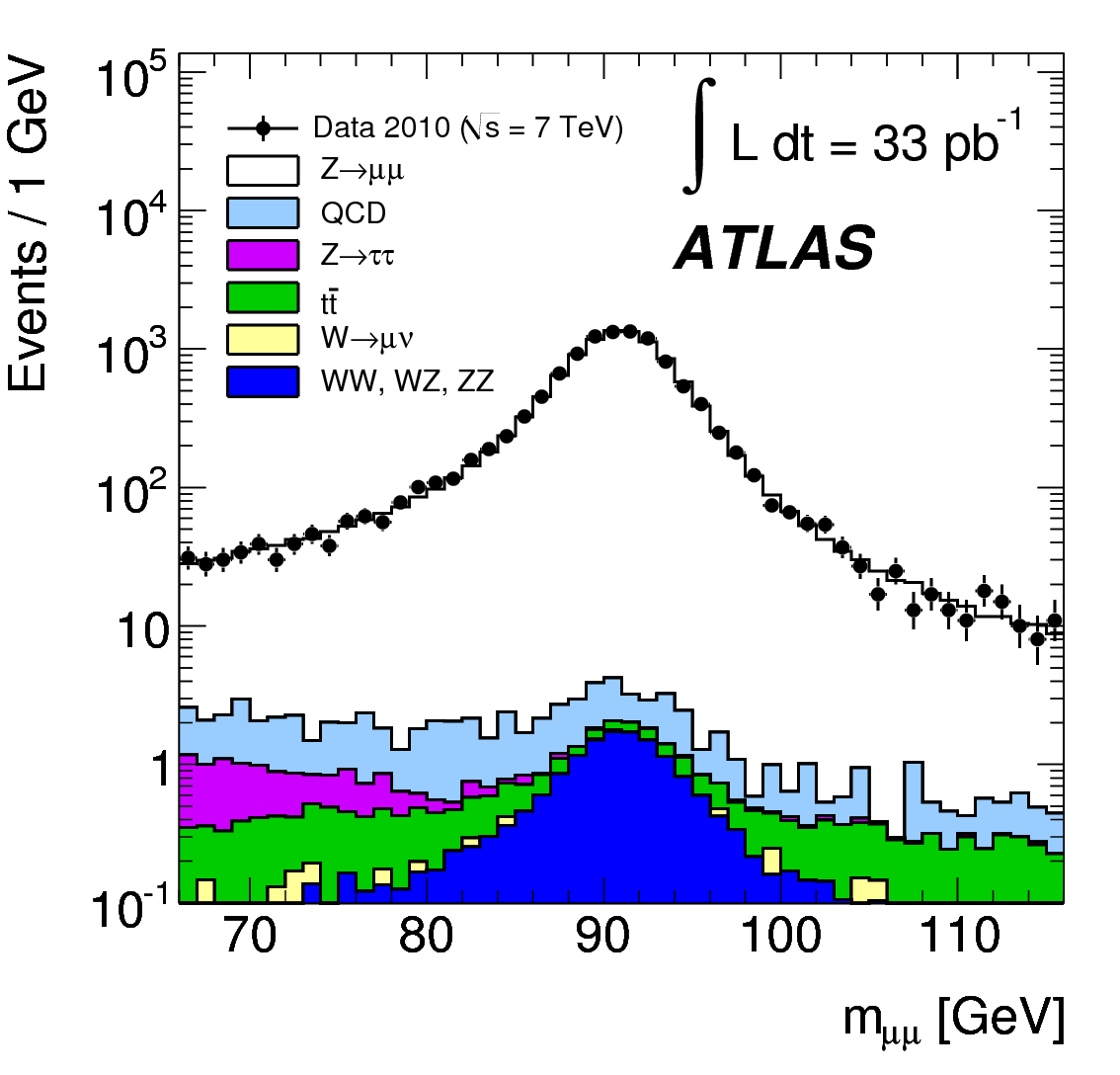 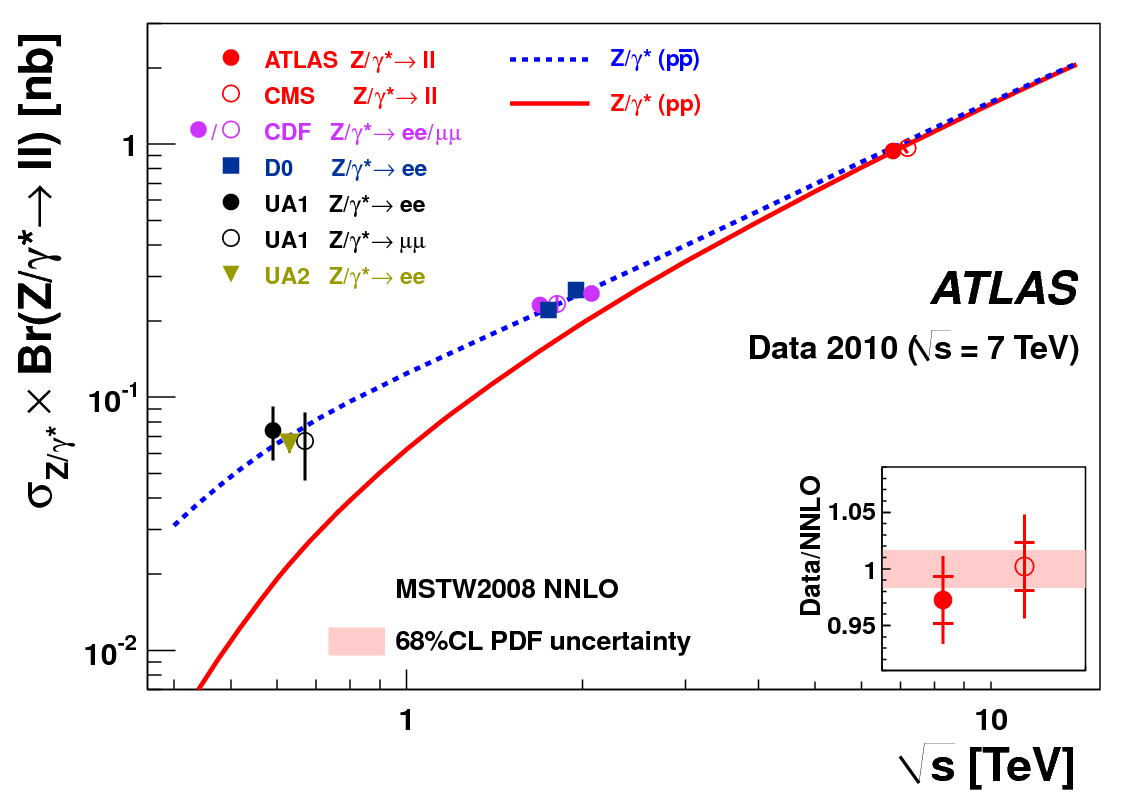 Z/γ*-boson
Z-signal
35/78
Standard Model processes at the LHC
predicted cross-sections
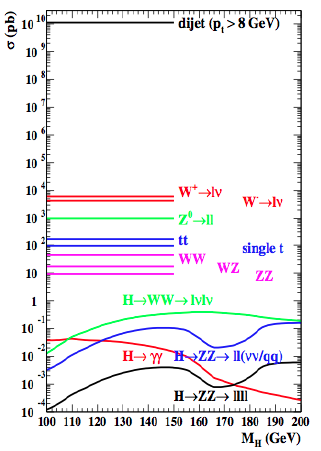 QCD di-jets (qq,gg)
Note: many many many jets (quarks/gluons):  look for leptons (electrons/ muons)
ATLAS measurements
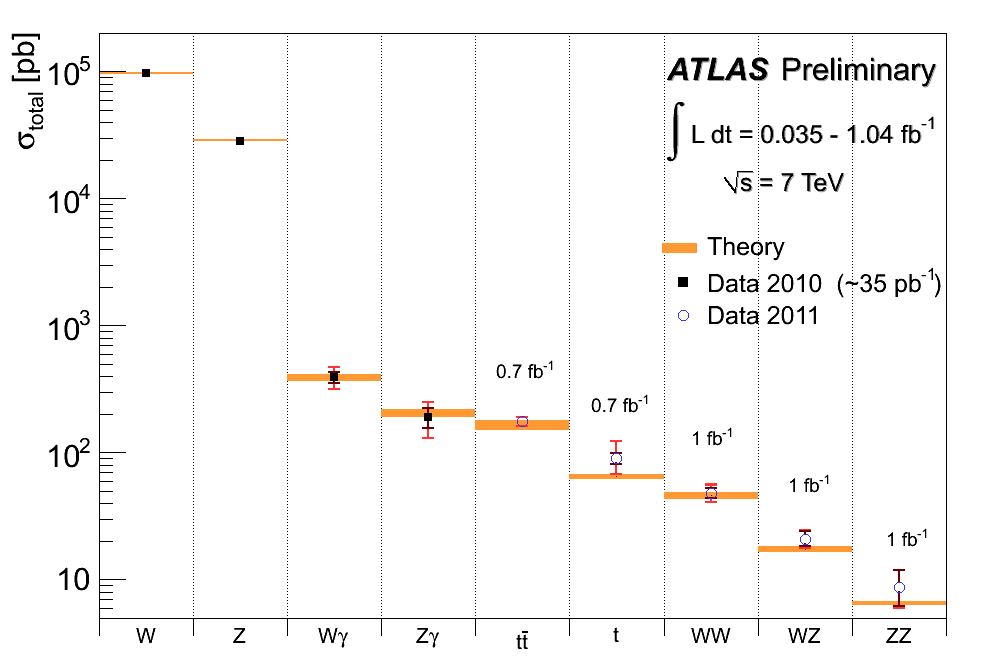 W-boson (Wlv)
Z-boson (Zll)
top quark (pairs)
WW, WZ, ZZ
Higgs (leptons)
W         Z        Wγ       Zγ        tt          t       WW     WZ      ZZ
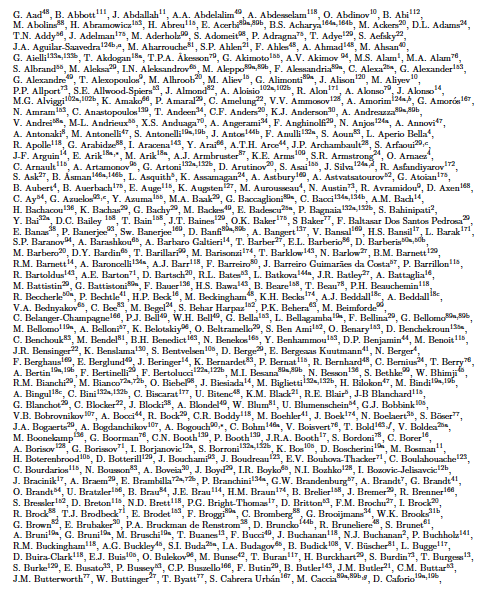 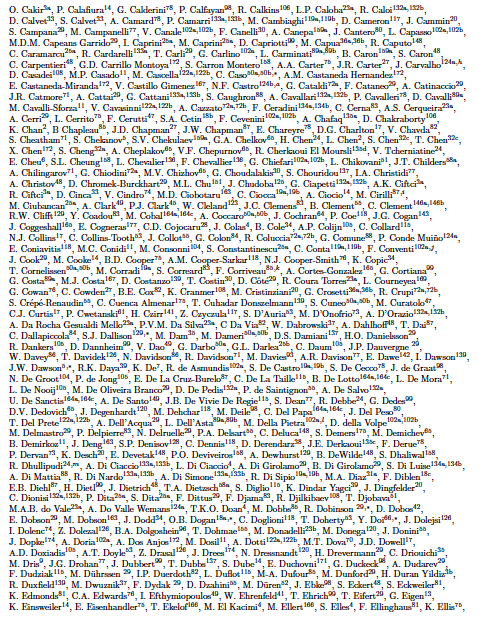 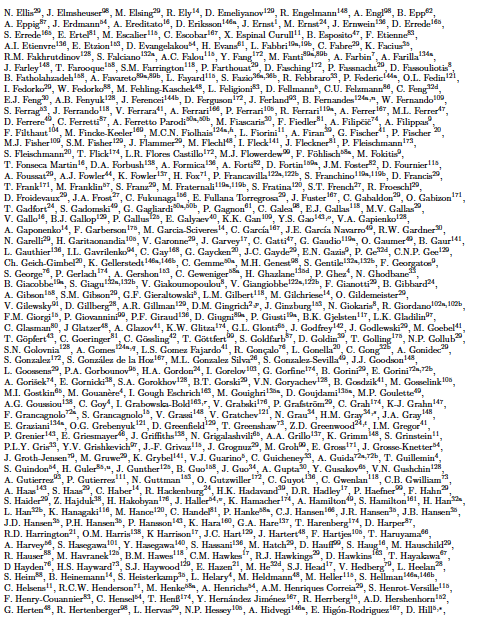 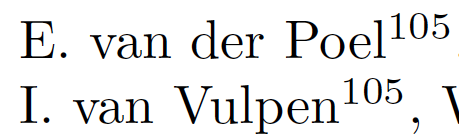 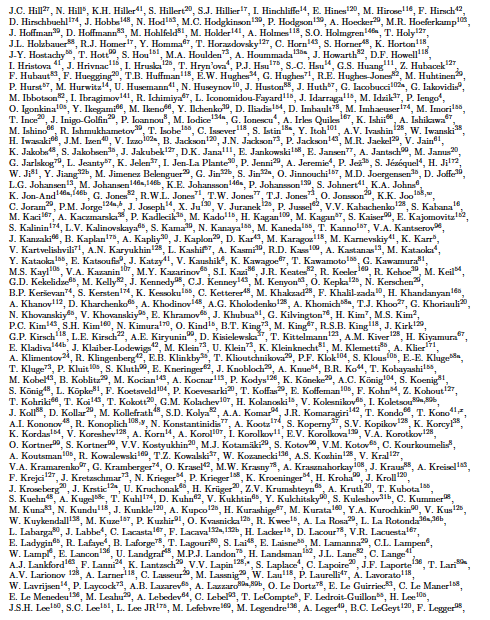 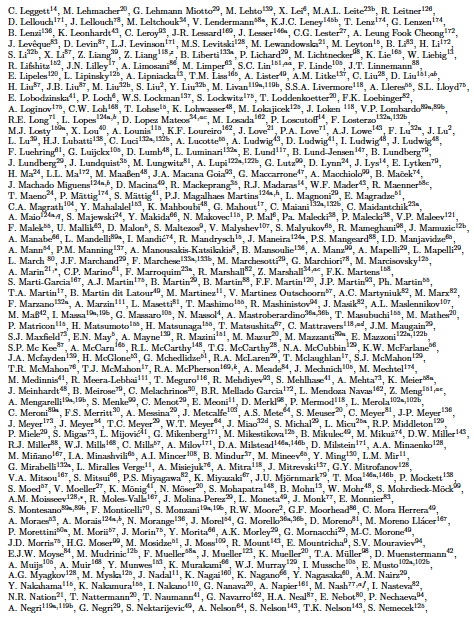 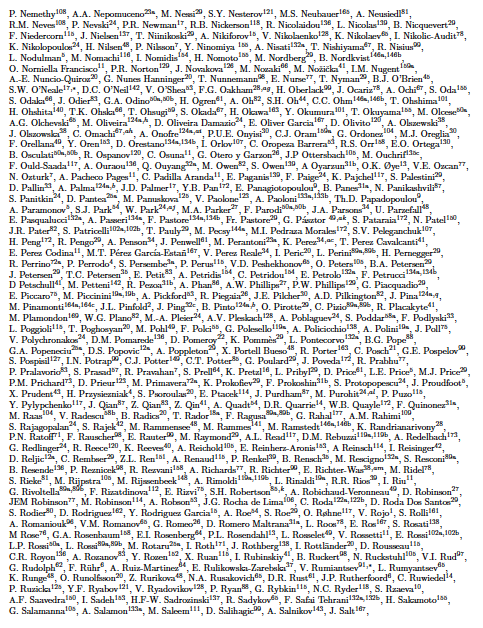 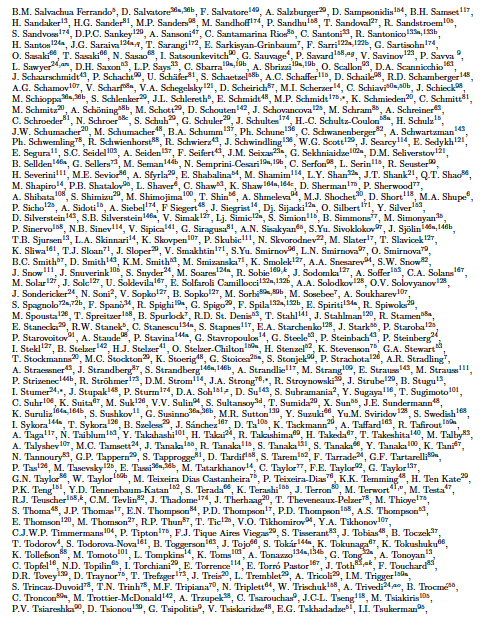 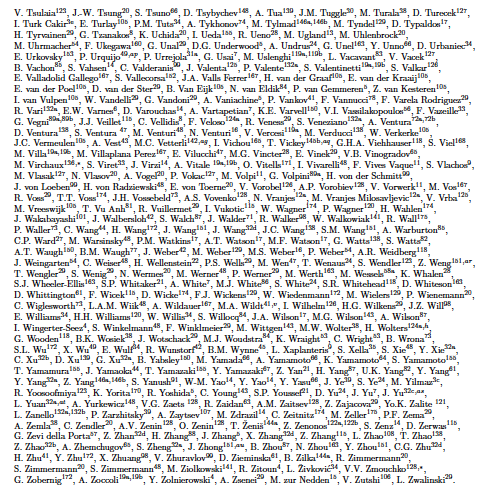 The ATLAS collaboration
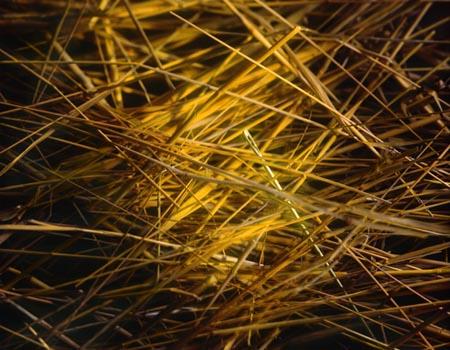 Trigger:
From 40 MHz (LHC) to a few hundred Hz
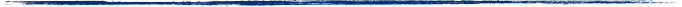 Bottleneck: disk space
Selecting interesting physics from an e-nor-mous background
38
15-dec-2011
Amsterdamse Academische Club UvA
38
The mass of the Higgs boson
0
50
100
150
200
250
300
350
400
450
500
Higgs boson mass (GeV)
Gold atom
W/Z boson
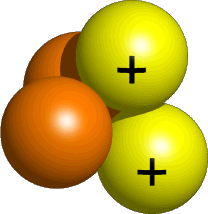 Alpha particle
How can you produce a Higgs particle ?
Gauge bosons
Fermions
Massive gauge boson ? 
… then it coupling to the Higgs!
Massief fermion ? 
… then it couples to the Higgs!
W,Z
Lepton, quarks
higgs
higgs
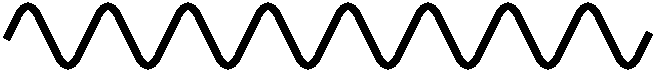 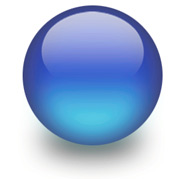 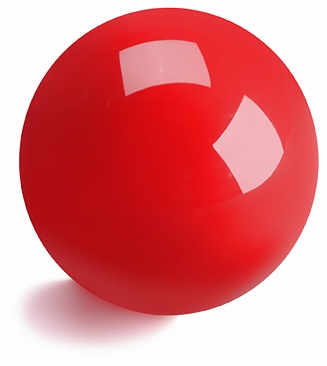 Anti-lepton, anti-quarks
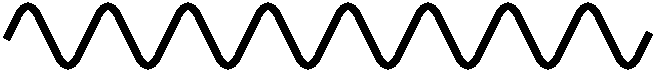 W,Z
Higgs boson production
40/78
Production of the Higgs boson
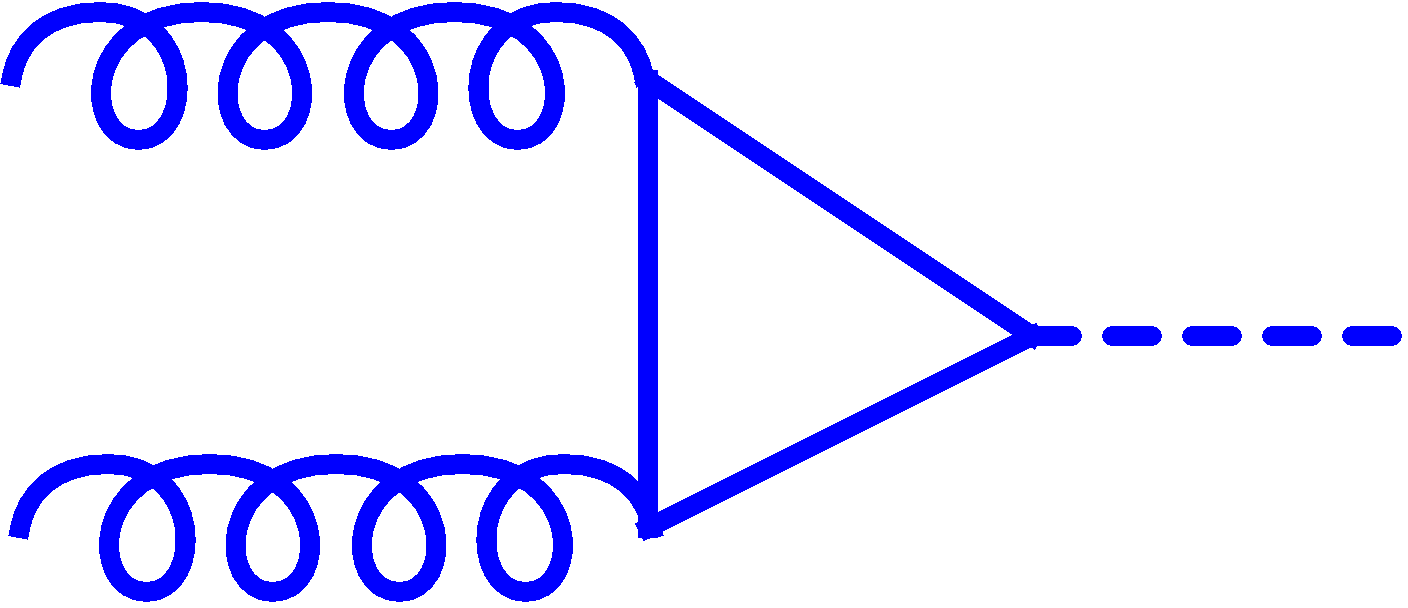 t
t
h
Higgs production
t
√s = 8 TeV
Gluon fusion
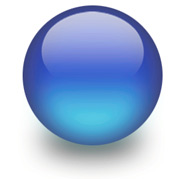 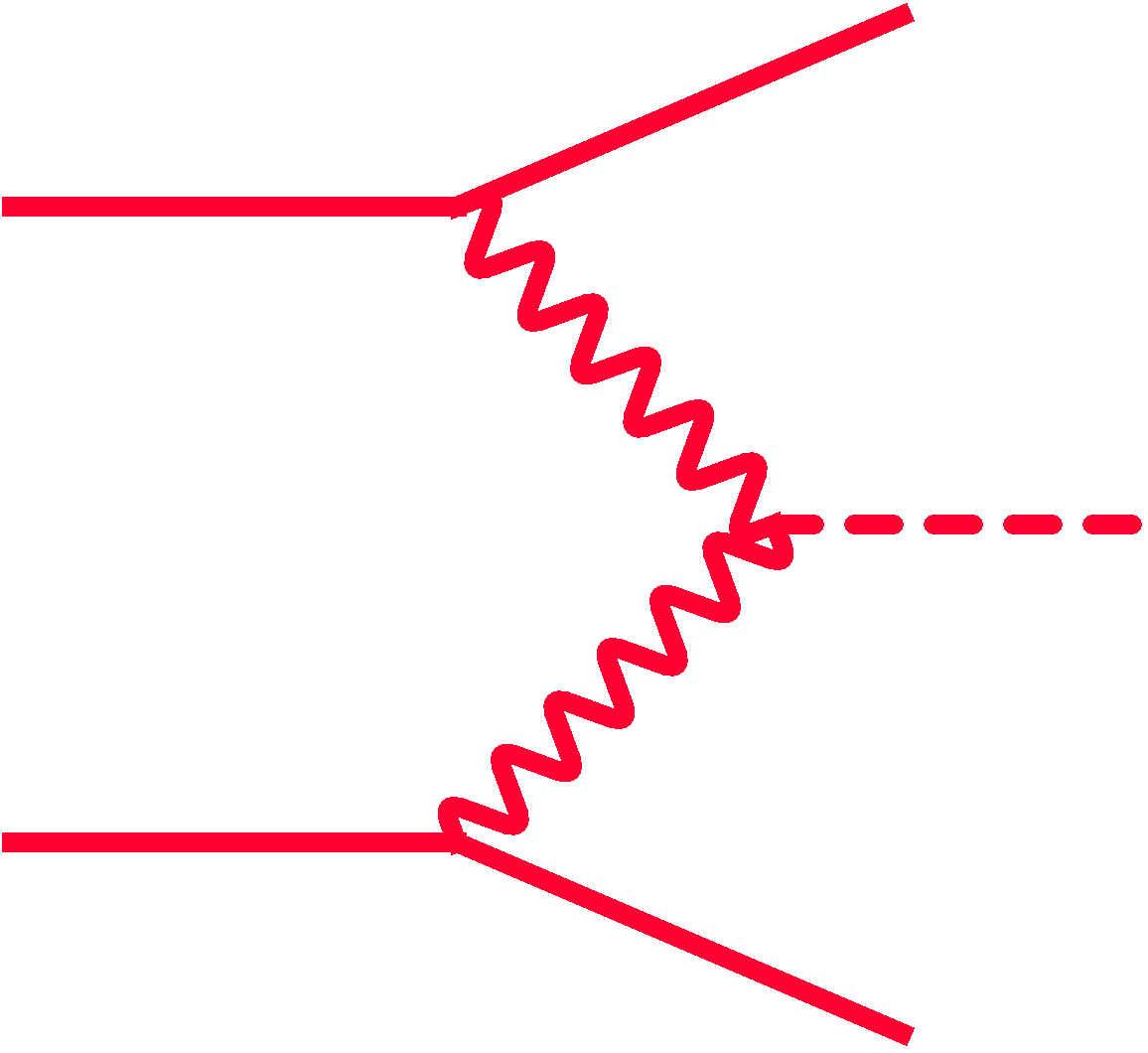 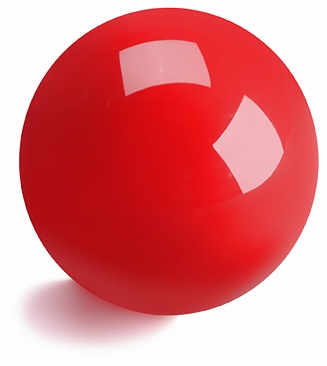 W/Z
h
W/Z
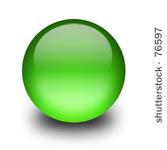 Vector boson fusion
W/Z
Higgs boson mass (GeV)
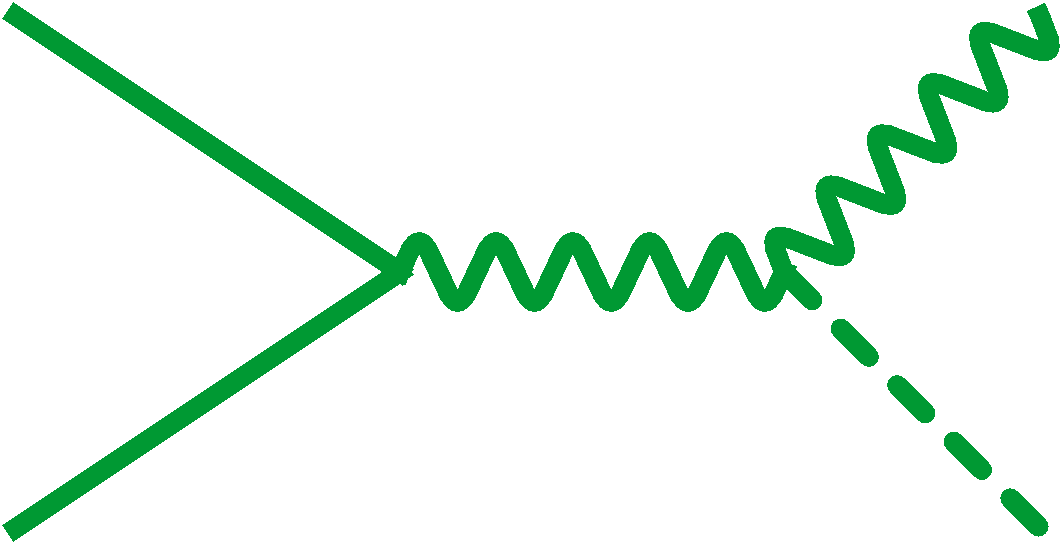 W*/Z*
h
Associated production
How many Higgs bosons have been produced at the LHC (until July 4th) ?
proton
proton
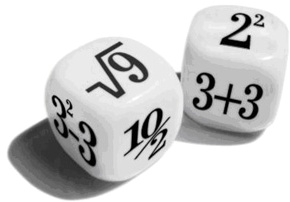 If the Higgs boson exists:
mh = 125 GeV:    212.000
mh = 200 GeV:      77.000
[Speaker Notes: ------------------
-> luminosity:
------------------
sqrt(s) = 7 TeV, lumi = 4.8 fb^-1
sqrt(s) = 8 TeV, lumi = 5.8 fb^-1

Note: this is the luminosity for the discovery paper

----------------------
-> cross-section:
----------------------
mh=125 GeV                       mh=200 GeV

gg =  15.32     5.38          gg  =  19.52     7.13                                                 
Vbf=   1.22      0.65          vbf =    1.58     0.87 
Wh=   0.57      0.10          wh  =   0.70     0.13 
Zh=    0.32      0.06          zh  =    0.39     0.08 
        ---------------------        -------------------------
TOT=  17.43    6.19         TOT =  22.19     8.21 

--------------------------------------------------
-> Number of Higgs bosons produced
--------------------------------------------------
Mh = 125: Nhiggs = (17.43*4.8*1000 + 22.19*5.8*1000)= 212366 
Mh = 125: Nhiggs = (6.19*4.8*1000 + 8.21*5.8*1000)=]
How does the Higgs boson decay ?
Gauge bosons
Fermions
Massive gauge boson ? 
… then it coupling to the Higgs!
Massief fermion ? 
… then it couples to the Higgs!
W,Z
W,Z
lepton, quarks
higgs
higgs
higgs
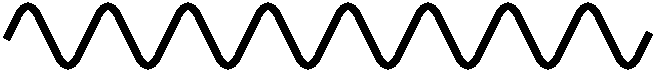 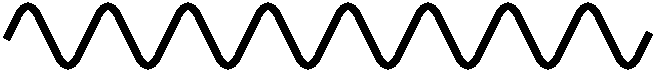 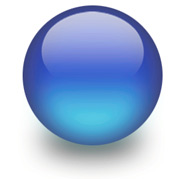 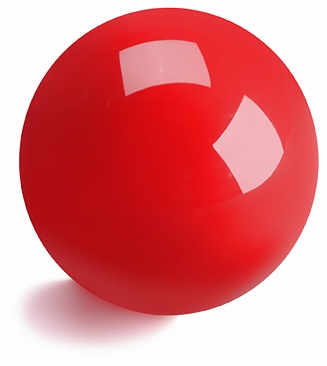 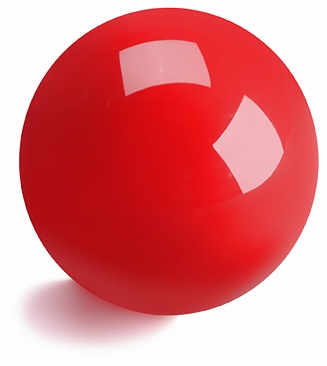 Anti-lepton, anti-quarks
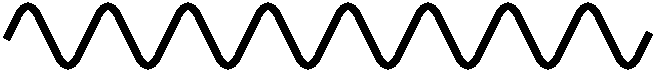 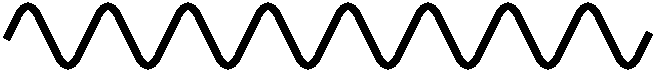 W,Z
W,Z
Lepton, quarks
higgs
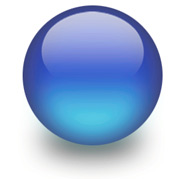 Anti-lepton, anti-quarks
Higgs boson production
Higgs boson decay
Decay of the Higgs boson
mh=125 GeV
mh=180 GeV
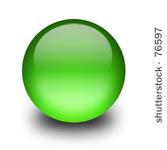 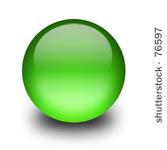 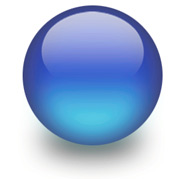 Subsequent gauge boson decay
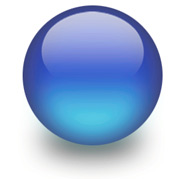 W qq      67%
	  lν       33%

Z qq	     70%
	νν 	     20%
	ll 	     10%
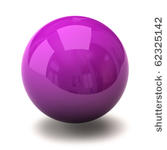 Higgs boson mass (GeV)
1 W/Z gauge boson off-shell
Status beginning of last year
Indirect:
Theory: mh ≤ 600 GeV
Electroweak precision-measurements: mh ≤ 185 GeV
114.4
156 177
TE
VA
TR
ON
Excluded by LEP
0
50
100
150
200
250
300
350
400
450
500
Higgs boson mass (GeV)
Experiments at the LHC Sensitive for mass range: 114-1000 GeV
45/78
The clearest fingerprint of the Higgs boson
For every mass here are multiple channels: these are most sensitive ones
h2 photons
hW+W-2 leptons en 2 neutrinos
hZZ4 leptons
excluded  by LEP
0
50
100
150
200
250
300
350
400
450
500
Higgs boson mass (GeV)
High massa’s: mH > 200 GeV
l+
Z
l-
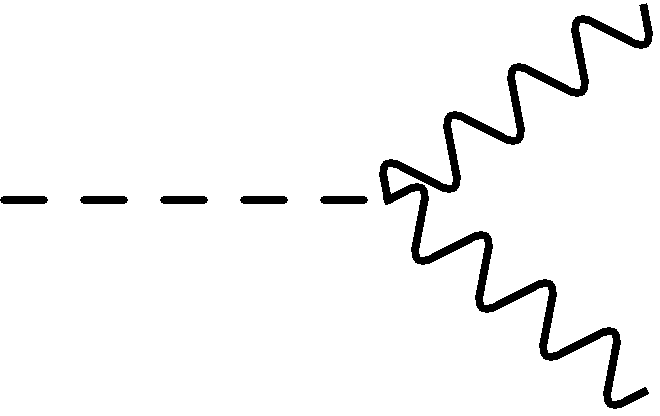 higgs
l-
Z
The golden channel
l-
- 4 leptons (e/μ)
 very rare: Higgs of ZZ
hZZ  l+l-l+l-
Fingerprint: 4-lepton mass
hZZ4 leptons
Excluded  by LEP
0
50
100
150
200
250
300
350
400
450
500
Higgs boson mass (GeV)
Higgs  ZZ  4 leptonsSmall number of beautiful collissions
4-muon mass resolution
Higgs branching fraction
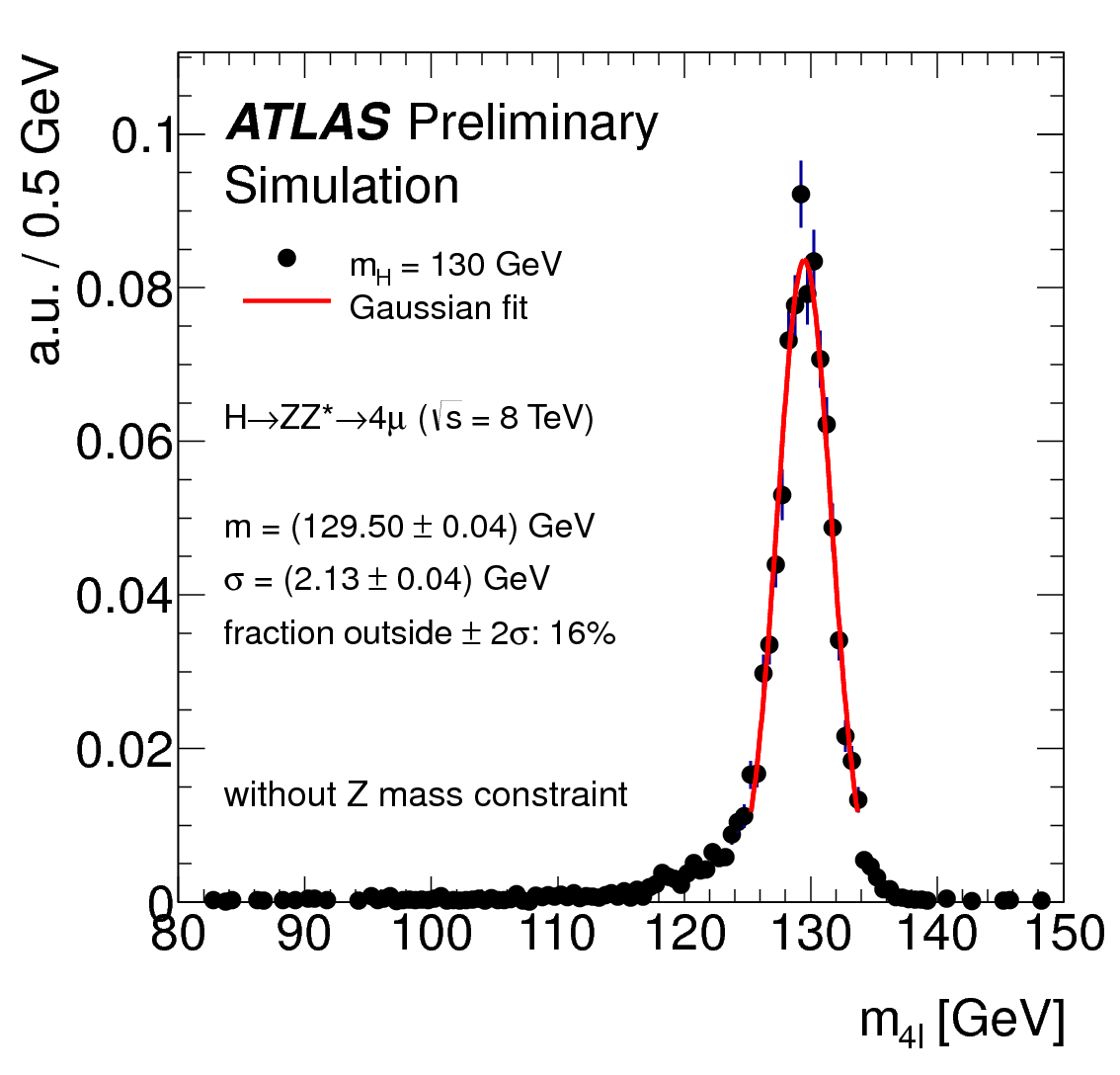 ZZ
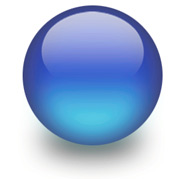 Mass resolution 
~ 2 GeV
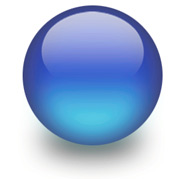 Note: if mh = 125 GeV: only 1 in 8,000 Higgs bosons results         in a 4 lepton (lepton = electron or muon) final state
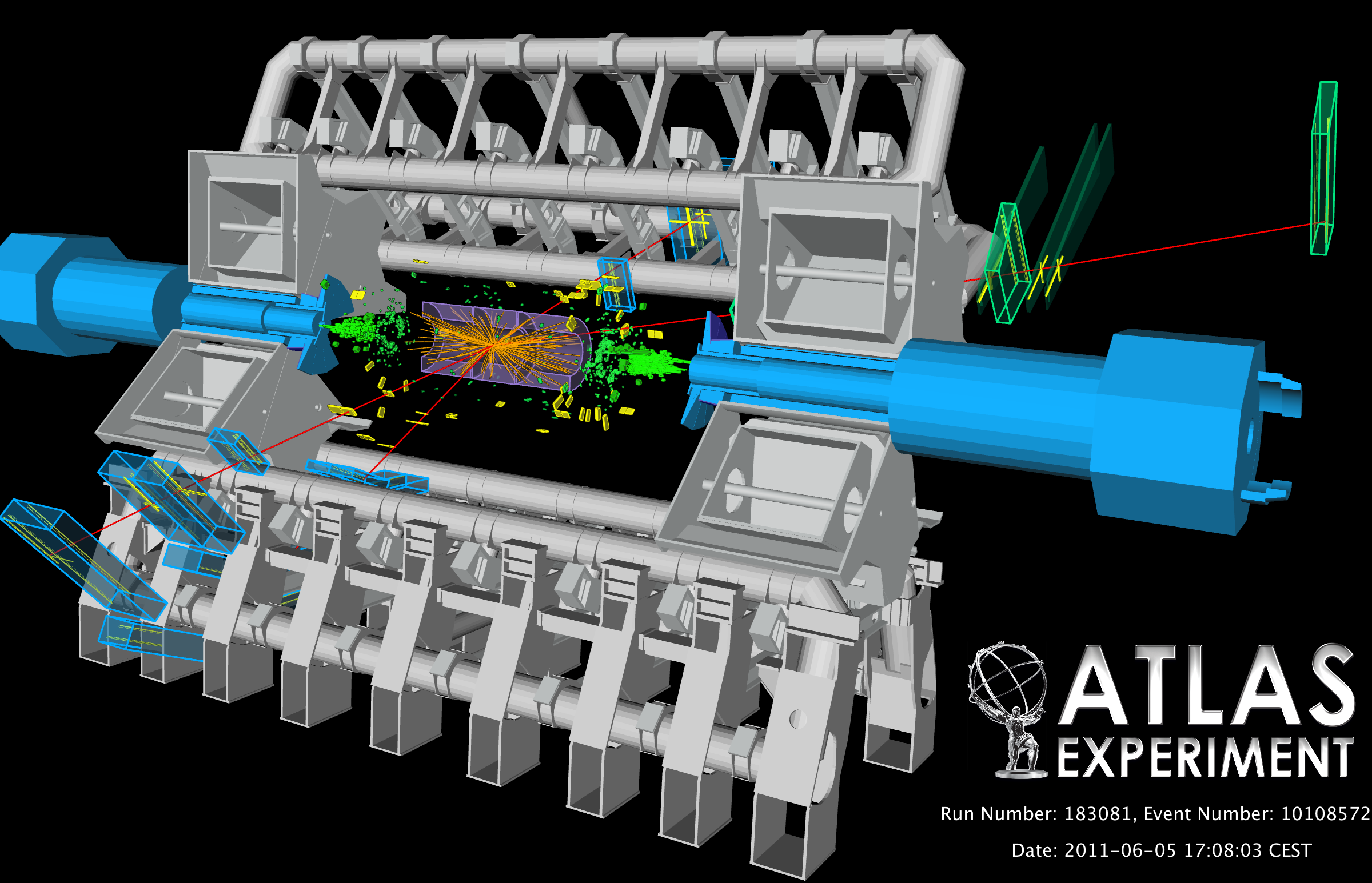 muon
muon
muon
muon
Higgs  ZZ* 4μ candidate
4-lepton mass
Higgs  ZZ  4 leptons:small sample of beautiful events
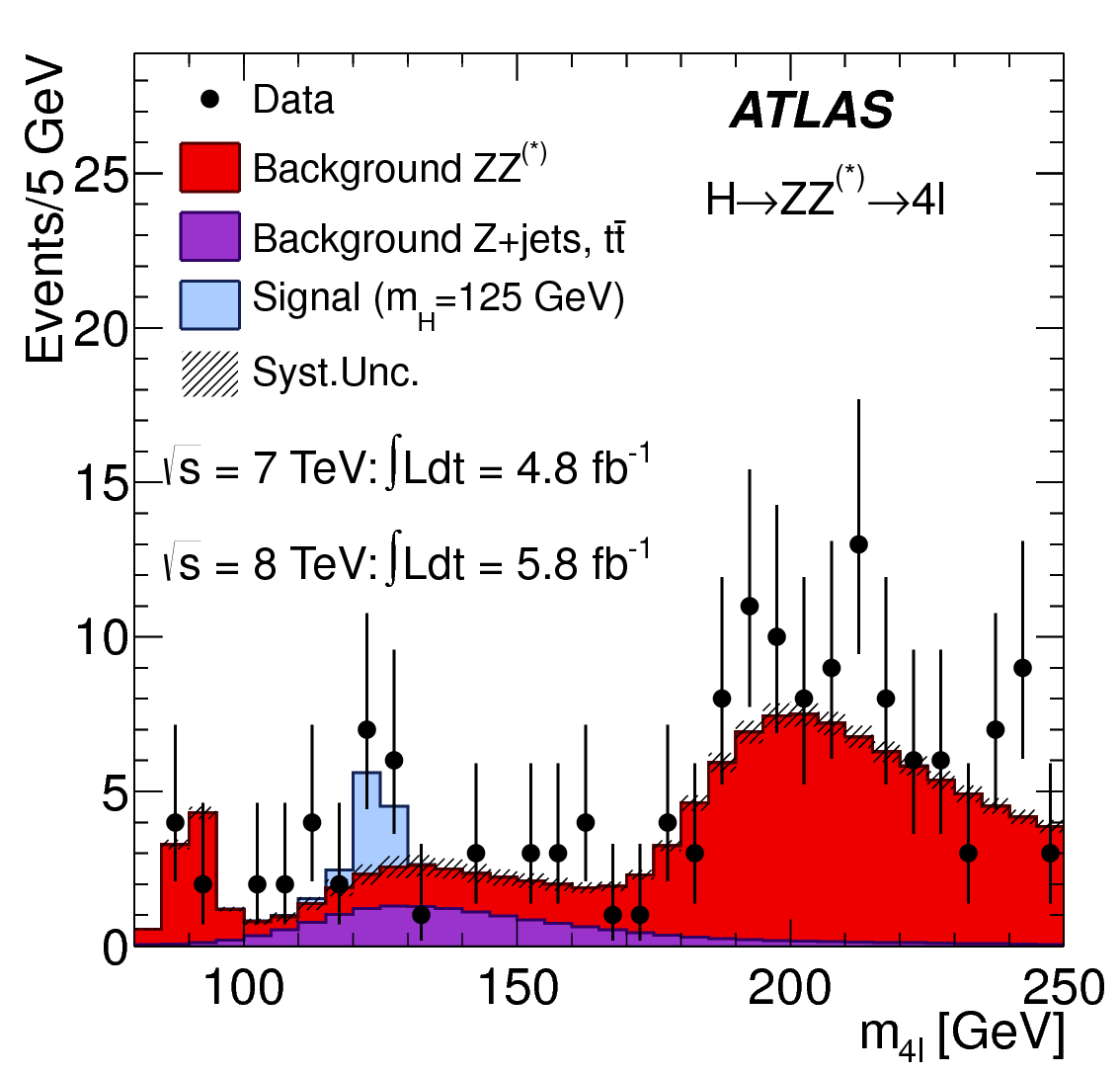 Example: 125 GeV Higgs
1) Theory: H ZZ  4l (l=e, μ):
      Γ(hZZ)   = 2.64 %        Γ (Zll)     = 3.37 % 

2) ATLAS detector: reconstruct 4μ     detector acceptance, Atlas muon     reconstruction and selection criteria
1.25 10-4
m4l = 125±5 GeV
Expectation:   SM (+Higgs)    4.8  (10.1)
Observation:   Data   		        13
50/78
EXAMPLE: Quantifying compatibity with SM hypothesis
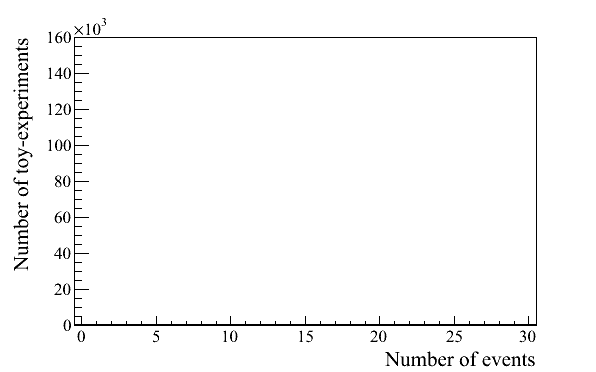 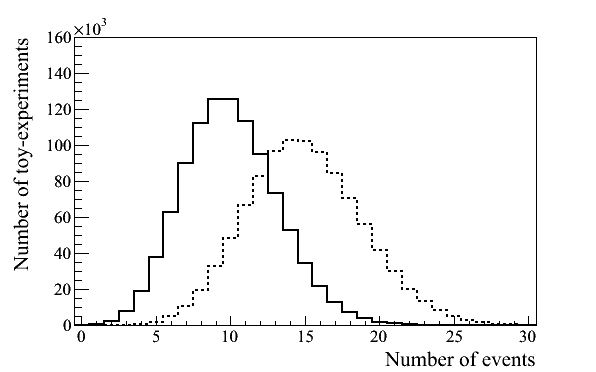 Measurement
data
SM    SM+Higgs
SM
SM+Higgs
data
For a given number of events, the p-value is:

“The probability to observe as many events as this number (or even more) under the assumption that the Higgs does not exists”

 Can be translated into a (gaussian) significance
1) Expected excess (p-value)
2) Observed excess (p-value)
50/75
Quantifying an excess: p-value
Measurement
p-value < 210-7 discovery!
2) What is the observed significance ?
1) What is the expected significance ?
Expected significance
Observed significance
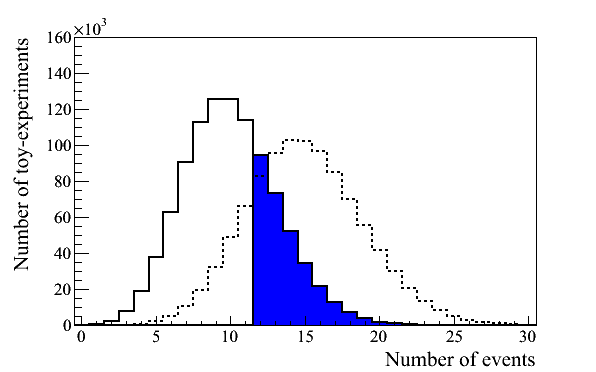 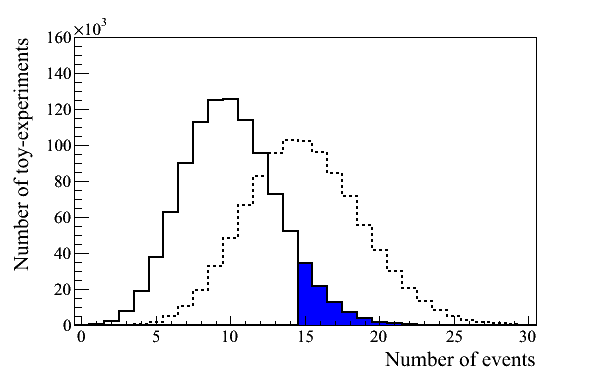 p-value = 8.35%
p-value = 30.3%
1.38 sigma
SM
0.5 sigma
SM + Higgs
Quantifying the excess:
Observed excess
Expected excess
(if the Higgs would have that mass)
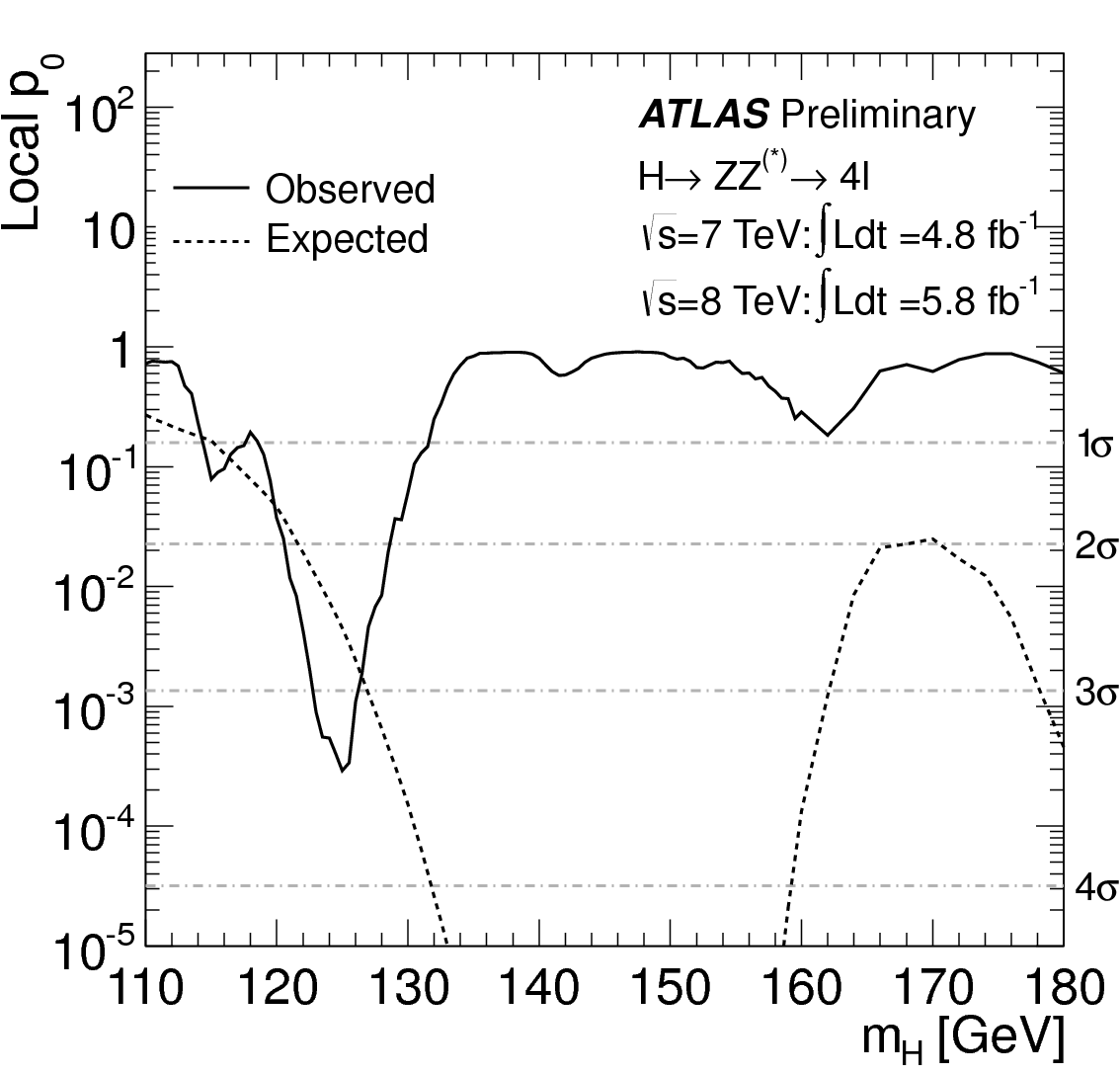 deficit
-1 sigma
Expected (SM)p-value = 50%
1 sigma
2 sigma
excess
3 sigma
4 sigma
0.2%
The low-mass region
foton
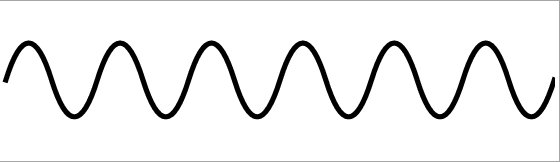 higgs
foton
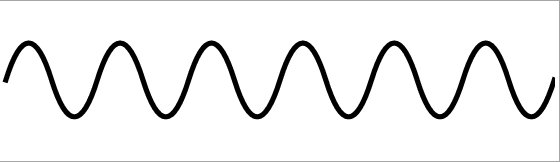 hγγ  decay
h2 photons
2 energetic isolated photons
 detector sensitive for ‘fake’ signals
Fingerprint: 2-photon mass
excluded by LEP
0
50
100
150
200
250
300
350
400
450
500
Higgs boson mass (GeV)
Photon identification and event selection
Selection:  2 isolated photons: PT > 40 (30 GeV)
40% selection efficieny
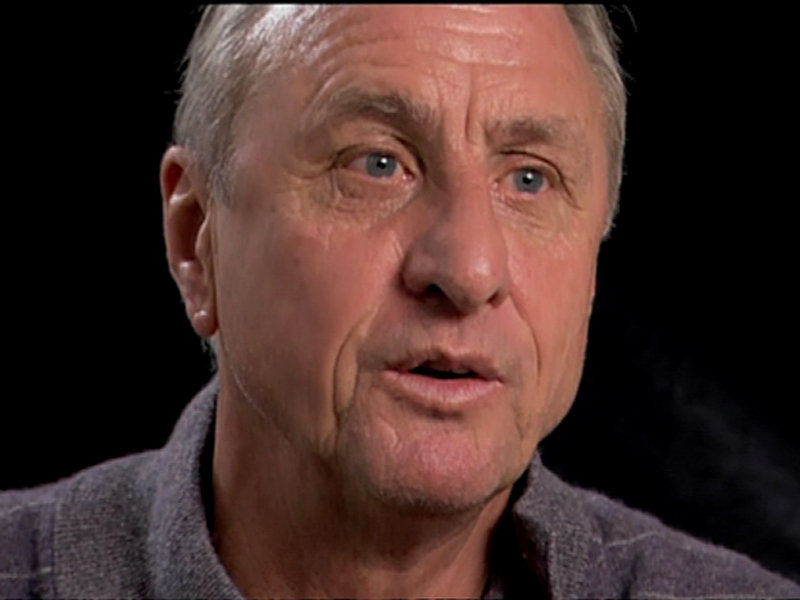 e+
“Elk nadeel hep z’n voordeel”
γ
e-
γ
10 separate topology-categories
55/78
Conversion radius
π0 reconstruction
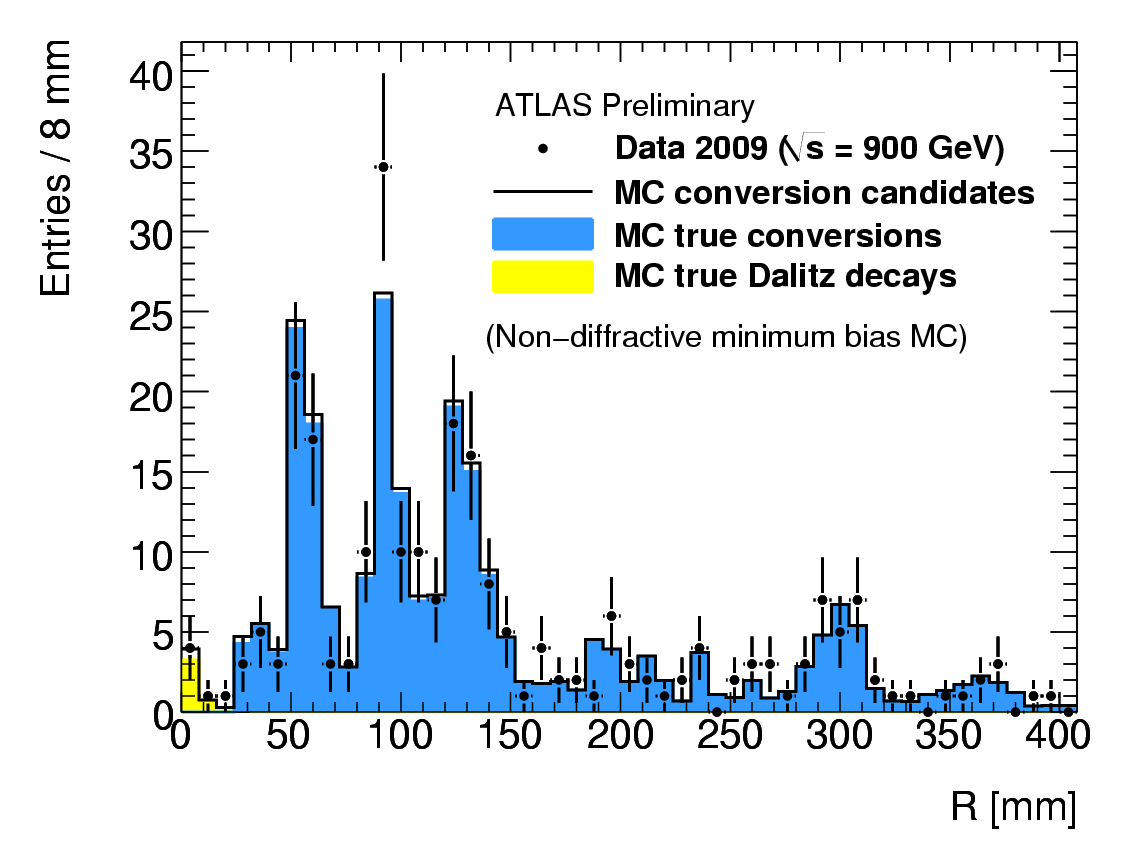 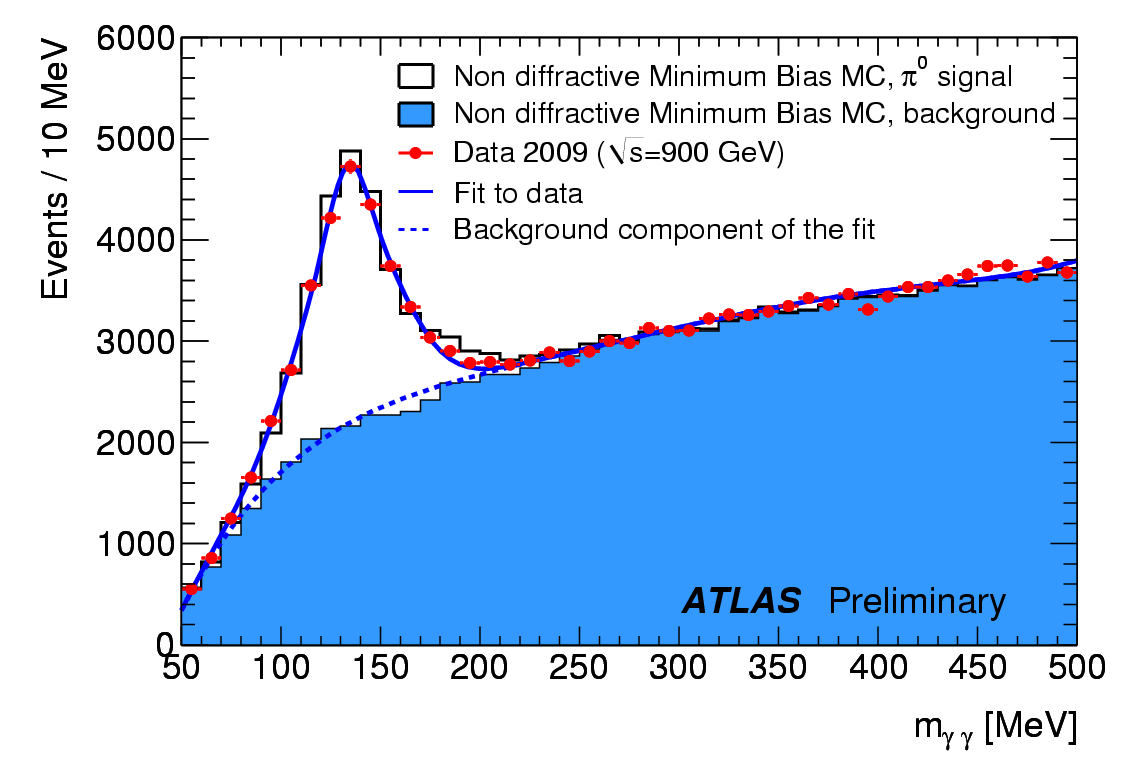 Photon conversions
π0γγ signal
background
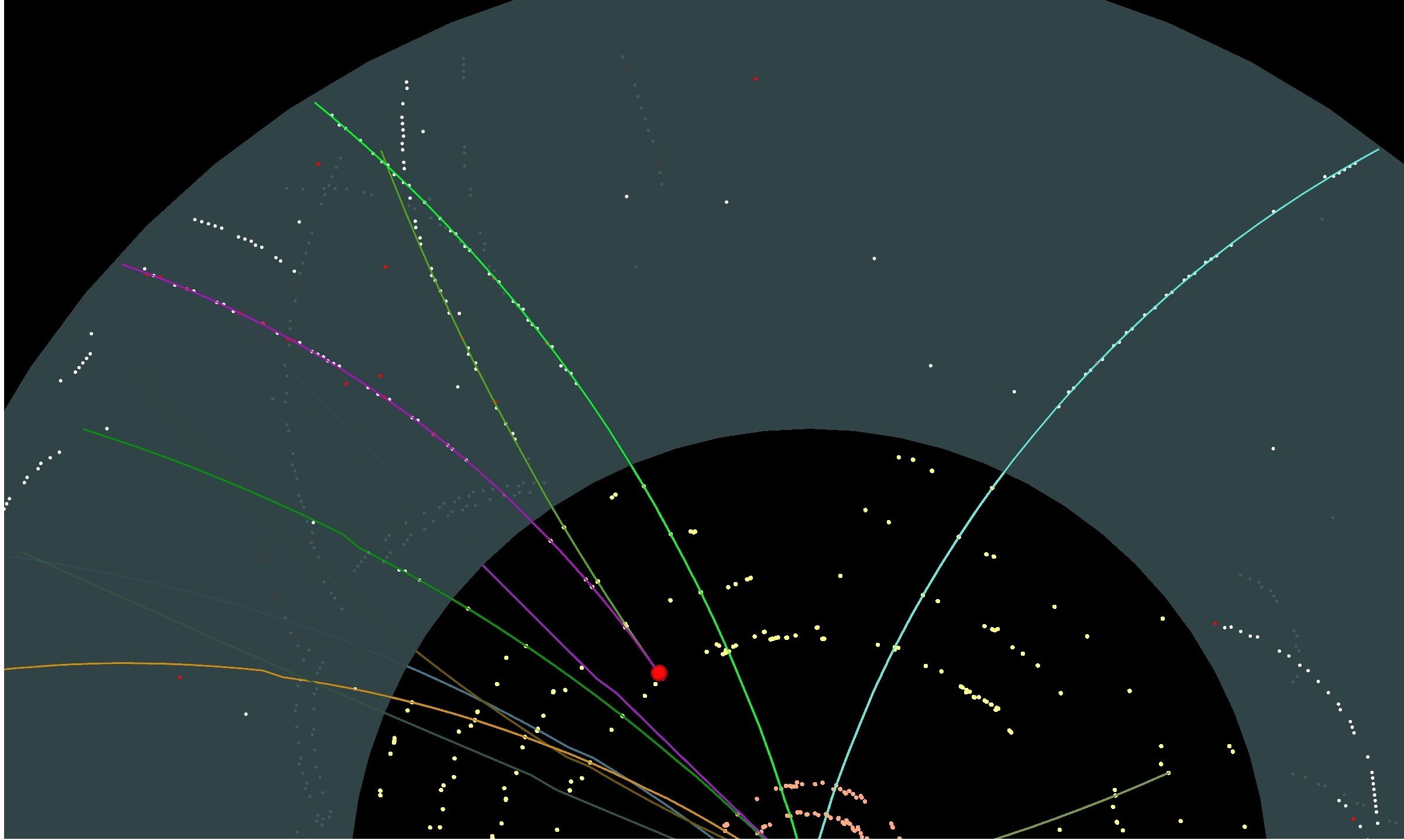 Clean electron sampleGood material description in MC
SCT layer 1
beampipe
2-photon mass- background -
Di-photon events
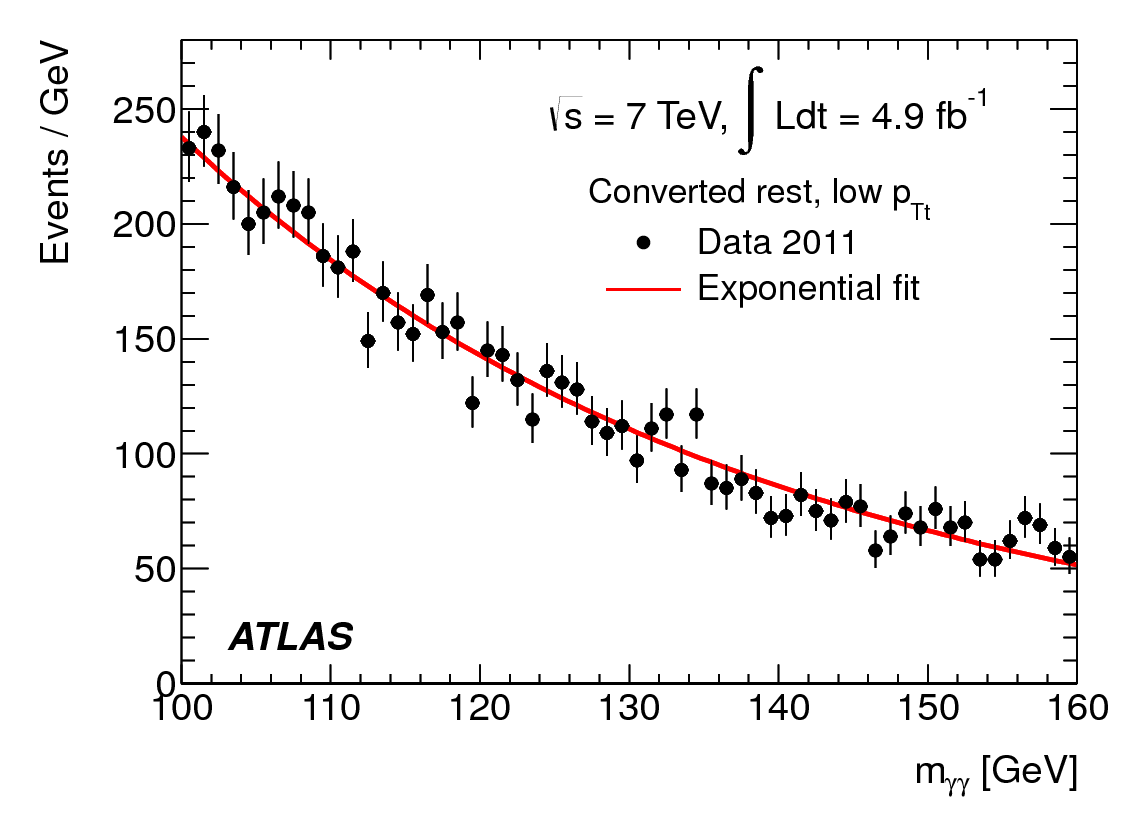 # events
Other origin
background
59,000 events
100        110         120         130         140        150         160
2-photon mass (GeV)
2-photon mass
- Higgs signal -
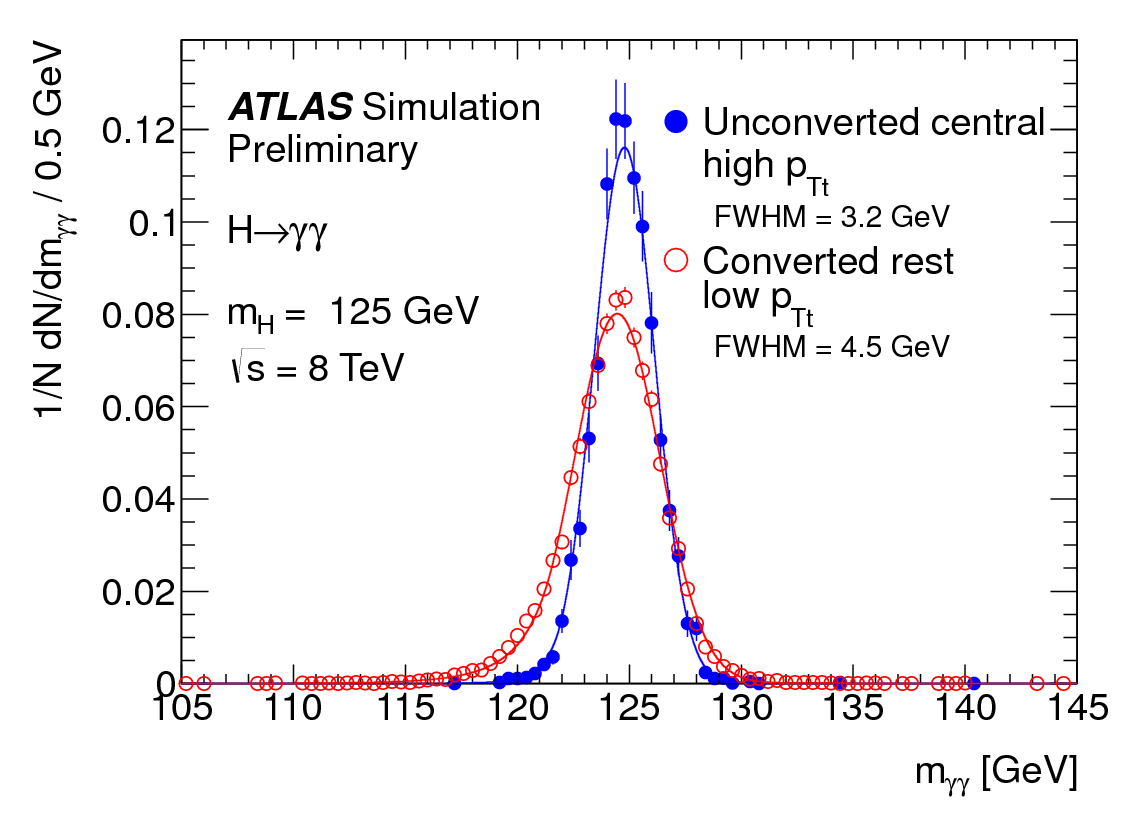 
Peak
unconverted
# events
“# events”

converted
Higgs
190 events
2-photon mass (GeV)
The ATLAS data
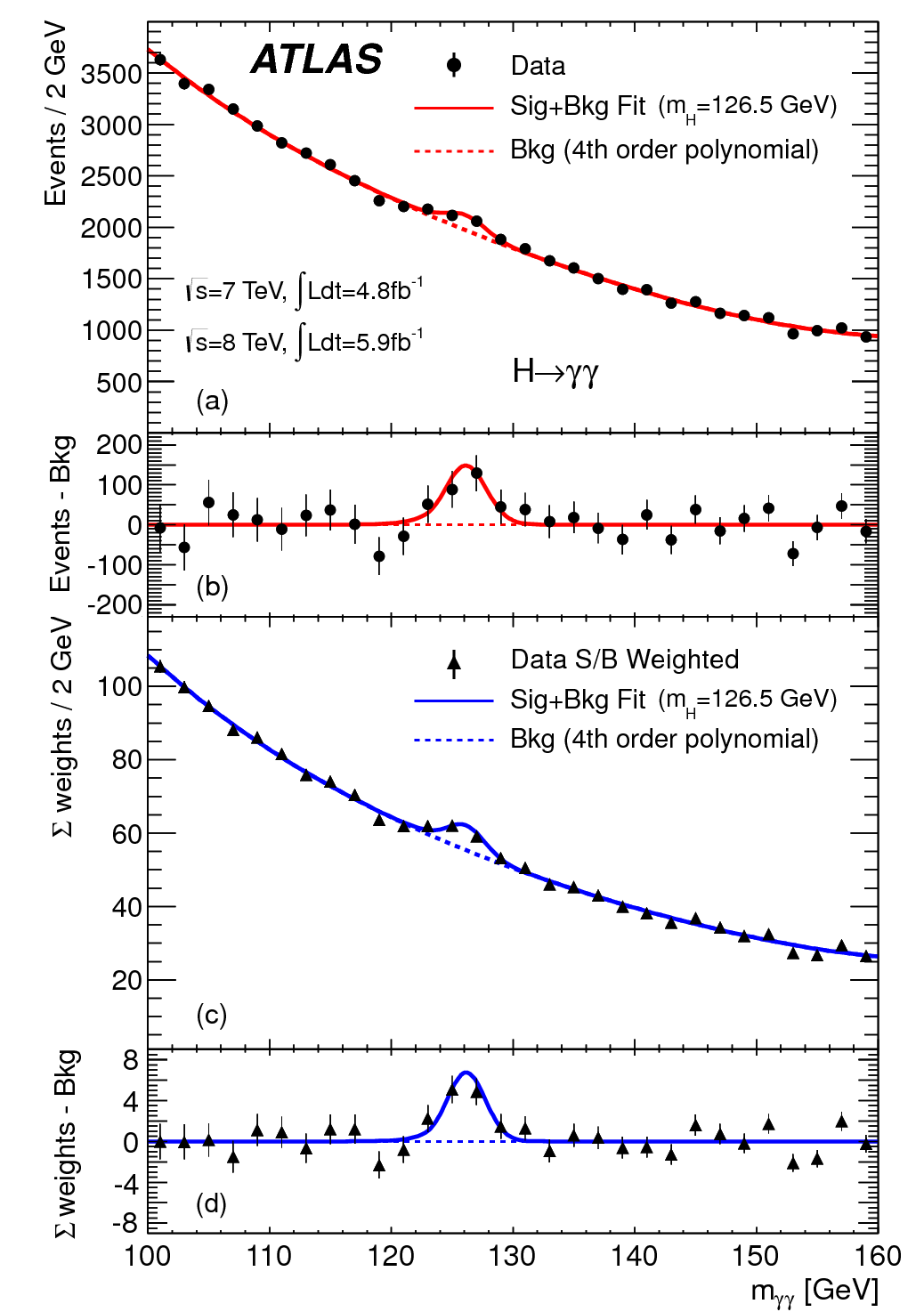 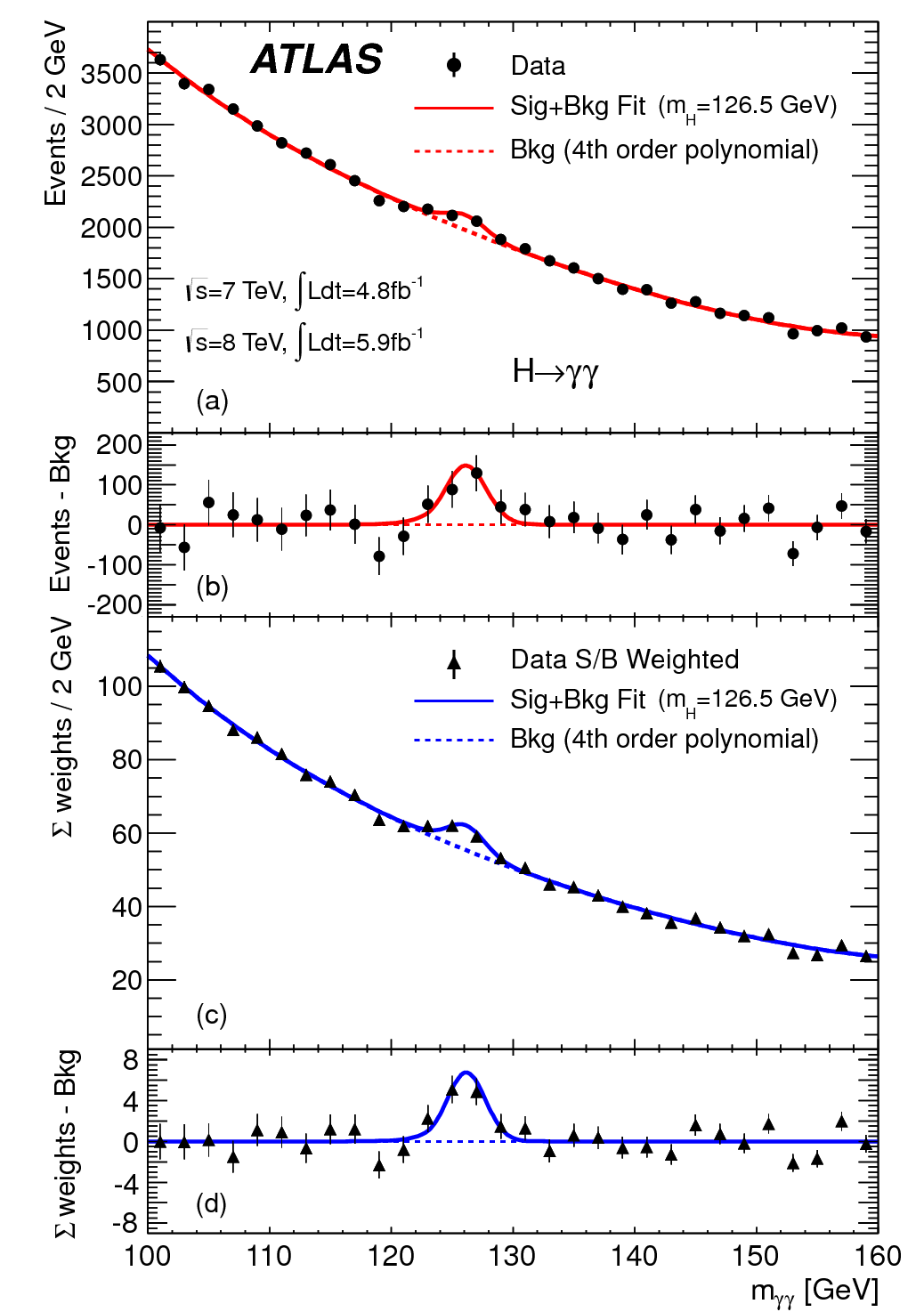 The ATLAS data
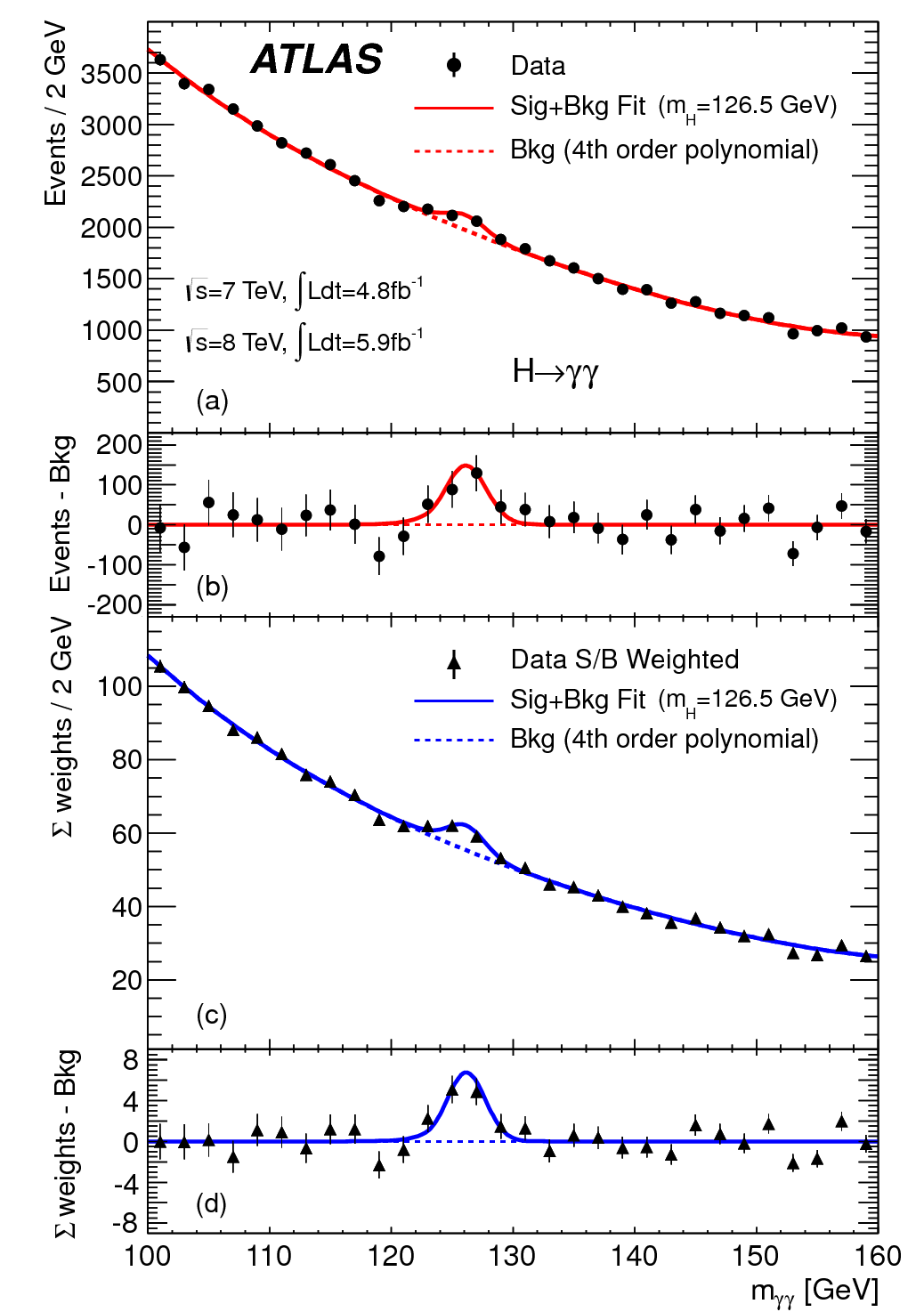 7 TeV + 8 TeV data
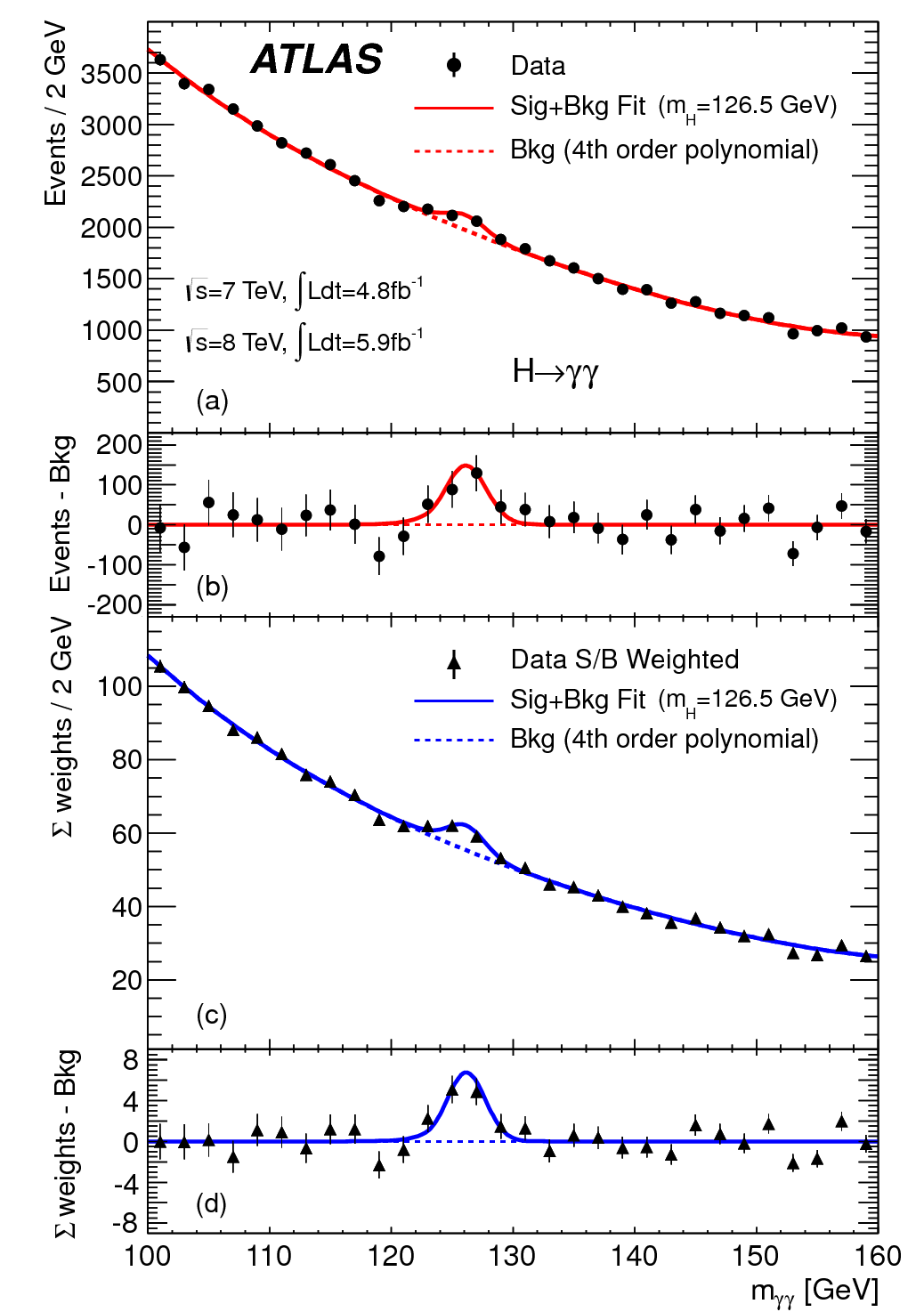 Quantify the significance ?
expected
The excess in a single channel: hγγ
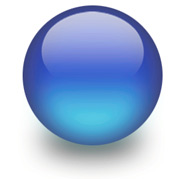 observed
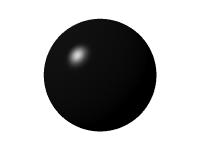 Expected excess
Lucky
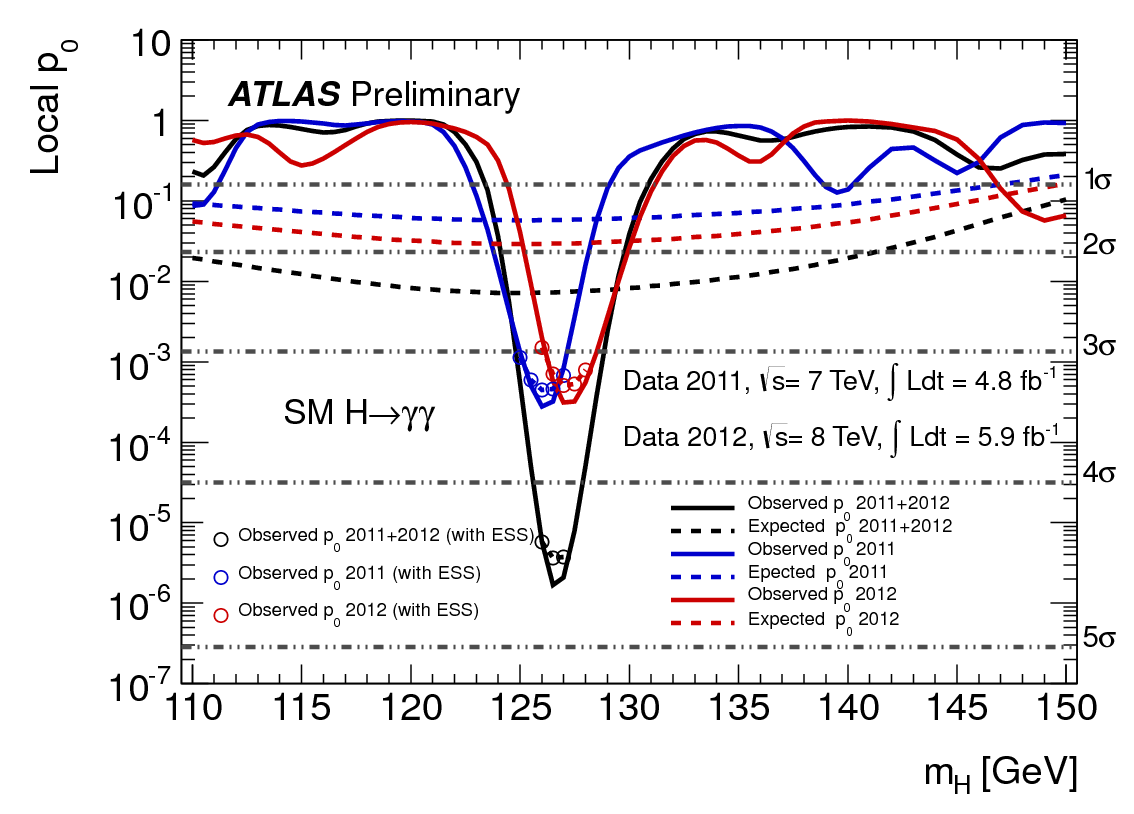 Excess
1 sigma
Local p-value
2 sigma
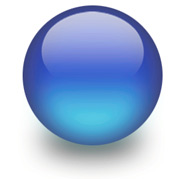 √s = 7 TeV

√s = 8 TeV

Combinatie
3 sigma
4 sigma
Observed excess
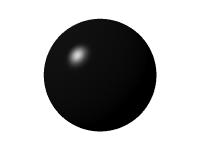 5 sigma
Higgs boson mass (GeV)
60/78
Mid-range: 130 < mH < 200 GeV
l+
W+
ν
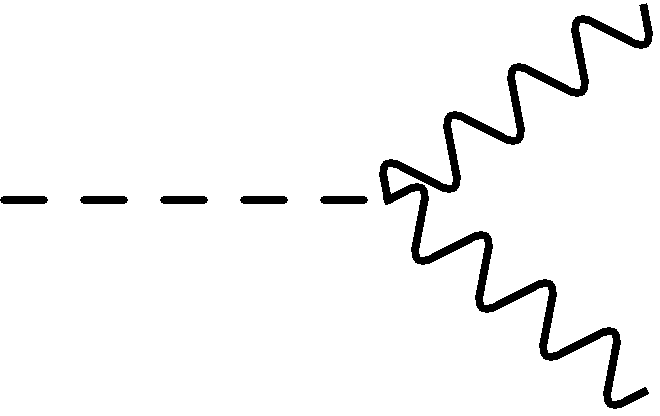 higgs
ν
W-
l-
h W+W- l+νl-ν
hW+W-2 leptons en 2 neutrinos
- ‘Common’ final state 
 Difficult to isolate
excluded  by LEP
Fingerprint:  none (no peak)
0
50
100
150
200
250
300
350
400
450
500
Higgs boson mass (GeV)
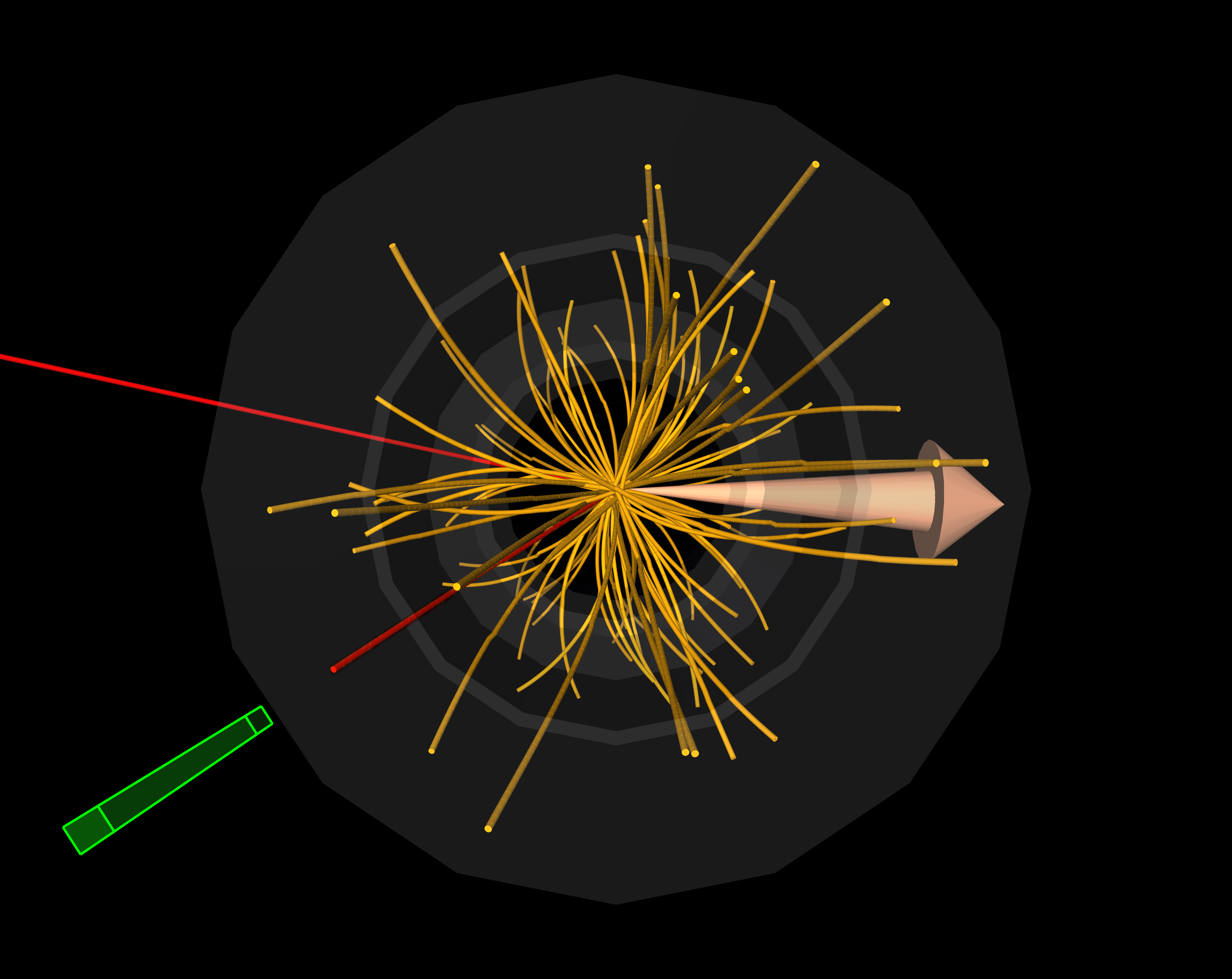 Final state: 2 leptons and  2 neutrino’s + jets
muon
Missing energy
electron
The possible Higgs signal is well hidden
Missing transverse energy
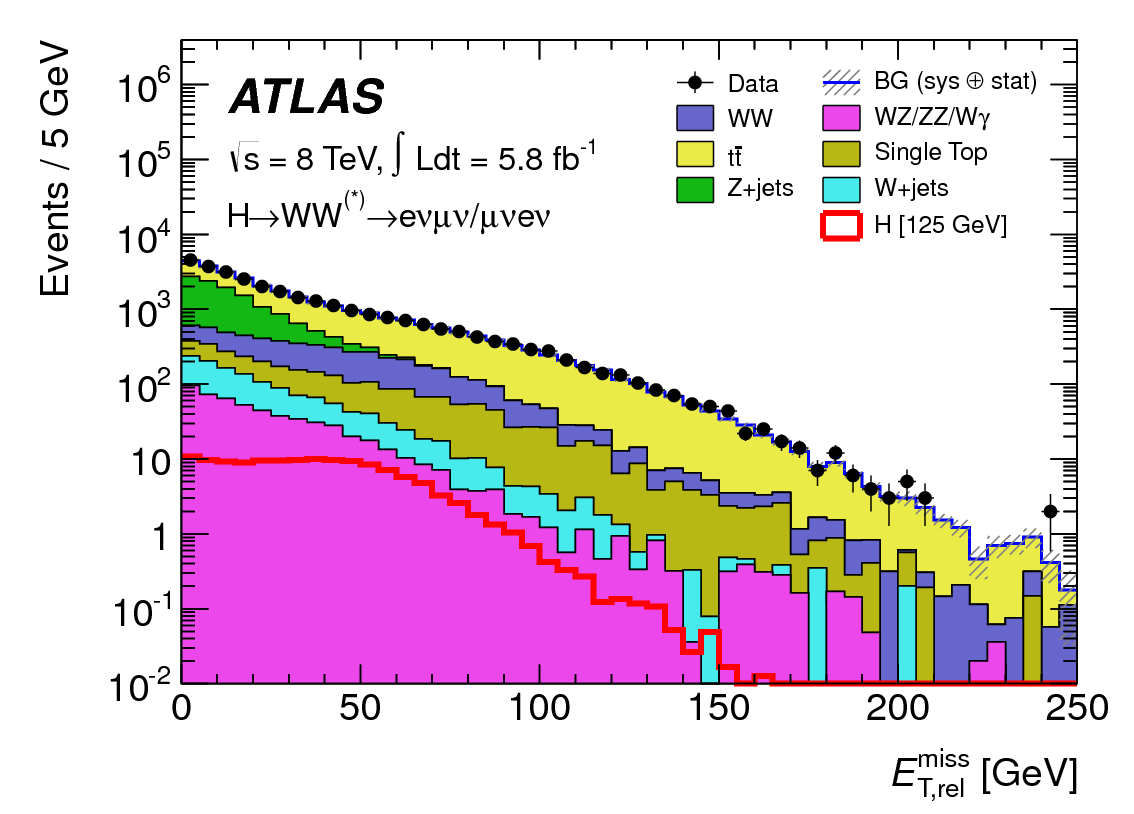 # events / 5 GeV
Higgs
Higgs
Delicate multi-dimensional selection
Missing transverse energy (GeV)
signal < 1/1,000 of background
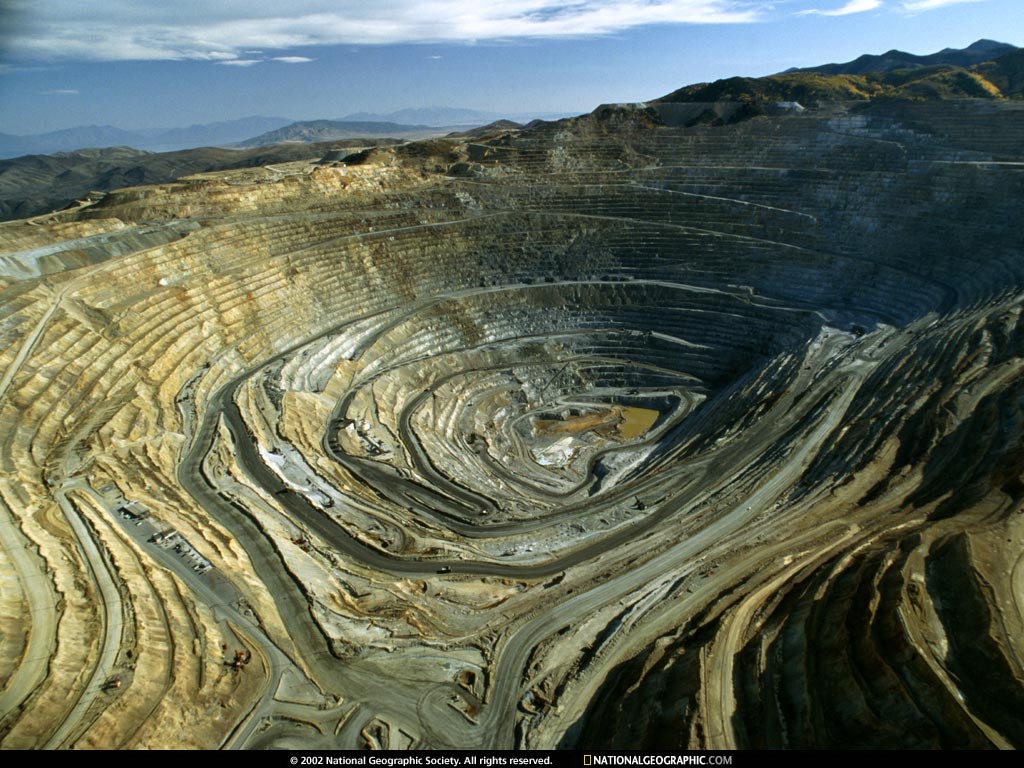 Looking for diamonds
The possible Higgs signal is well hidden
Missing transverse energy
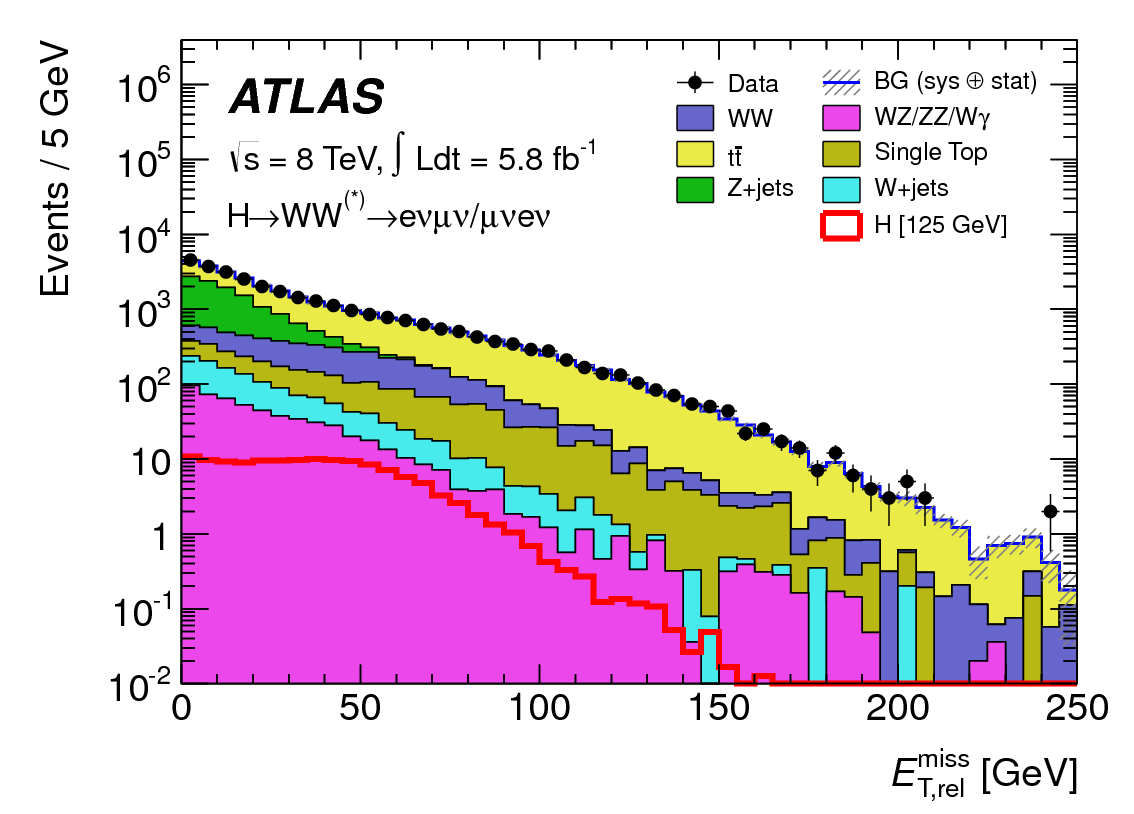 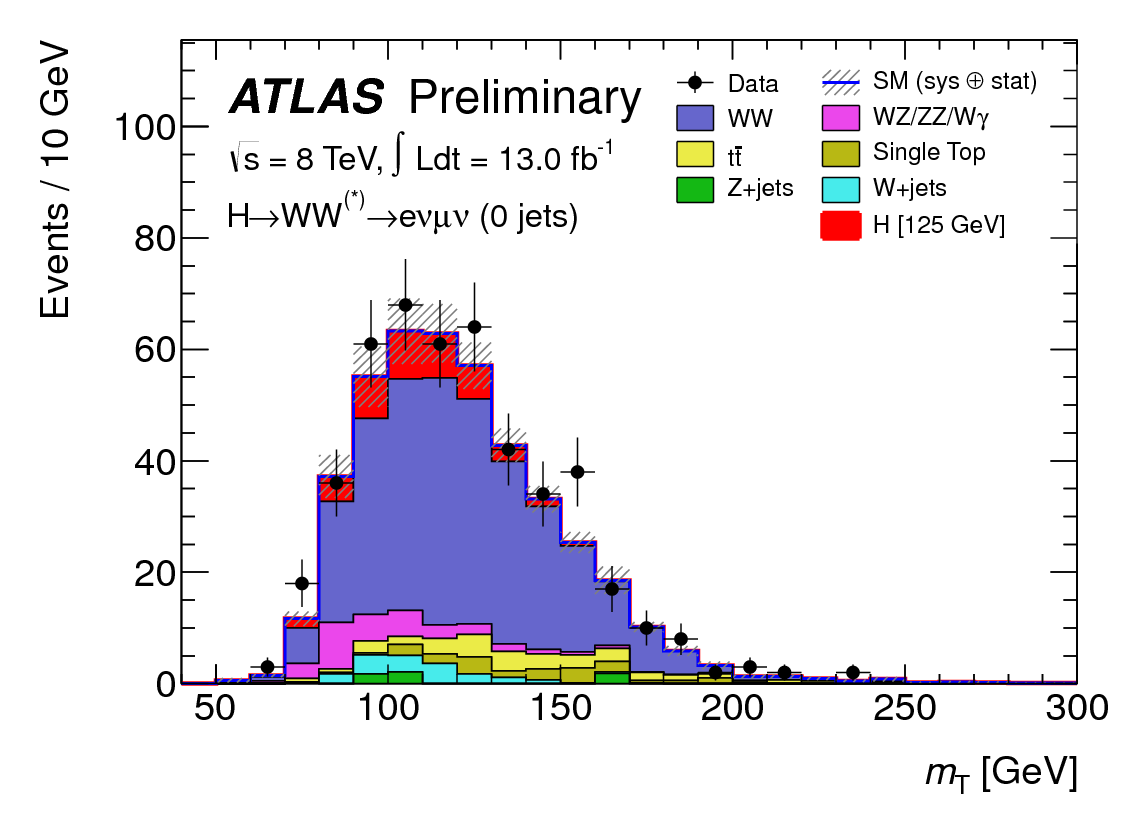 Higgs
# events / 5 GeV
WW
Higgs
Higgs
# events / 10 GeV
Delicate multi-dimensional selection
Missing transverse energy (GeV)
Transverse mass (GeV)
S/B ~ 1/1,000
S/B ~ 1/10
Expectation:   SM (+Higgs)    774  (850)
Observation:   Data   		        917
65/78
Combine the evidencehγγ,  hZZ* and hWW*
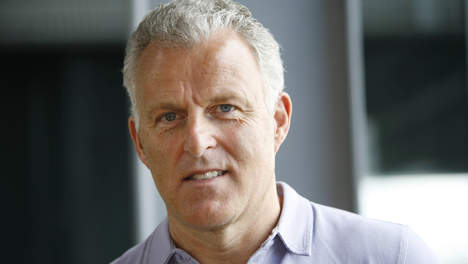 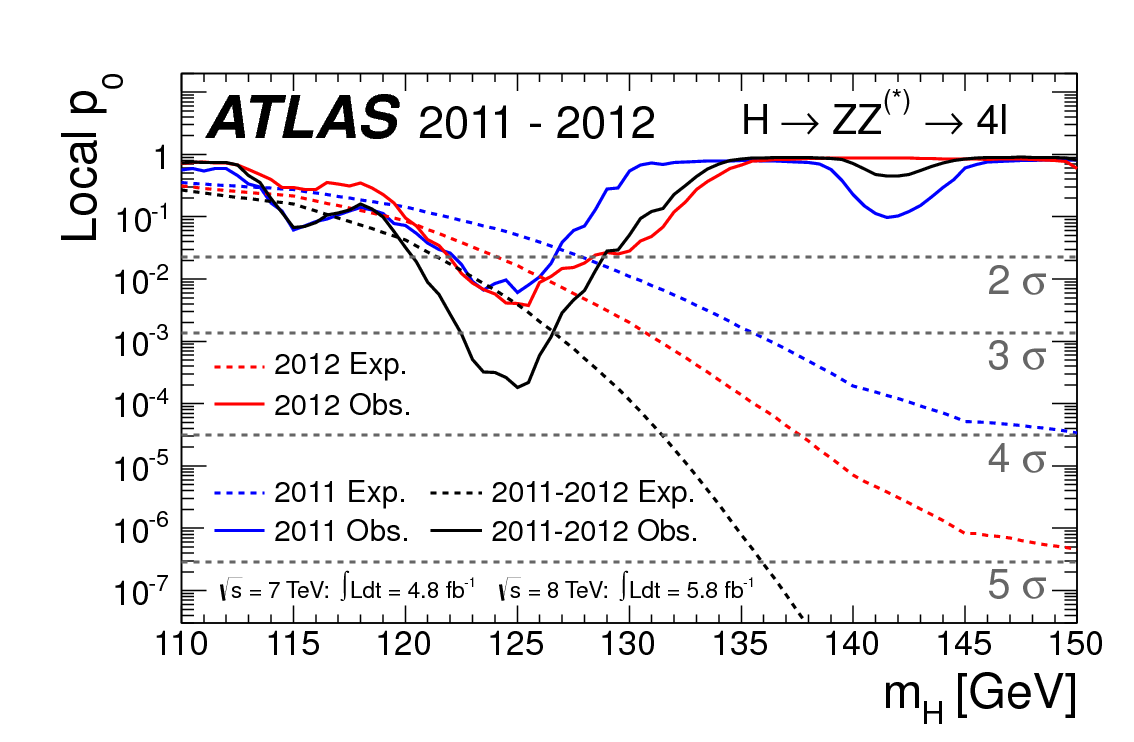 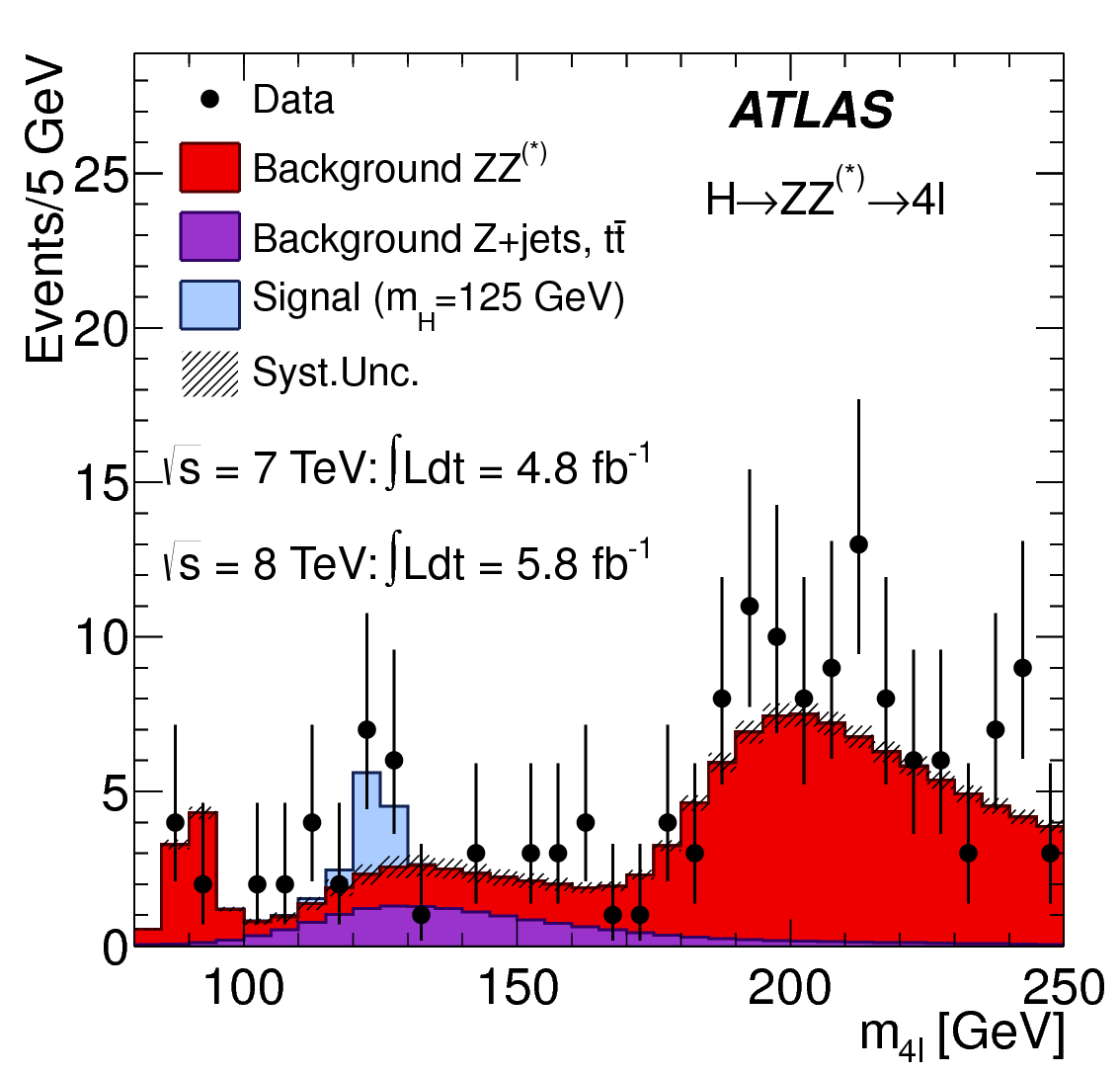 H ZZ
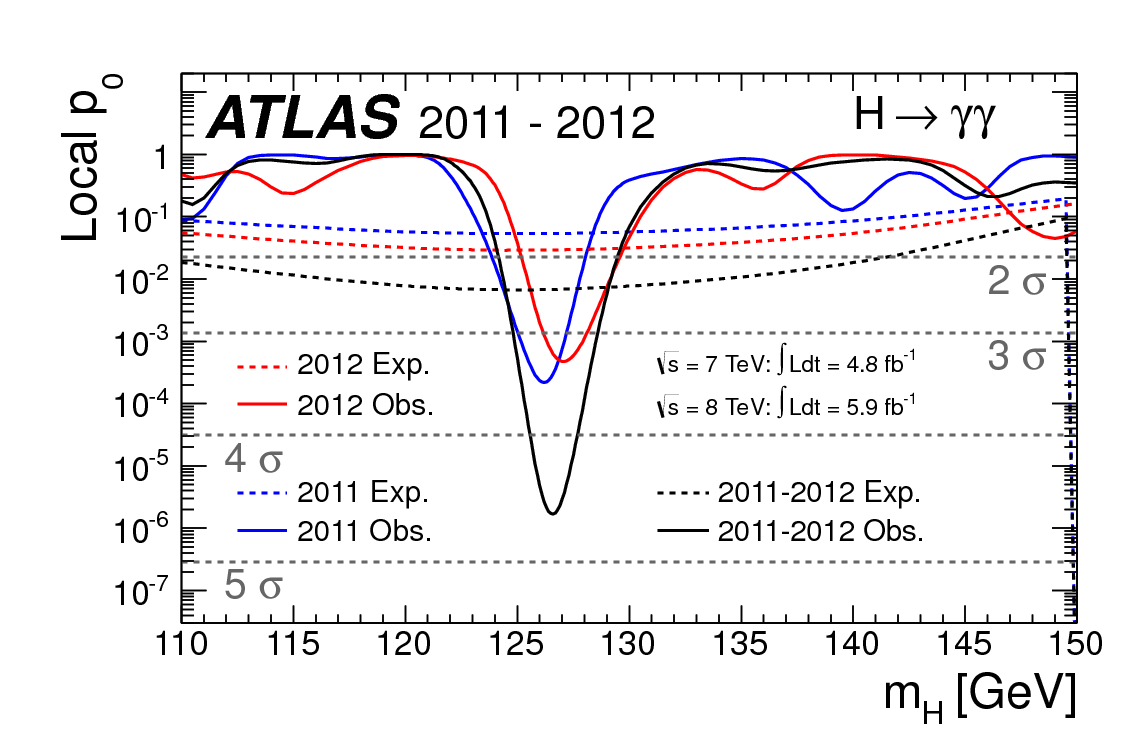 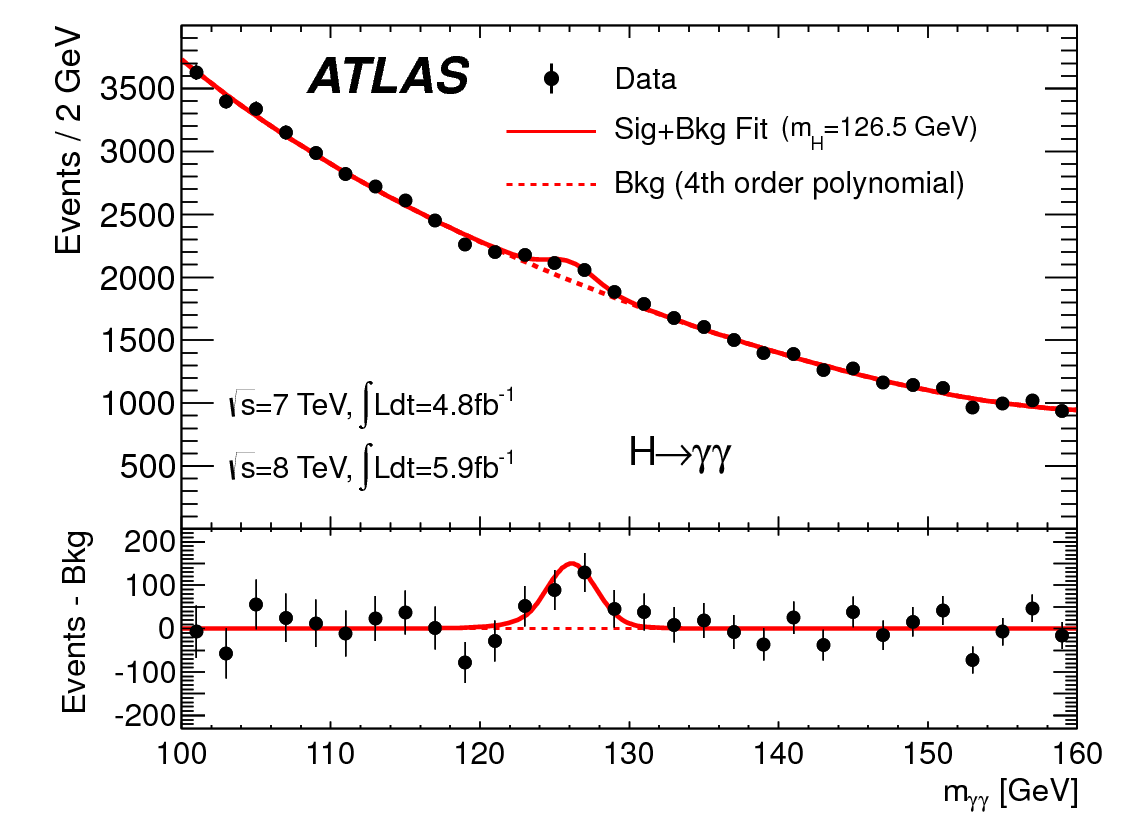 H γγ
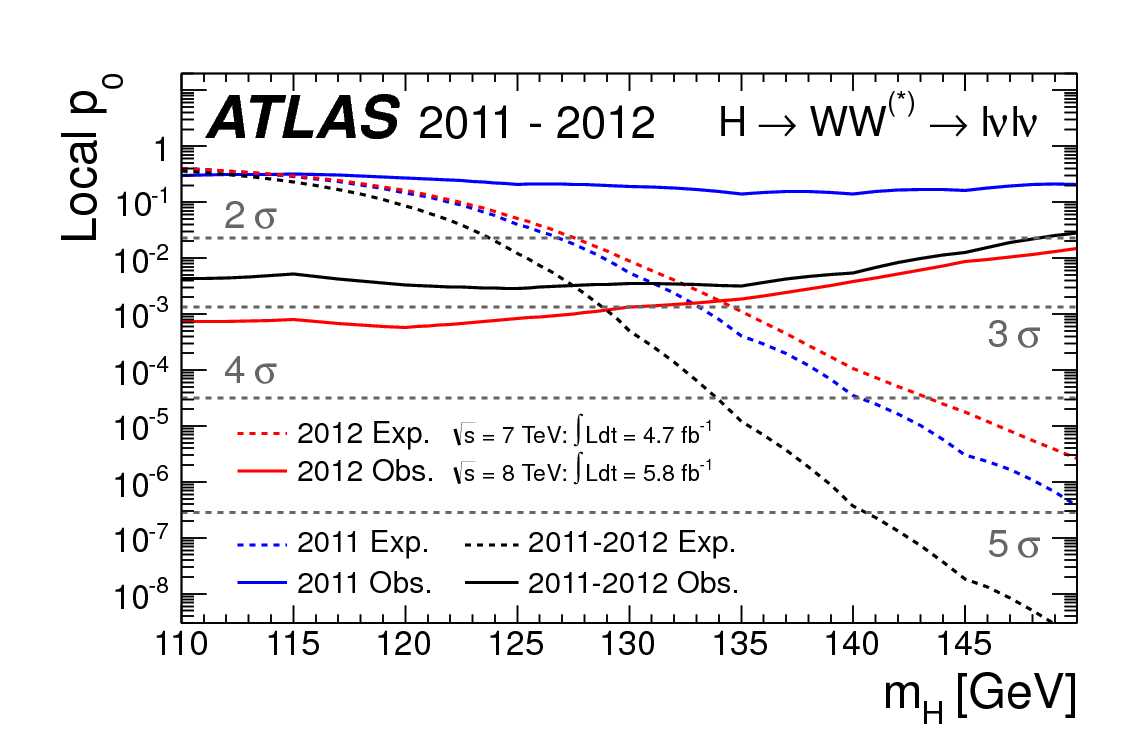 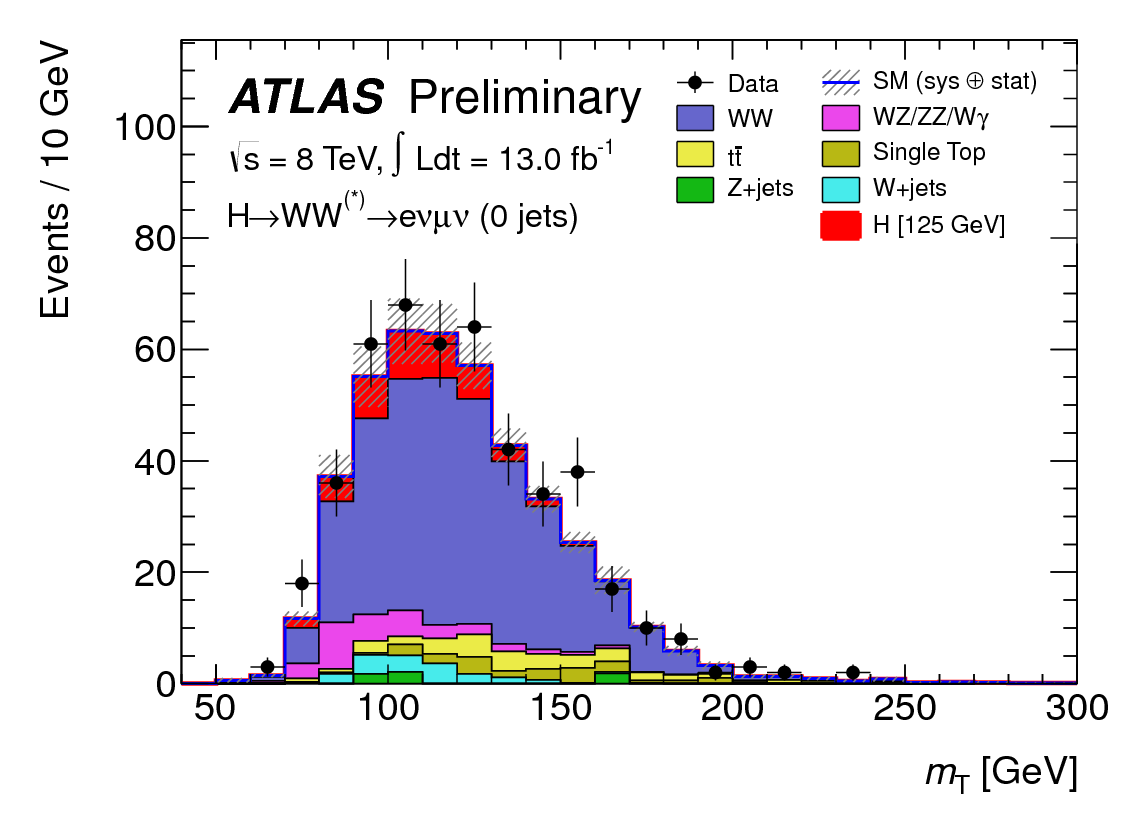 H WW
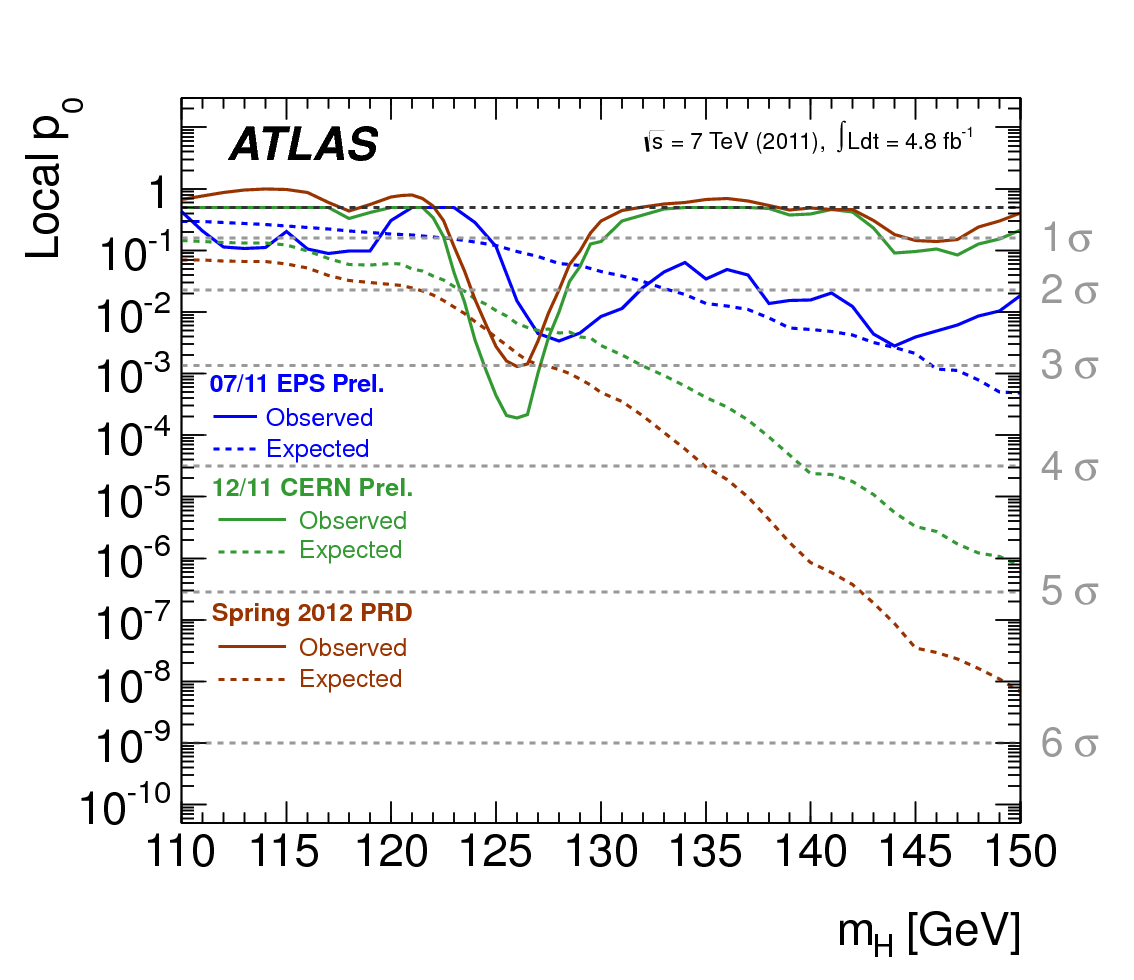 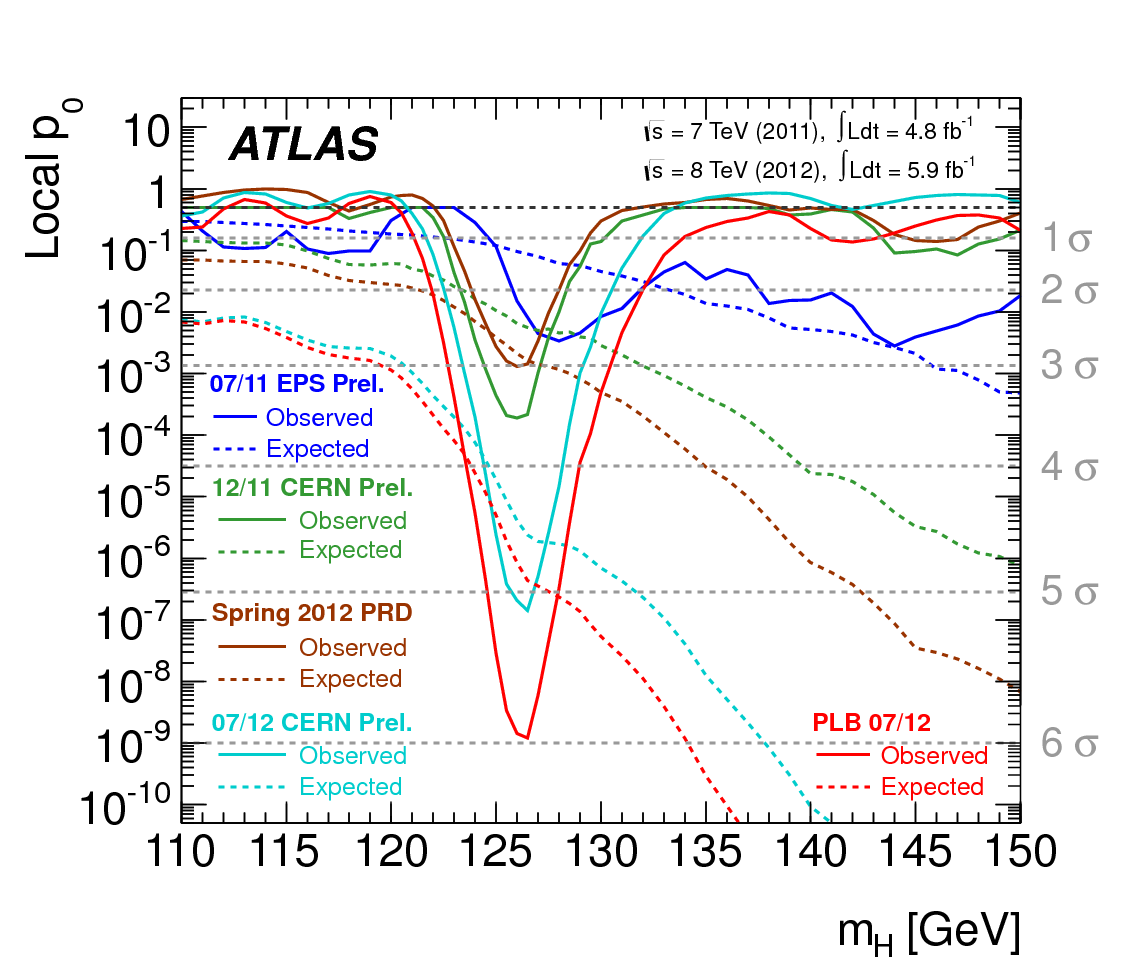 A discovery in slow-motion
jul/11
jul/11
mar/12
mar/12
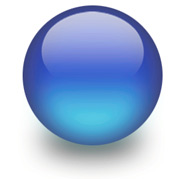 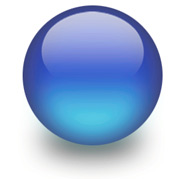 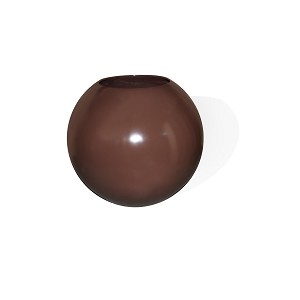 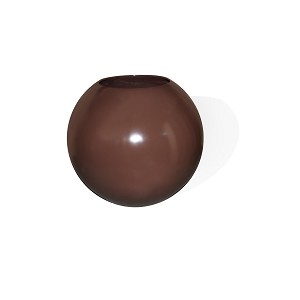 dec/11
dec/11
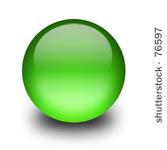 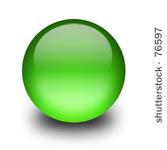 Time-line higgs discovery
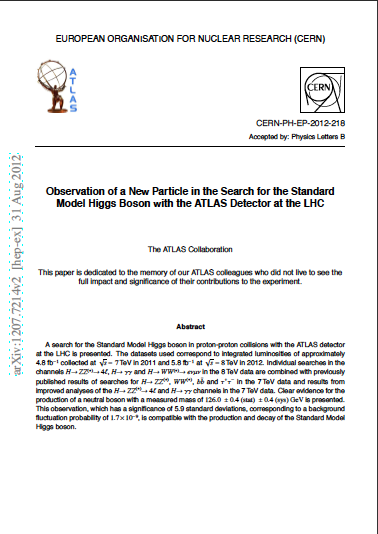 jul/12
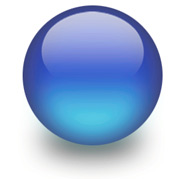 aug/12
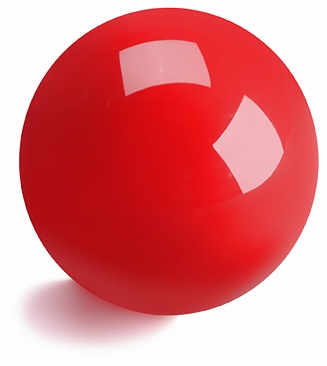 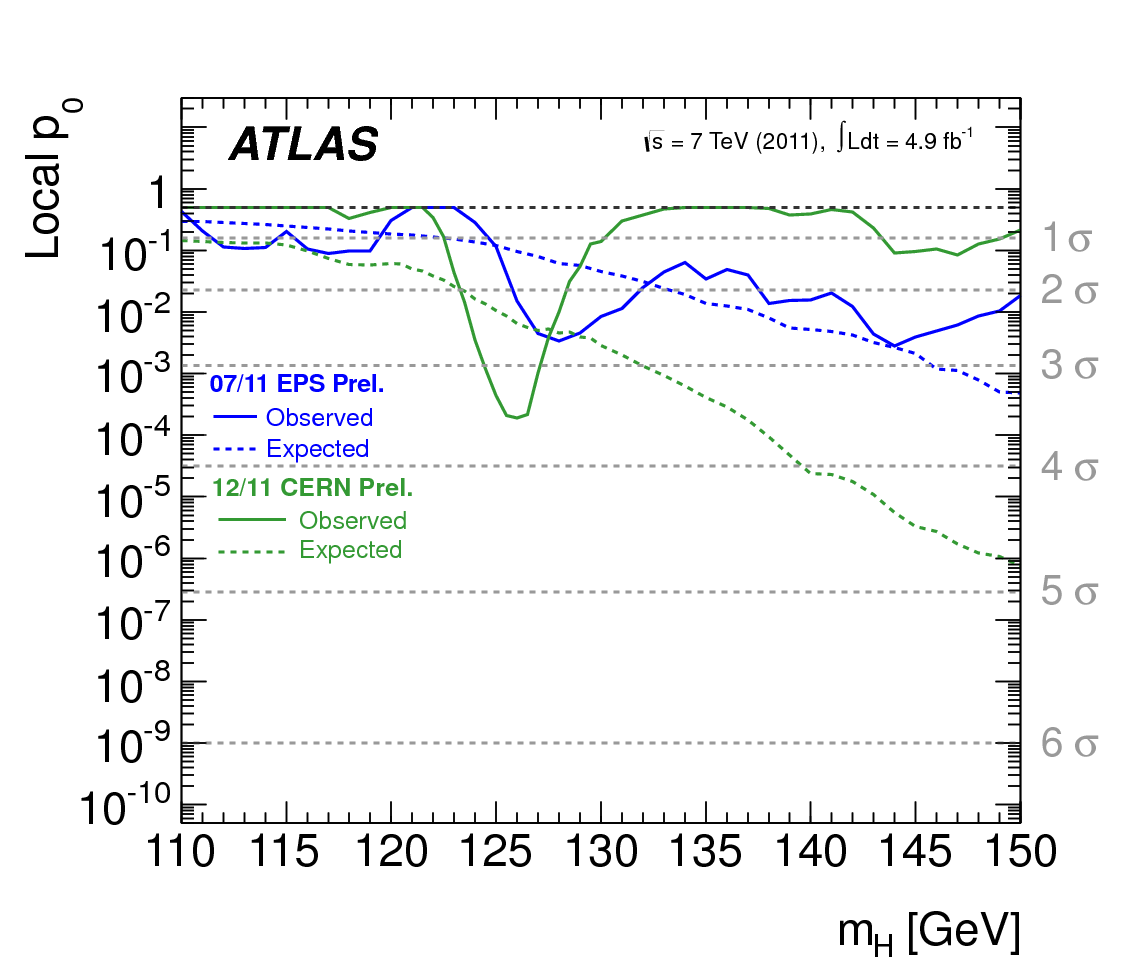 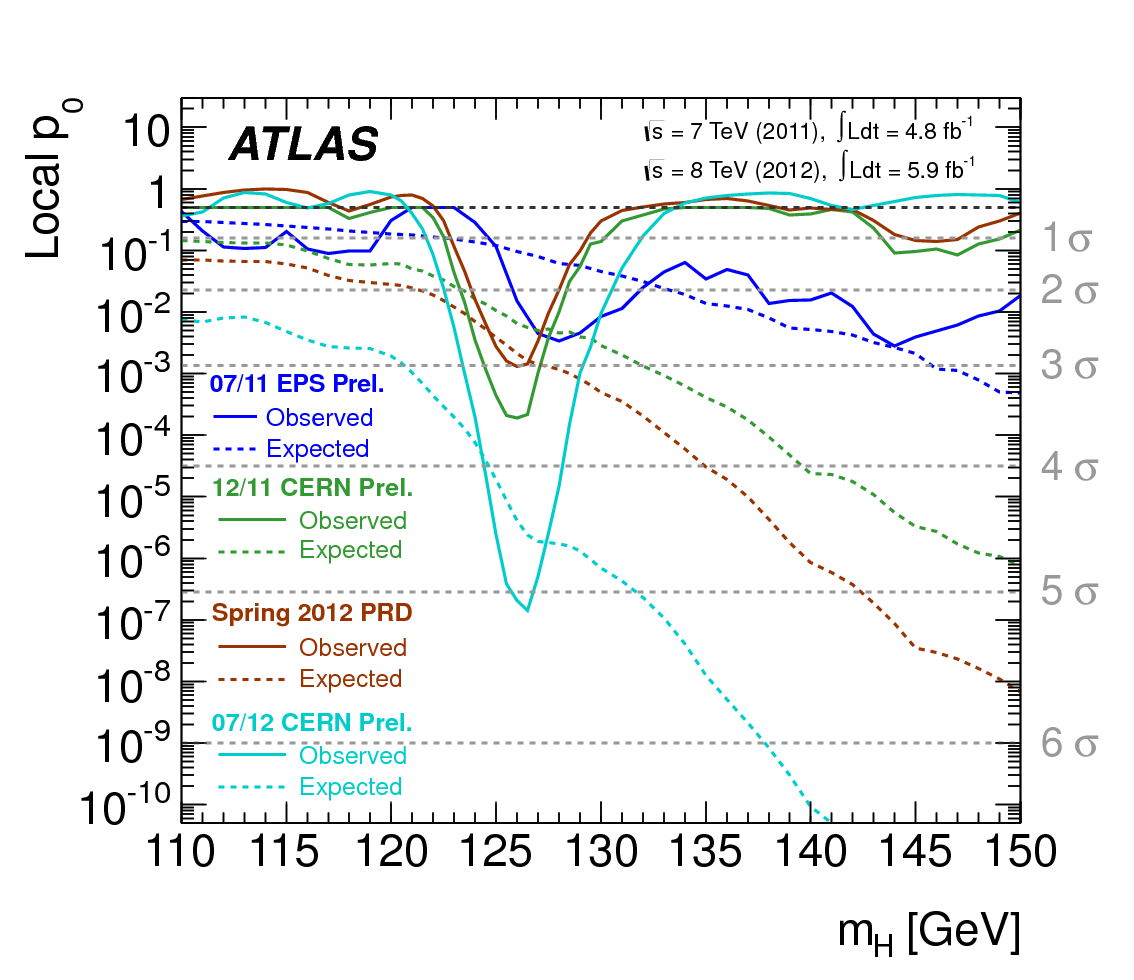 jul/11
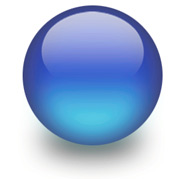 jul/11
mar/12
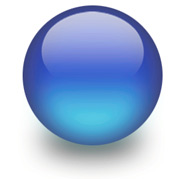 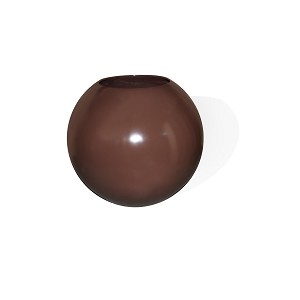 dec/11
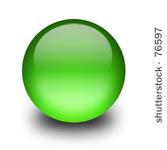 dec/11
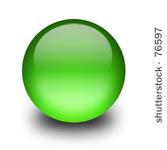 mh = 126.0 ± 0.4 (stat) ± 0.4 (syst)  GeV
jul/12
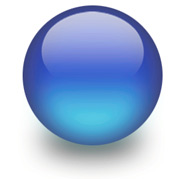 ‘Are you sure Ivo ?’‘Yes Diederik, we’re pretty sure’
‘Independent cross-check ?’  ‘ Yep!’
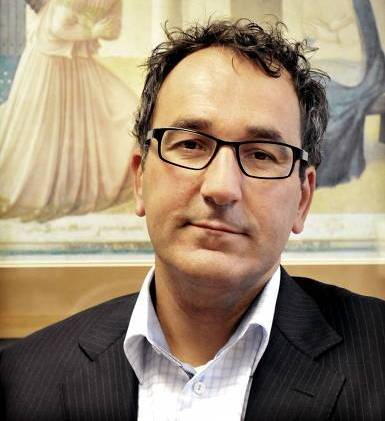 Comparison results from ATLAS and CMS experiments
CMS
ATLAS experiment
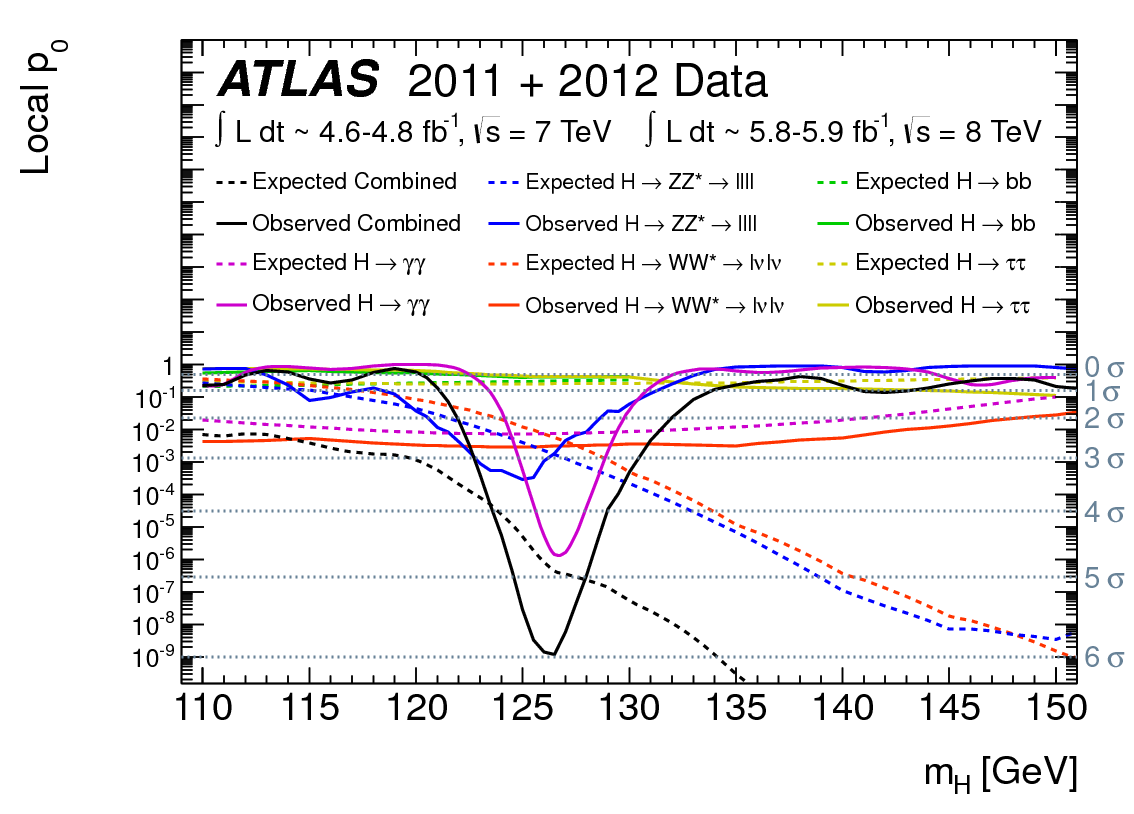 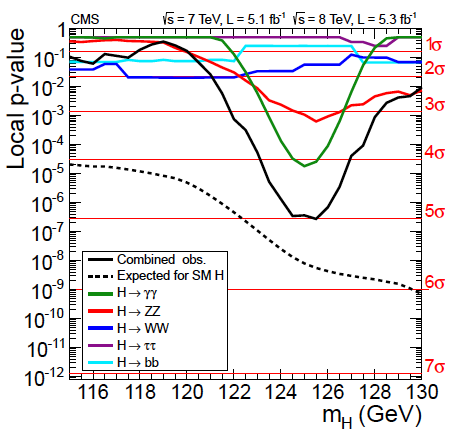 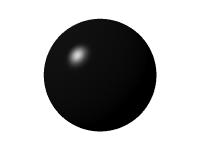 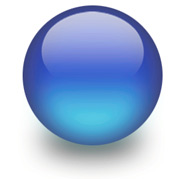 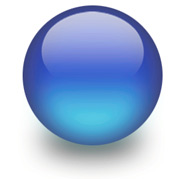 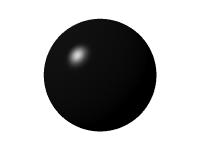 Conclusion (in July):
 2 experiments observe new particle- CMS more sensitive than ATLAS
  … but ATLAS was lucky
  ATLAS had highest observed significance
expected
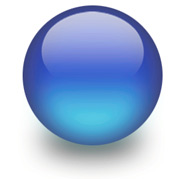 observed
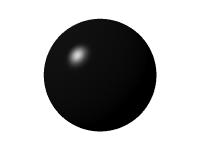 70/78
Presentation CMS en ATLAS experiment: Higgs boson discovery
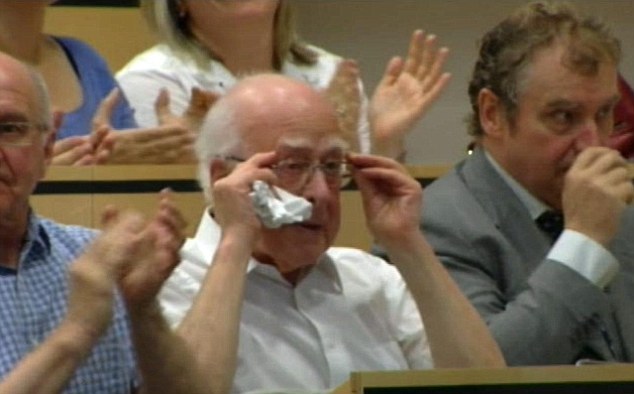 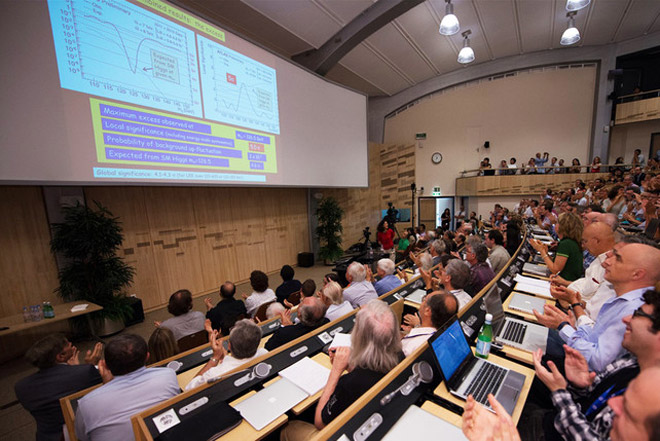 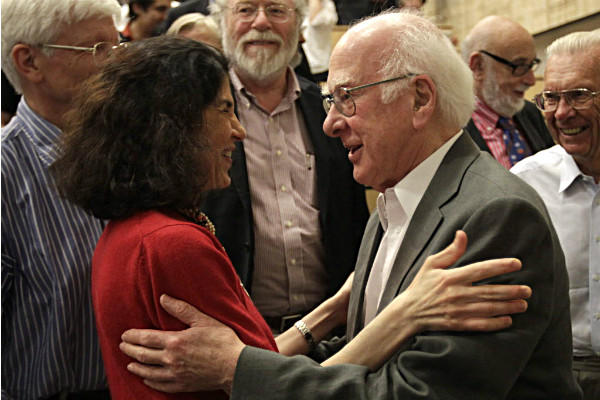 Is it the SM Higgs boson ?
SM: all properties are well predicted … as a function of it’s mass
SuSy: 5 Higgs bosons, lightest one is like the SM Higgs boson,            … but slightly different
Looking at the Excess: signal strength (μ) compared to SM
Coupling to gauge bosons and fermions
Overall production cross-section scaling
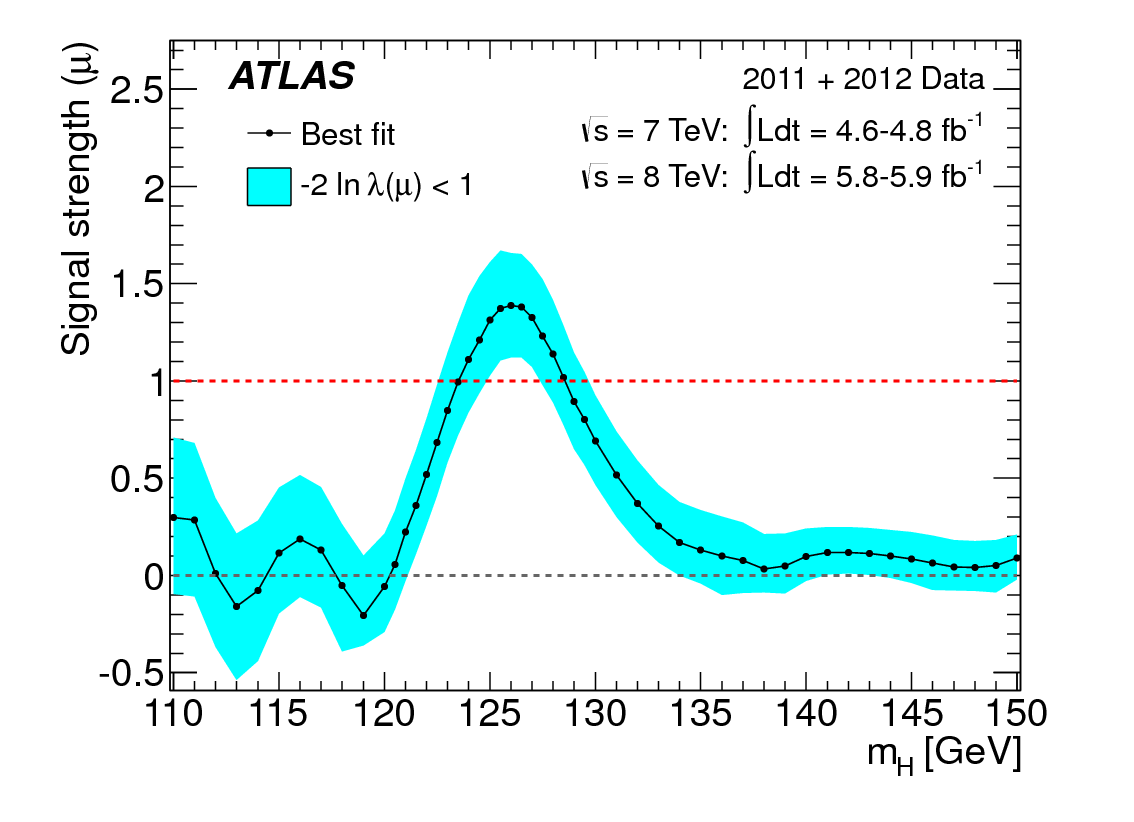 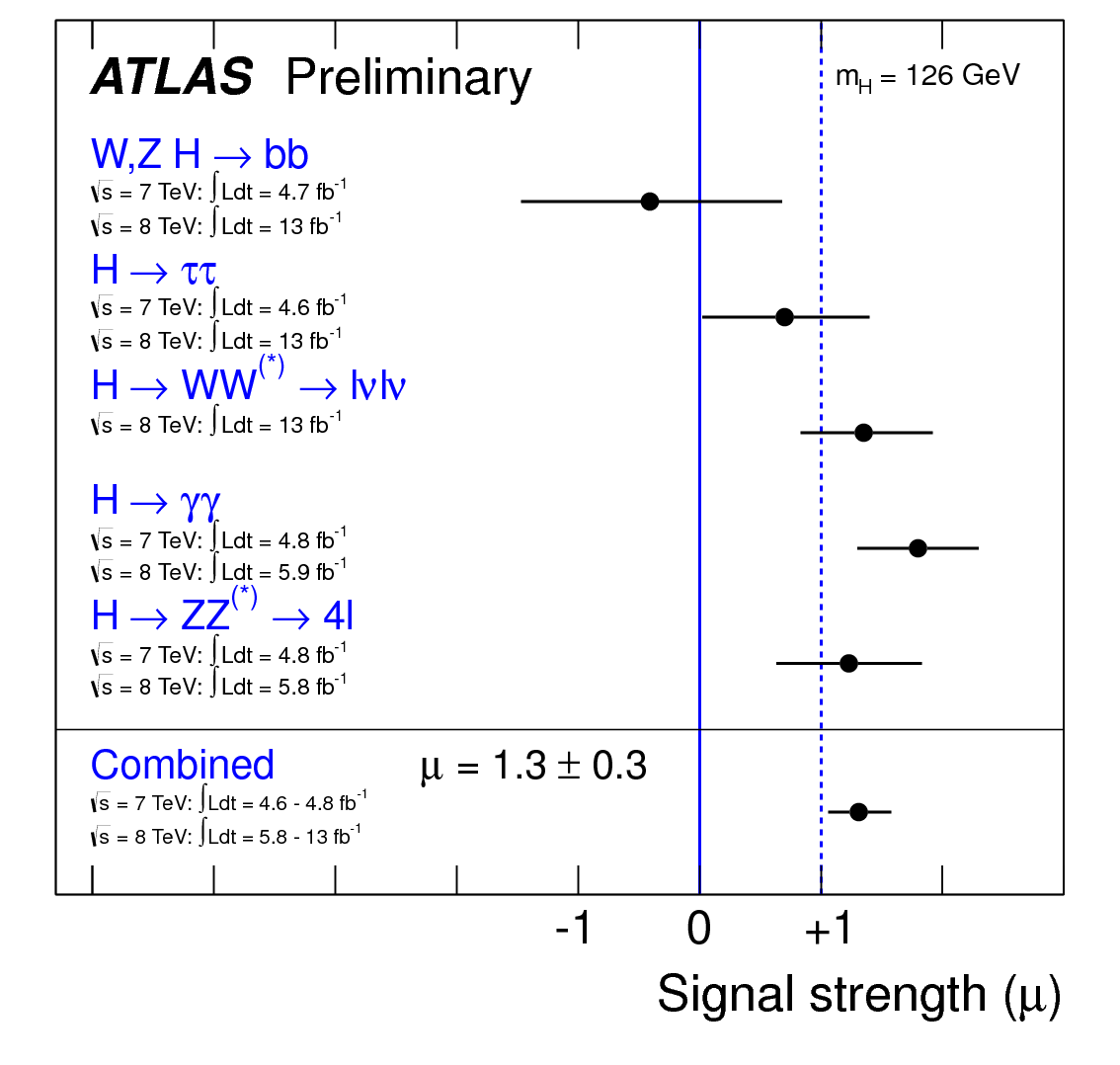 μ=1.3 ± 0.3
SM Higgs signal strength
No Higgs
Higgs boson mass (GeV)
Properties: [couplings] coupling to gauge bosons        and fermions (Yukawa)
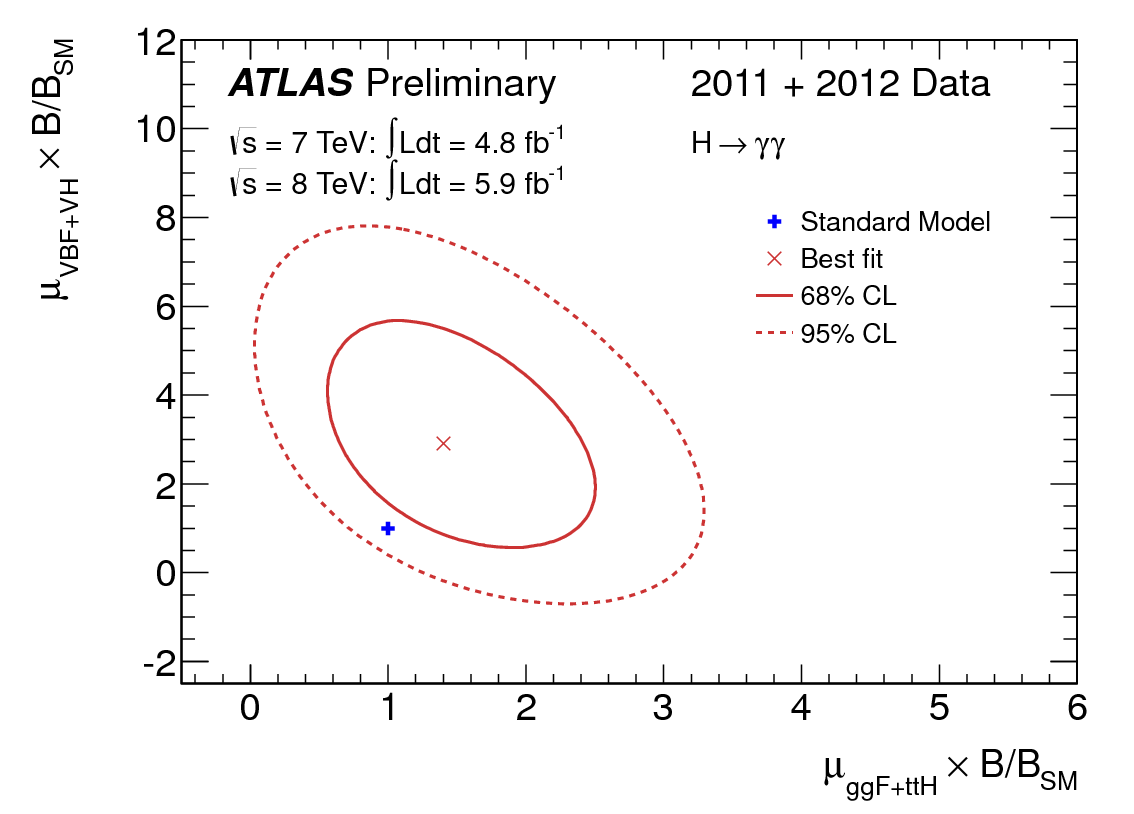 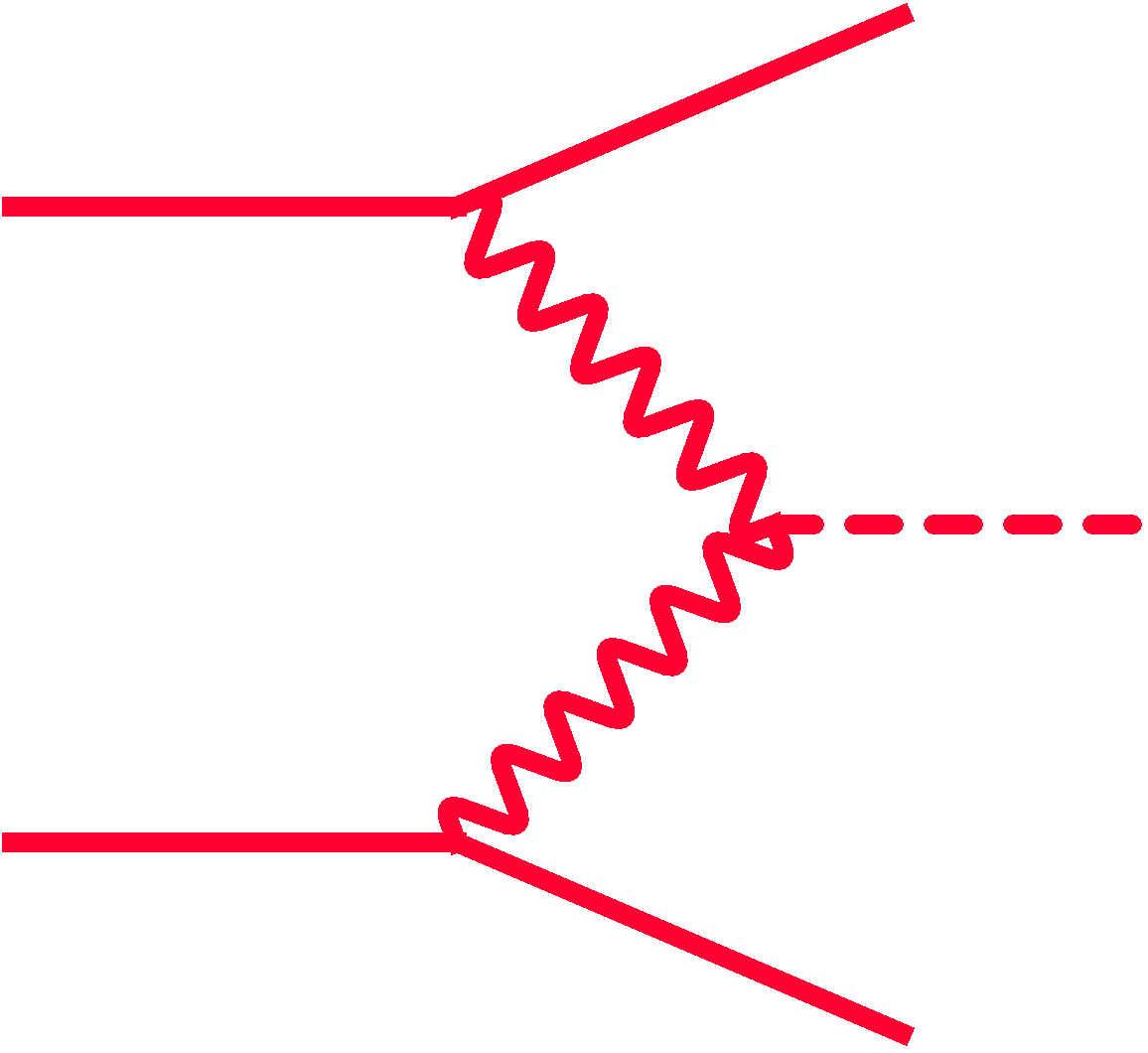 W/Z
μ
h
W/Z
Vector boson fusion
μ
W/Z
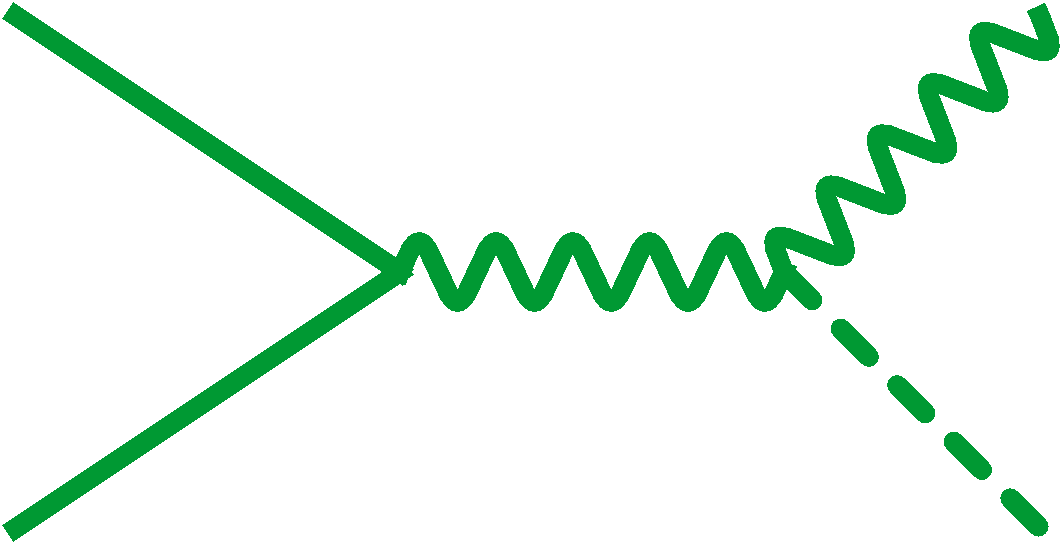 W*/Z*
μ
h
μ
Associated production
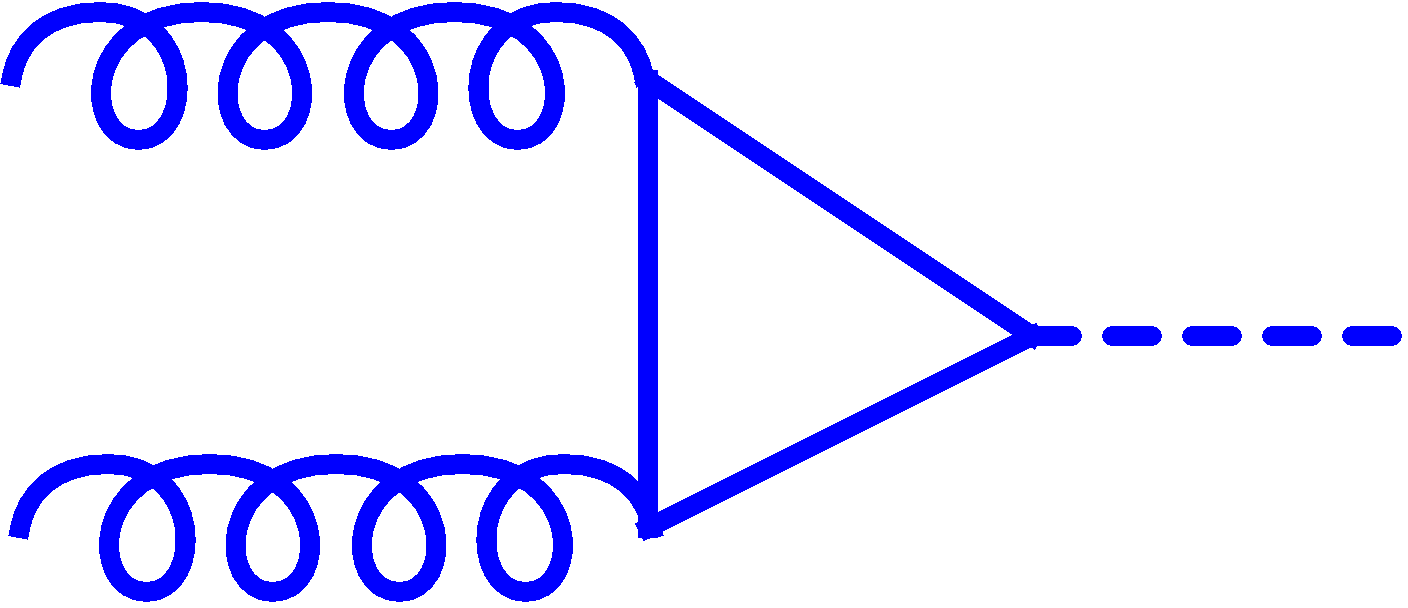 t
μ
t
h
t
Gluon fusion
Properties: [spin/CP]
Prediction: the Higgs boson is a scalar particle
Spin 1 ? No!
    - produced through gluon-gluon fusion (2x spin-1)
    - decays to 2 photons (2x spin-1)

Spin-0 ? Spin-2

Spin/CP parameters: look at decay angles in ggHZZ4 leptons
Not many plots/numbers public yet ….
75/78
Some ‘tiny’ issues in a world with a Higgs field:
Radiative corrections (from top) to Higgs mass are   huge          . Extreme fine-tuning to get light Higgs.
  Note: one of the motivations for super-symmetry

 Higgs does not give any hint to particle masses or dark matter

- Contribution to                      factor 1054 off
Knowledge on mass Higgs boson
Indirect:
It’s here
Theory: mh ≤ 600 GeV
Electroweak precision measurement: mh ≤ 185 GeV
TE
VA
TR
ON
Excluded by LEP
Excluded by either ATLAS or CMS
0
50
100
150
200
250
300
350
400
450
500
Higgs boson mass (GeV)
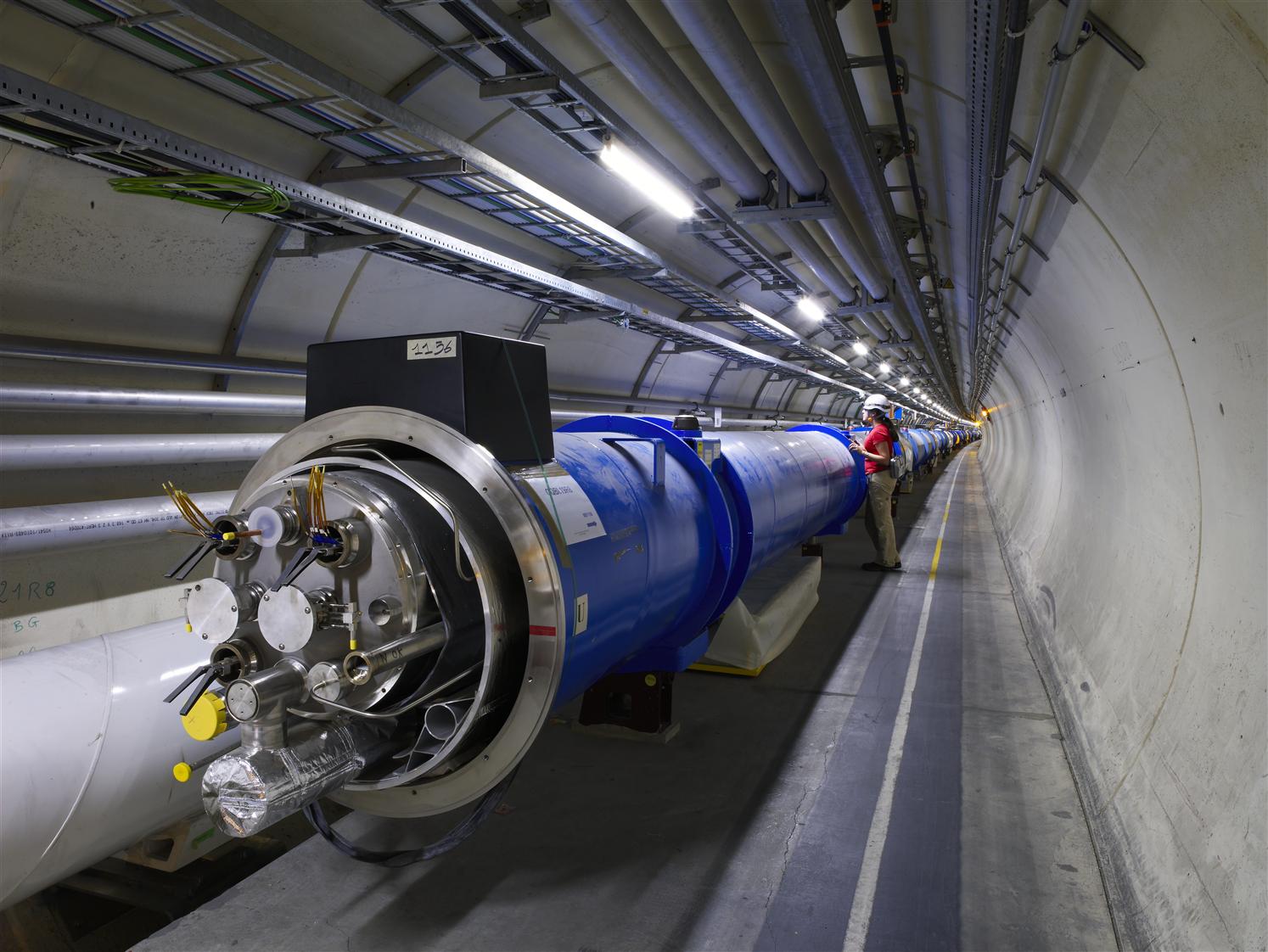 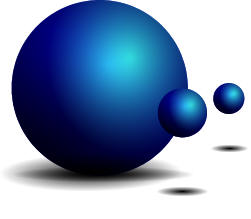 Summary
1) Large Hadron Collider and experiments     are working fan-tas-tic!
2) Search for the Higgs boson in 2011+2012    Discovery !!  

3) Standard Model has serious shortcomings     Looking forward to new physics (SuSy, extra dimensions, …)
All ATLAS public results: papers, numbers and plots https://twiki.cern.ch/twiki/bin/view/AtlasPublic
Ivo.van.Vulpen@nikhef.nl
backup
References
ATLAS experiment
All ATLAS public results: publications, numbers and plots https://twiki.cern.ch/twiki/bin/view/AtlasPublic
Higgs paper: “Observation of a new particle in the search for the Standard Model Higgs boson with the ATLAS detector at the LHC”, Phys. Lett. B716 (2012)  or   http://arxiv.org/abs/1207.7214
CMS experiment
All CMS public results: publications, numbers and plots https://twiki.cern.ch/twiki/bin/view/CMSPublic/PhysicsResults
Higgs paper: “Observation of a new boson at a mass of 125 GeV with the CMS experiment at the LHC”, Phys. Lett. B716 (2012)  or   http://arxiv.org/abs/1207.7235